Office, Technical, & Education Building
at the Illinois Accelerator Research Center
Fermi National Accelerator Laboratory
WFO FRA-2010-0002
Director’s Review – October 13, 2010
Robert Kephart- Project Director
Rhonda Merchut- Project Manager
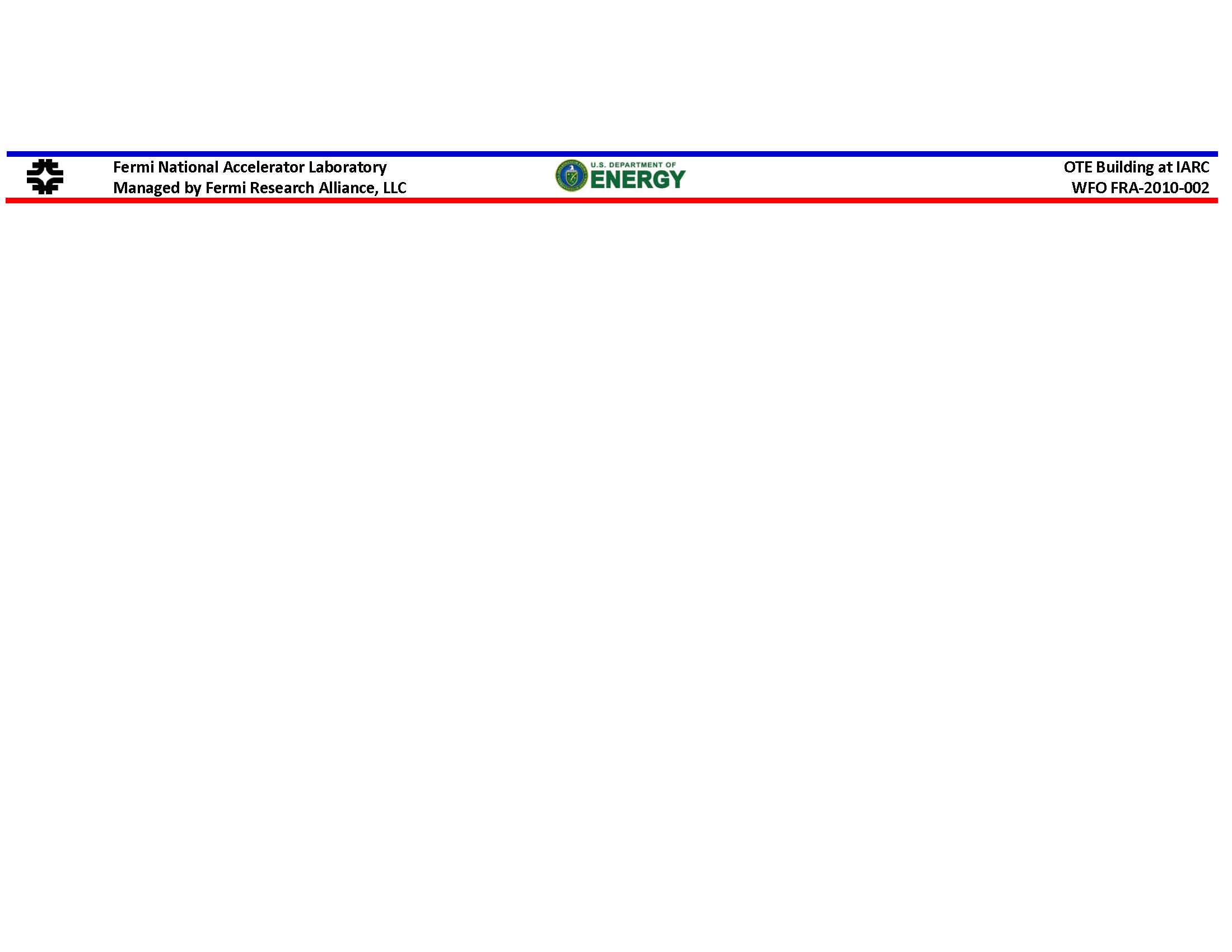 1
Why are we here?
To obtain approval of the OTE Building Project Plan and be authorized to proceed with the design and construction of the OTE Building.
2
How did we get here?
The Illinois Accelerator Research Center (IARC) was conceived of as a center of excellence for Accelerator Research Development & Education. 
Located on the Fermilab site IARC will bring together scientists and engineers from Fermilab, Argonne, Illinois Universities, and Industry with the goal of encouraging development of accelerator based industry, education, and accelerator projects in Illinois.
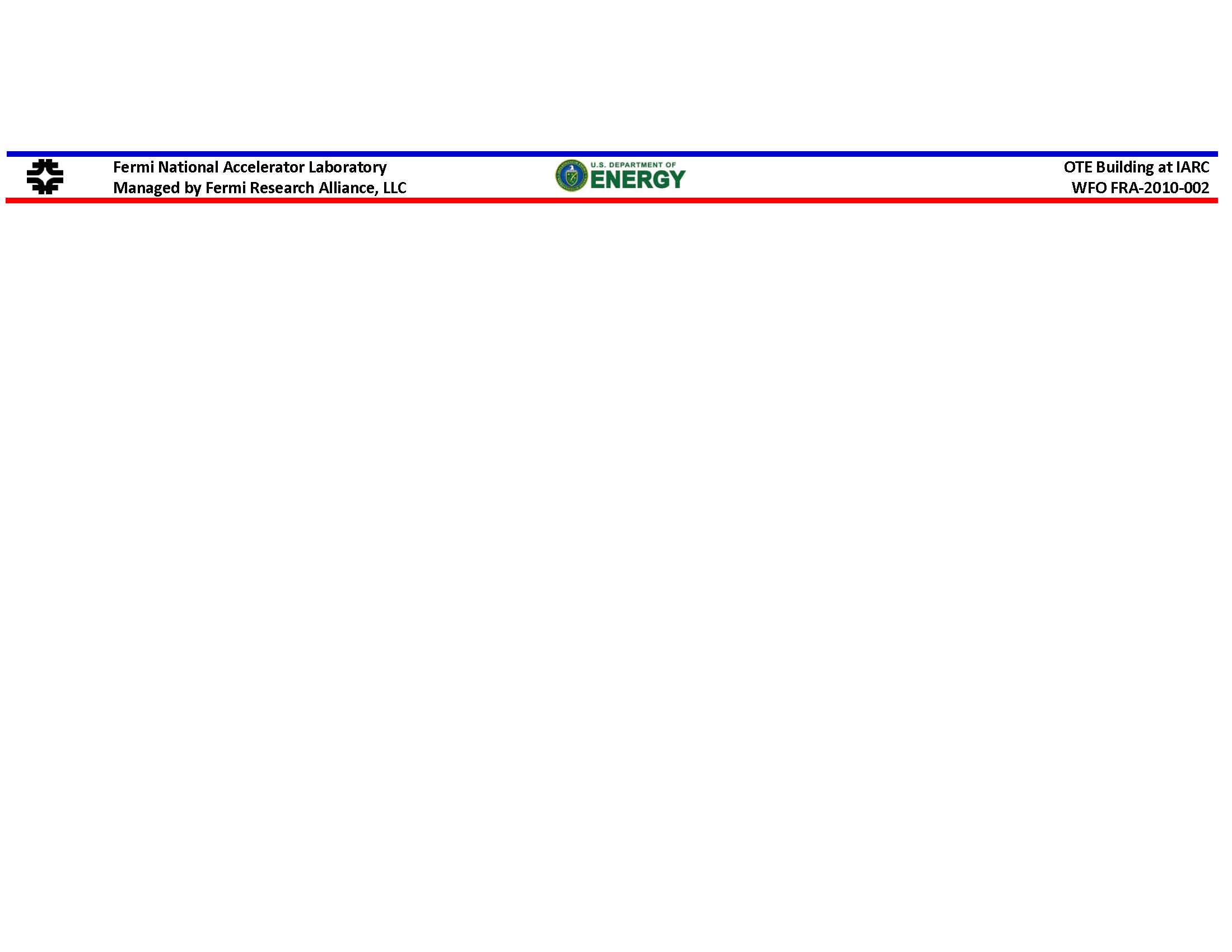 3
The IARC was proposed by Fermilab to the Illinois Department of Commerce and Economic Opportunity in 2006.
Programmatically as proposed, IARC included a high bay heavy assembly area with a state-of-the-art test area, light laboratory space, offices, conference rooms and classrooms
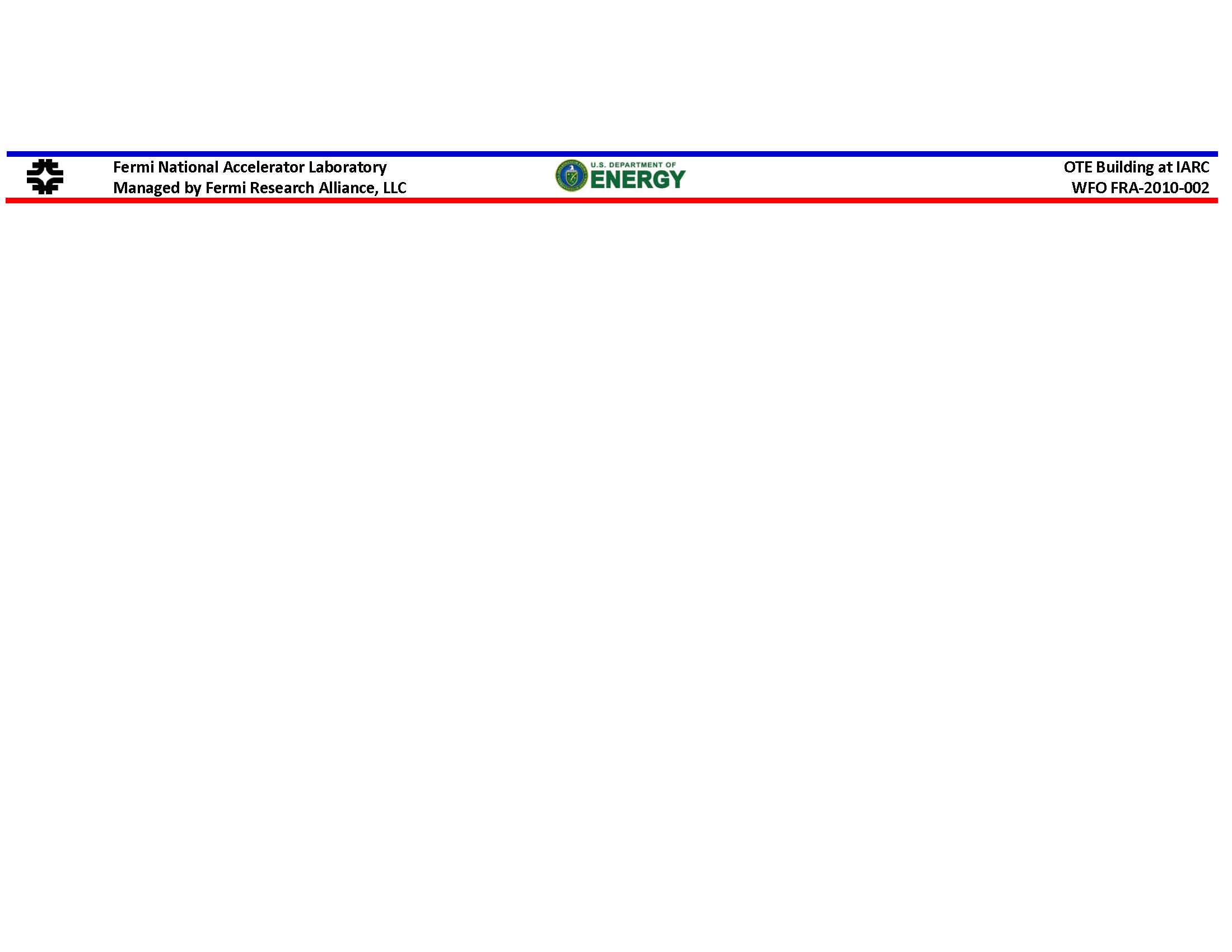 4
Two grants funding the construction of a building that will form part of IARC were received in June 2010. 
The grant-funded building is the Office, Technical, and Education (OTE) Building.
The grants did not fund the high bay heavy assembly and test area.
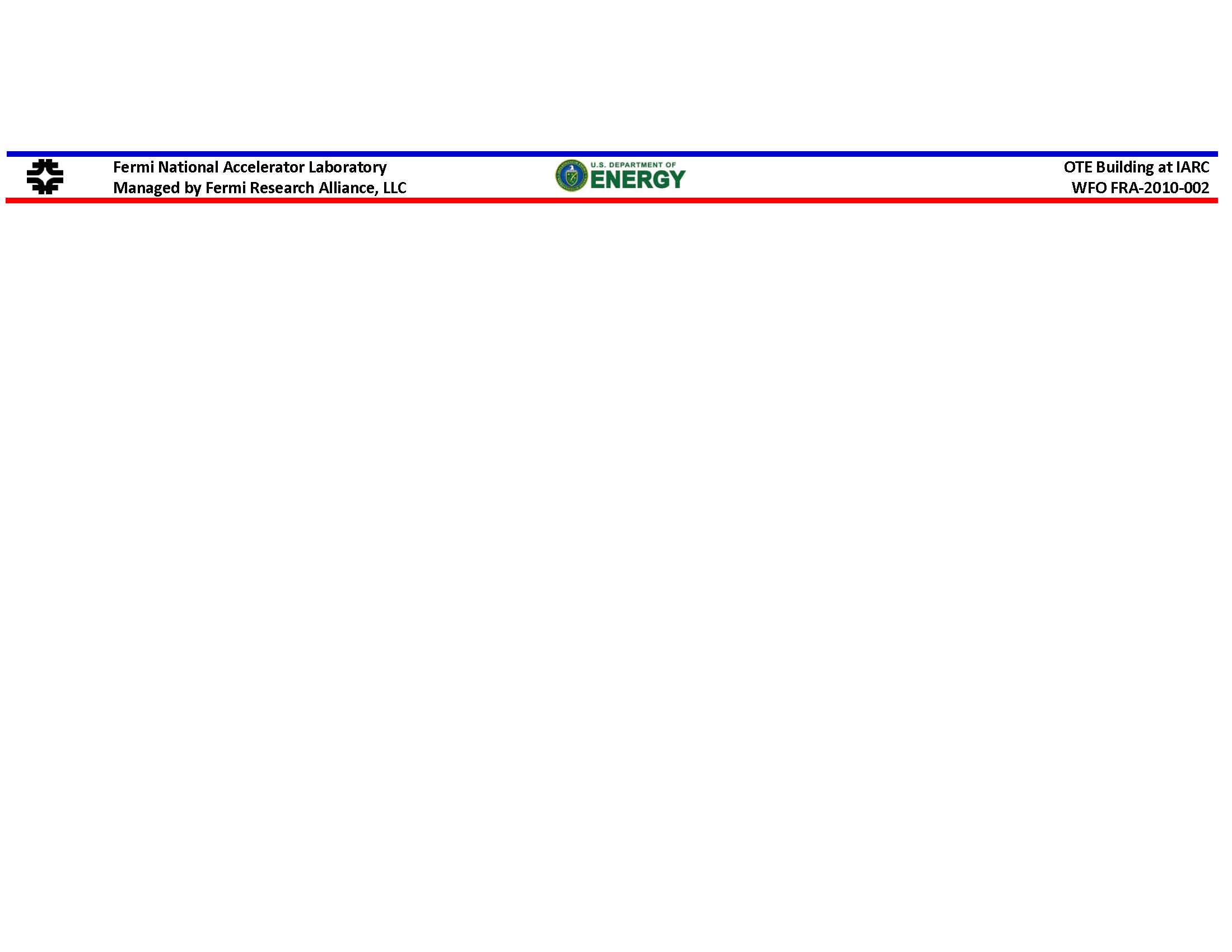 5
Because we had early indications that we would not receive full funding, a thorough process of site and program analysis was undertaken starting in 4th qtr FY09.
2009: Site selection to locate the OTE building at CDF was based on the IARC programmatic requirement for a high-bay component for accelerator construction.
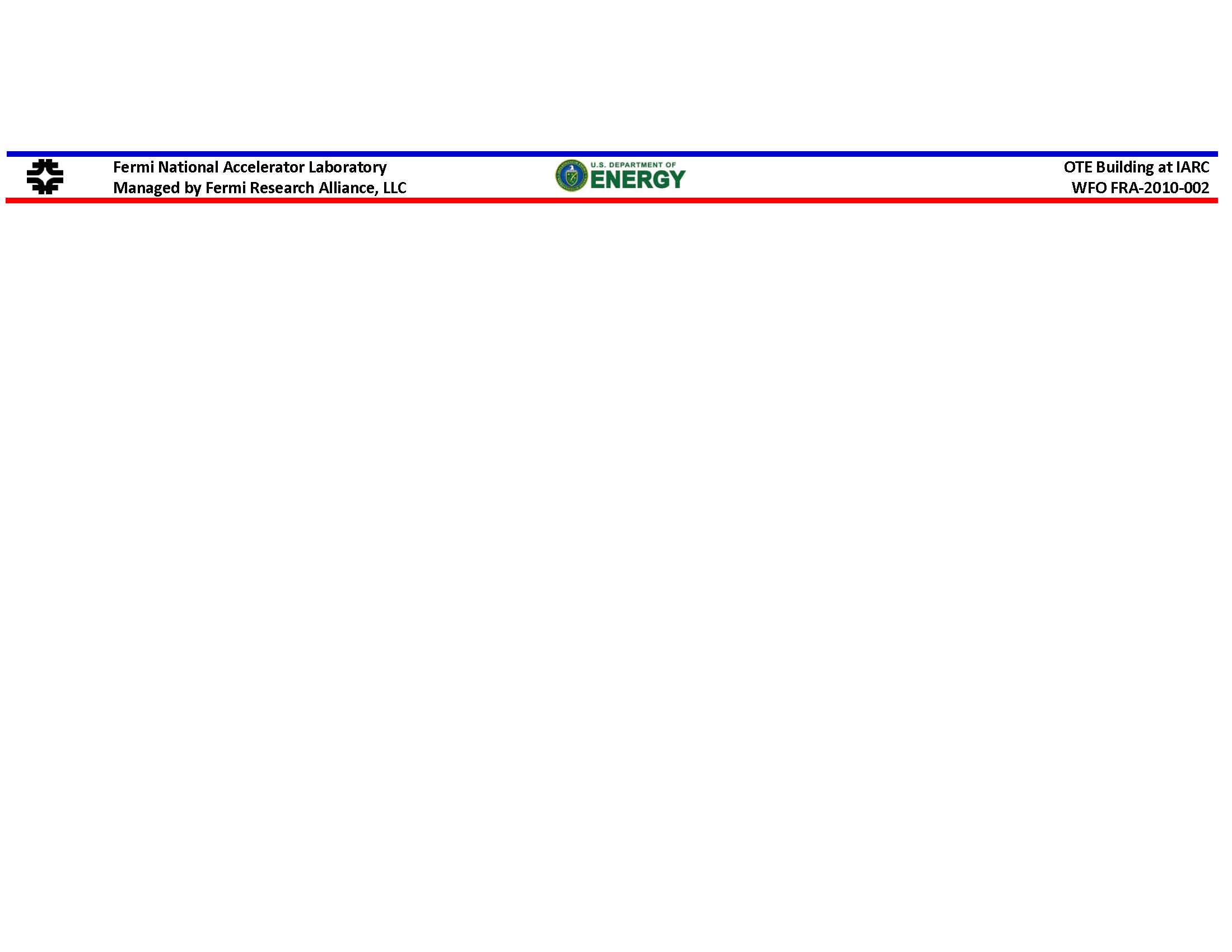 6
Ross Barney Architects were hired Oct 2009 to develop multiple conceptual building options.
Through numerous meetings and a design charrette 2 design directions emerged: 
A tower scheme to be located in the west parking lot of CDF
A horizontal scheme that would be located adjacent to the north side of CDF and extend west into the CDF parking lot.
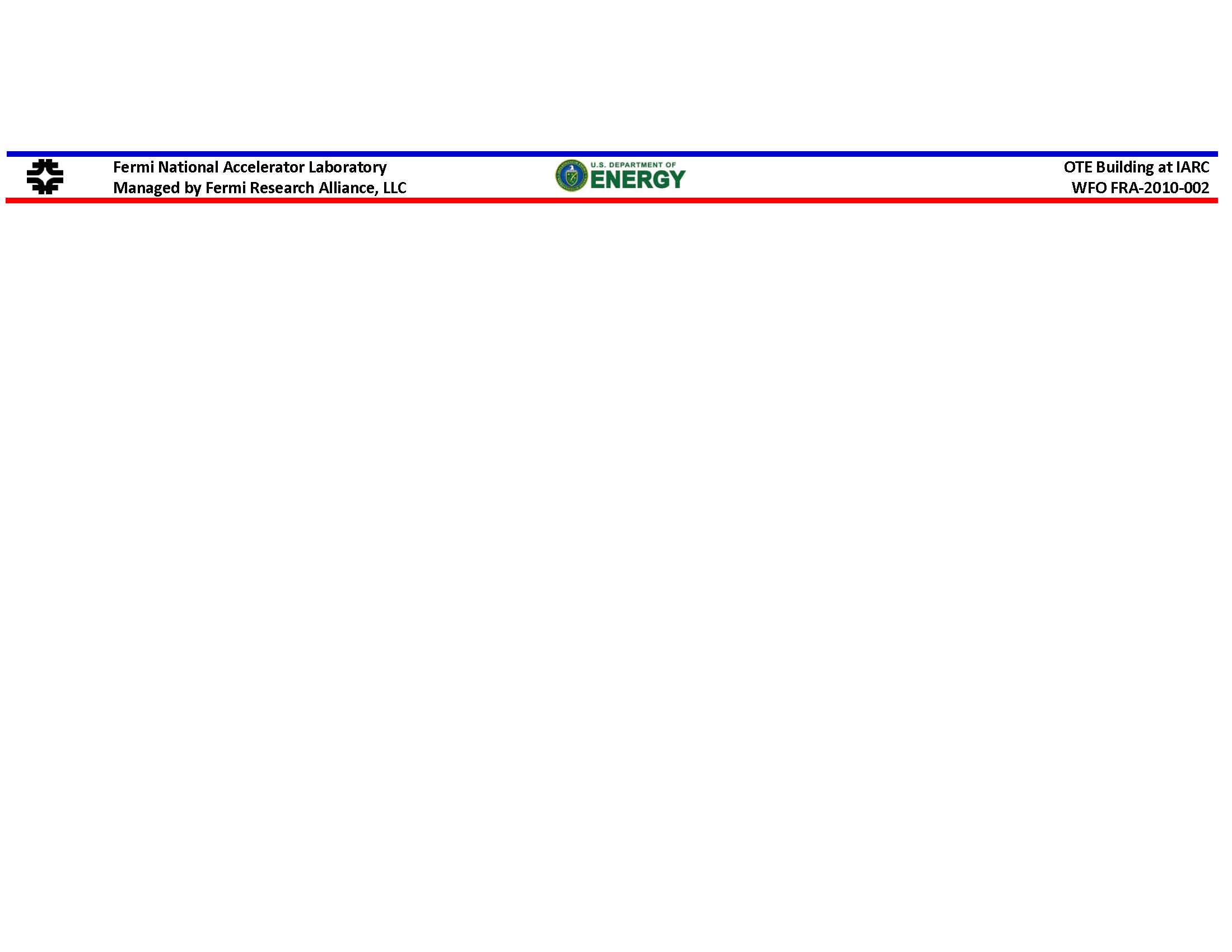 7
Feb 2010: Functional review performed for program verification and refinement.
Both schemes were further refined in response to the Functional Review
On June 15, 2010, the two refined design directions were presented to the Director and the horizontal Façade Scheme was selected as the building conceptual design.
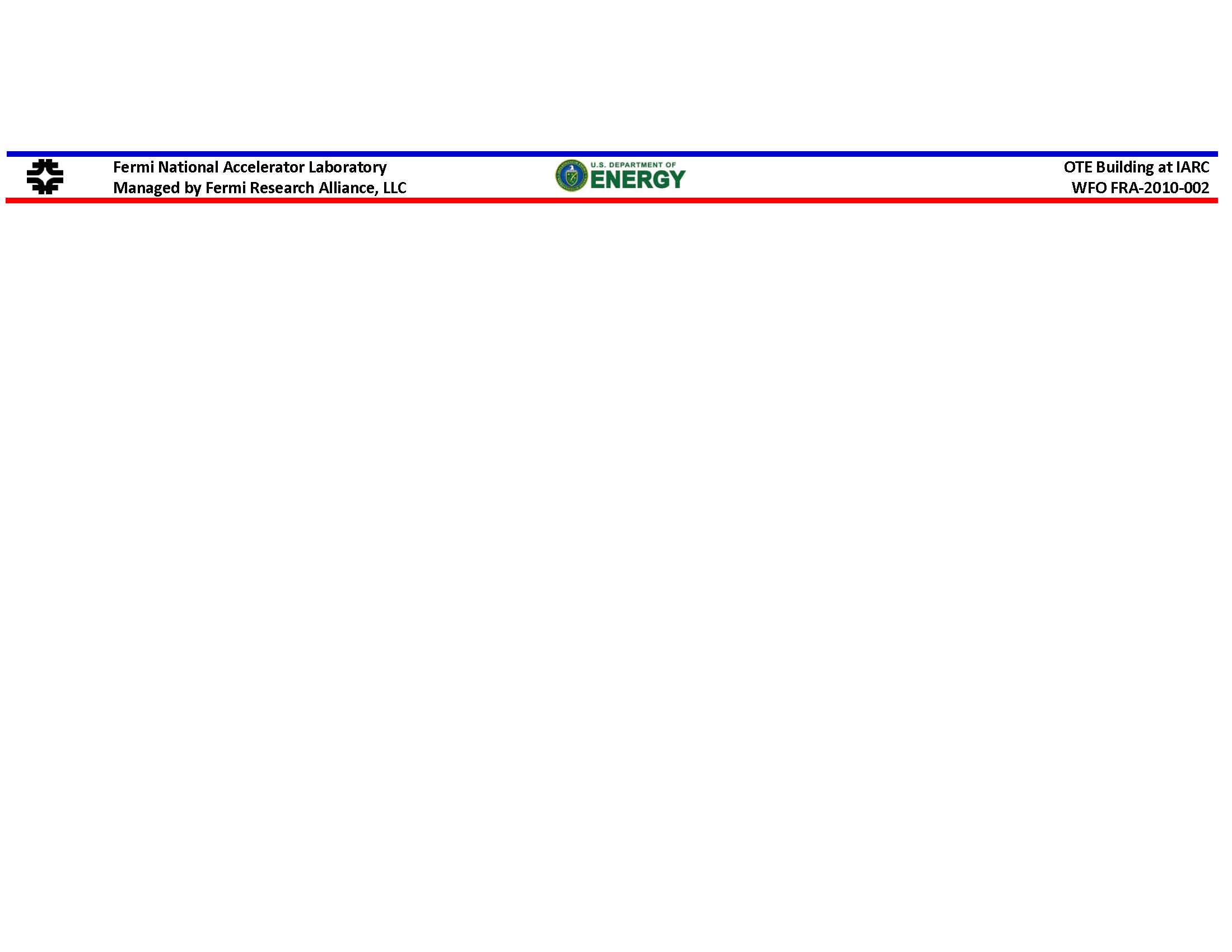 8
A Conceptual Design Report has been prepared based on the approved concept and is included in the Project Plan.
(Today’s review does not include a design review.)
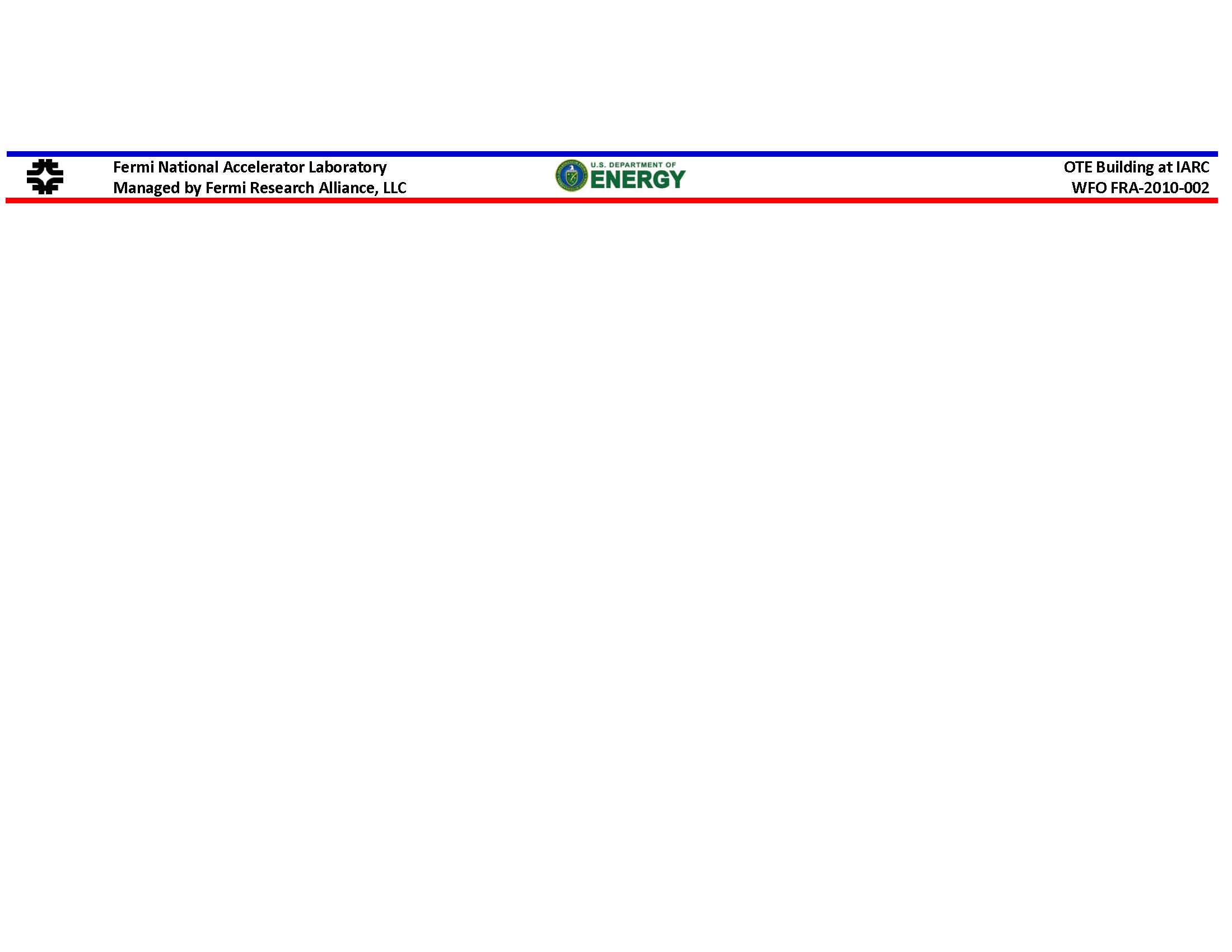 9
Today’s Director’s Review will focus on the project’s readiness to move forward into final design and construction.
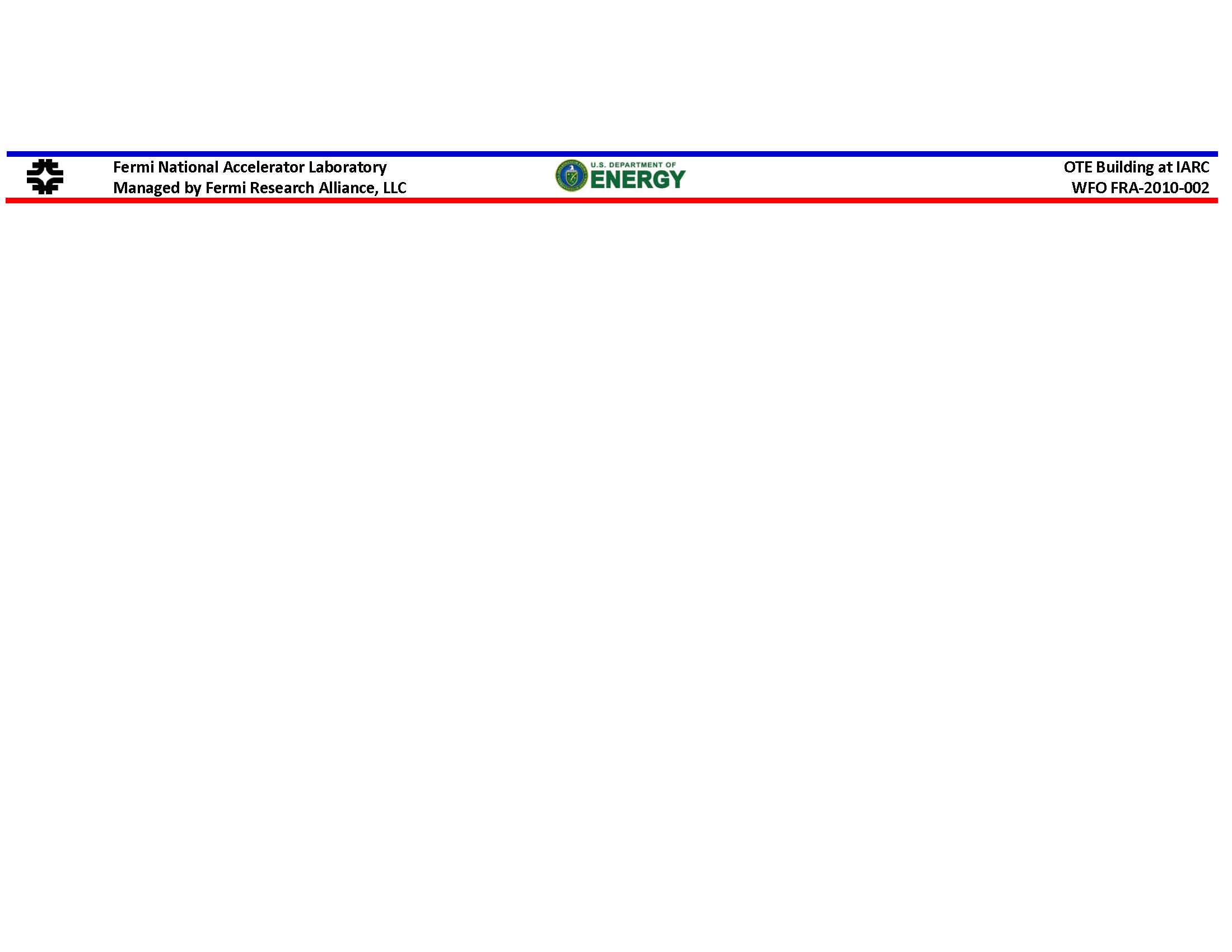 10
Key Facts
The new Office, Technical, and Education Building at IARC will be primarily funded via $20M in grants from Illinois Department of Commerce and Economic Opportunity (DCEO). 
The terms and conditions of the grants are the governing processes.
The grant funds have been received in full by Fermilab.
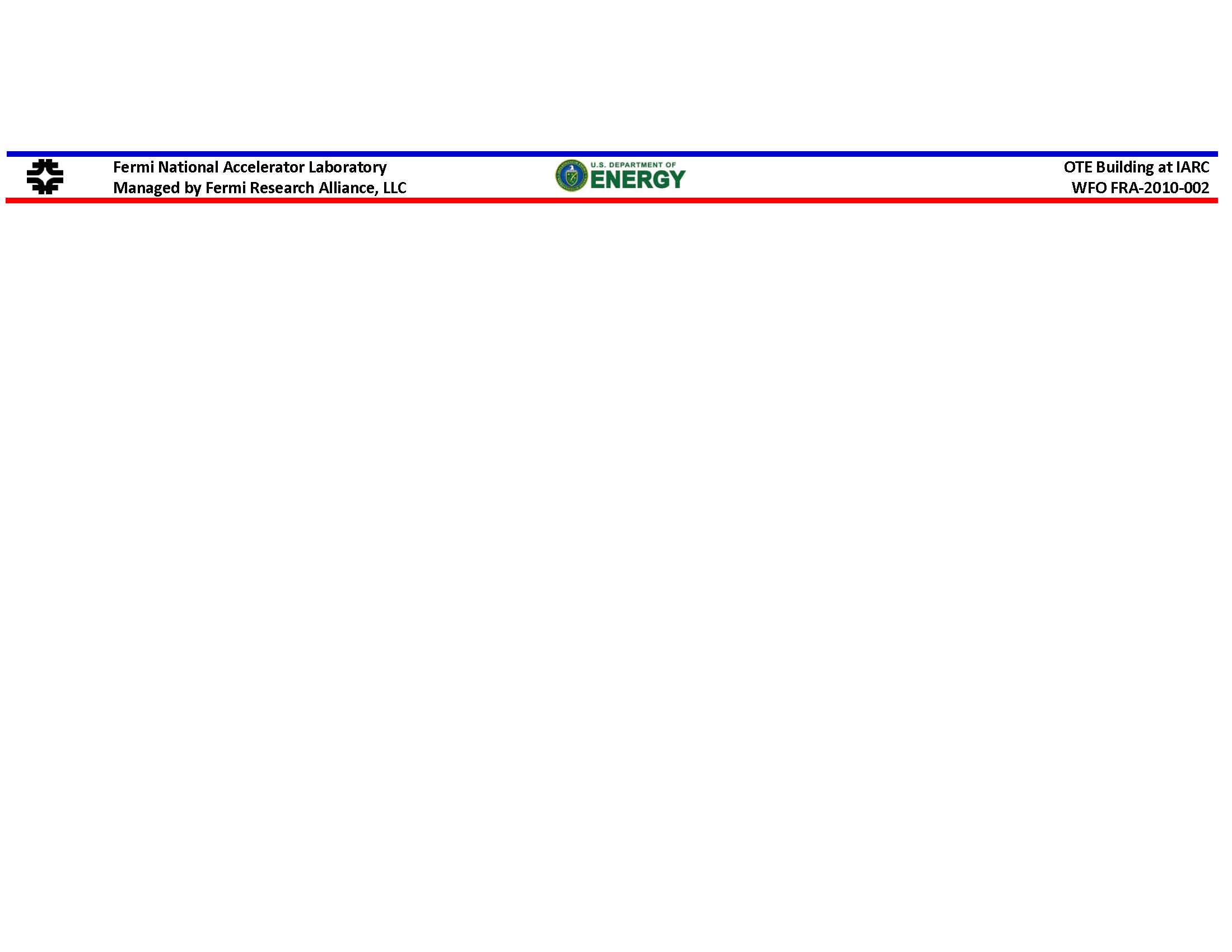 11
Key Facts
The work is authorized by a WFO.
This is Fermilab’s 1st on-site experience with a WFO for civil construction.
DOE will serve in an advisory role to Fermilab for the project.
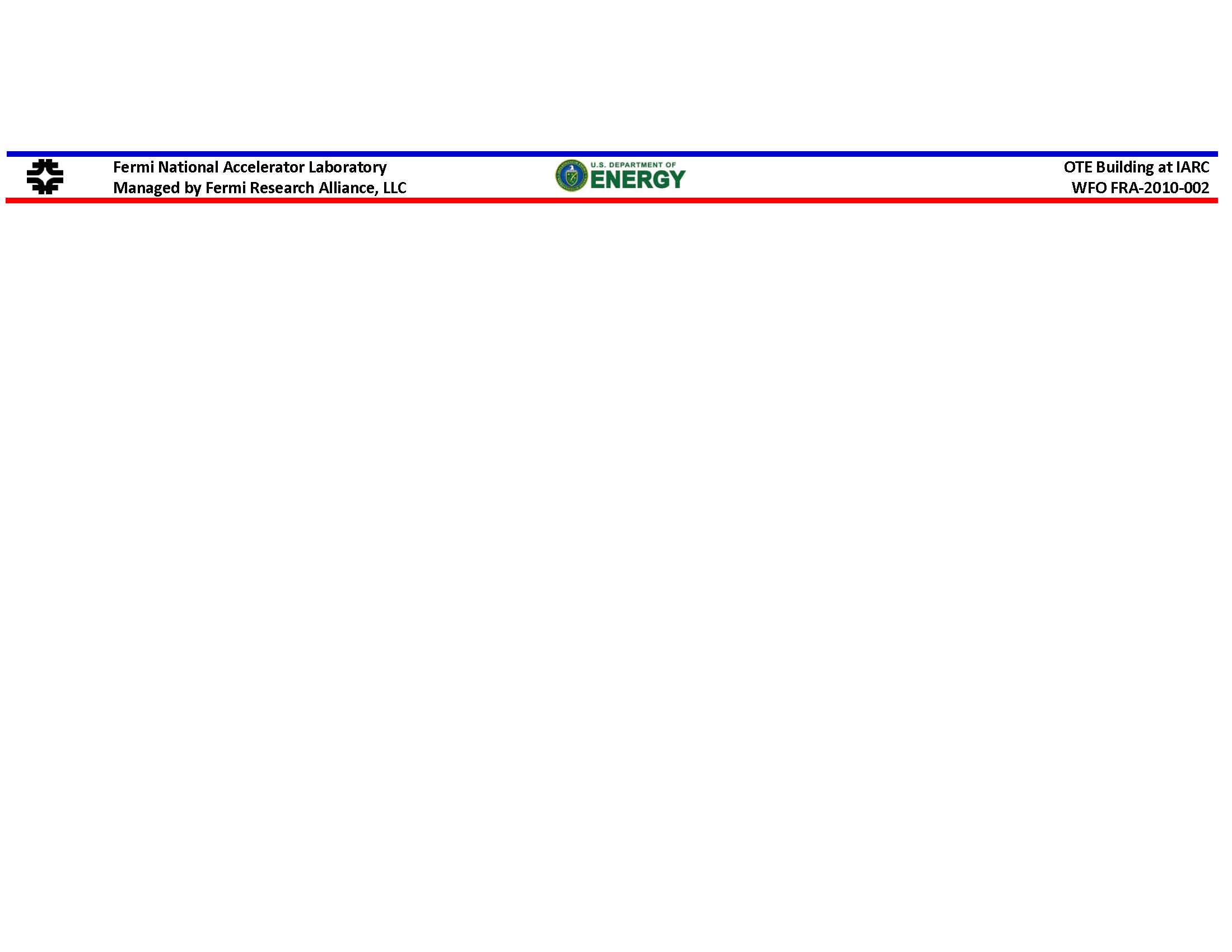 12
Key Facts
DOE O 413.3A & GPP process not strictly applicable.  
However, based on discussions and guidance from OHEP & Fermi Site Office, we are incorporating many of the principles into the project plan.
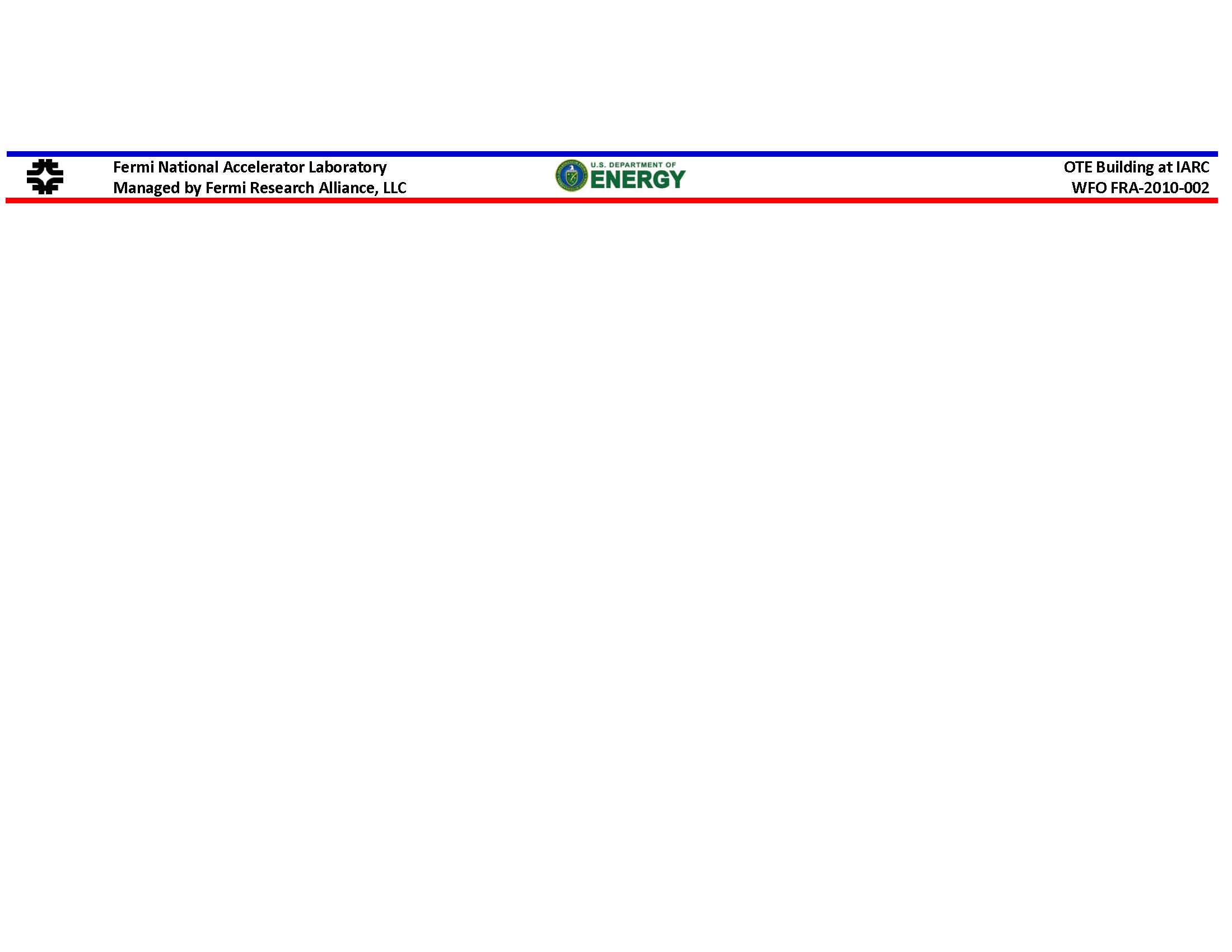 13
Key Facts
The GPP process will largely be followed while accommodating the unique funding & grant requirements as well as the size of the project.
Added emphasis has been given to the Integrated Project Team
A Project Management Group has been formed to provide oversight for scope, schedule and budget
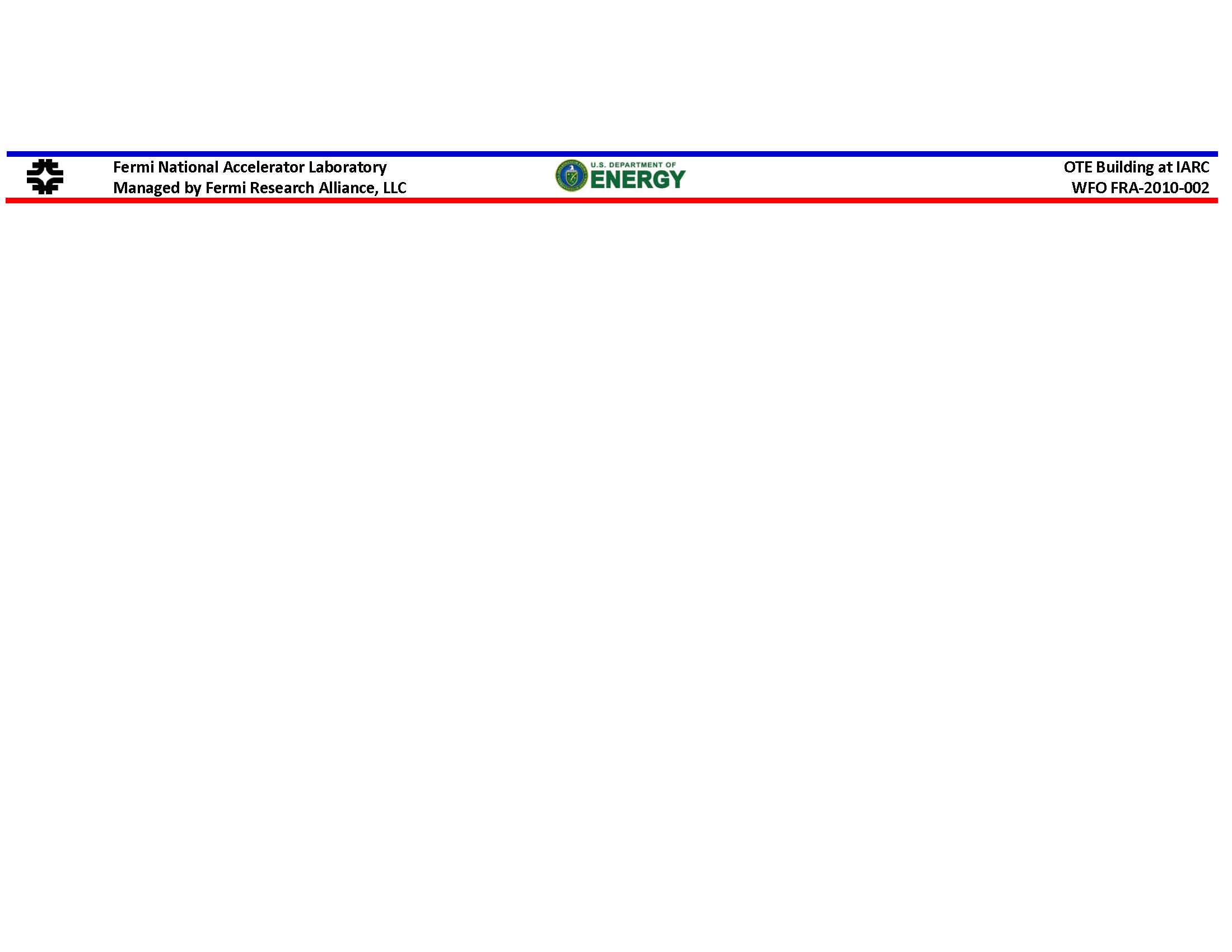 14
Key Facts
Based on discussions with OHEP, FSO, & the Fermilab Director, the grant money is to be maximized as “bricks & mortar” 
DOE has agreed to “back-stopping” an additional $2,000,000.
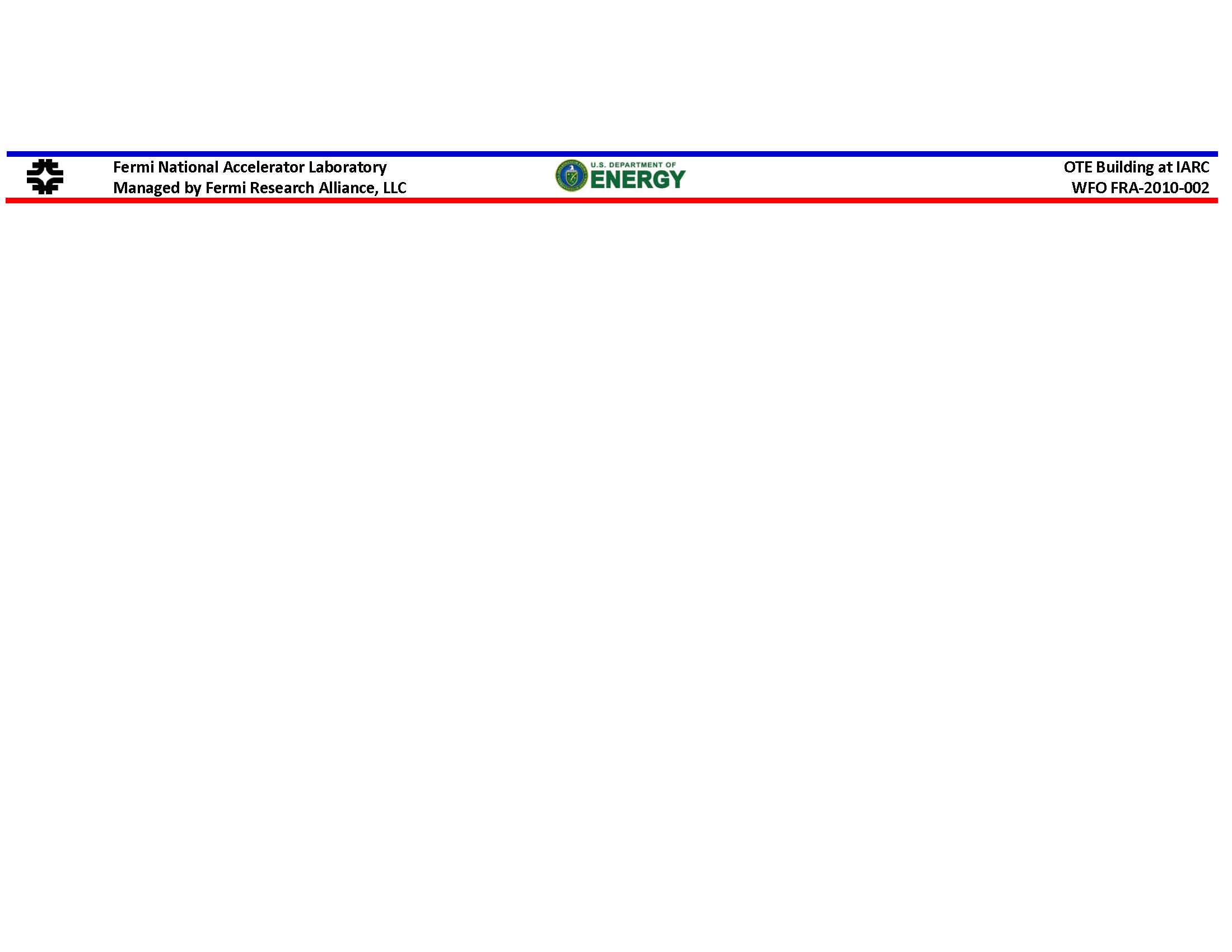 15
DCEO Goals for the Project
To make Northern Illinois a center for accelerator development 
To initiate, promote, & support related industry in Illinois.  
To provide office space and infrastructure that will increase the probability that new accelerator projects like Project X and ILC are sited at Fermilab.
Allow industry to more easily work with us.
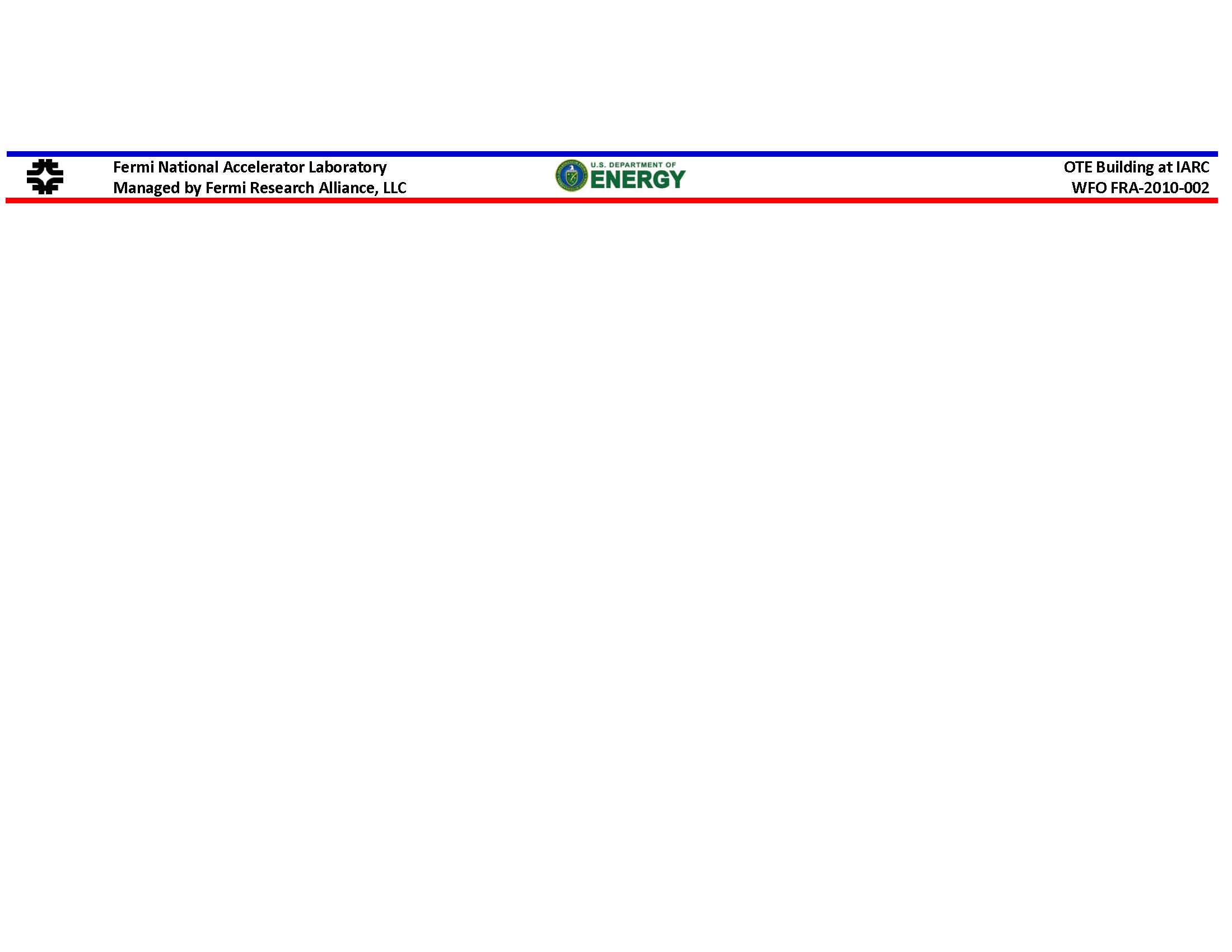 16
IARC Project Mission
Provide a center of excellence for accelerator research, education, and industrialization. 
Bring together scientists and engineers from Fermilab, Argonne, Illinois Universities, and private industry with the goal of encouraging development of accelerator based industry and accelerator projects.
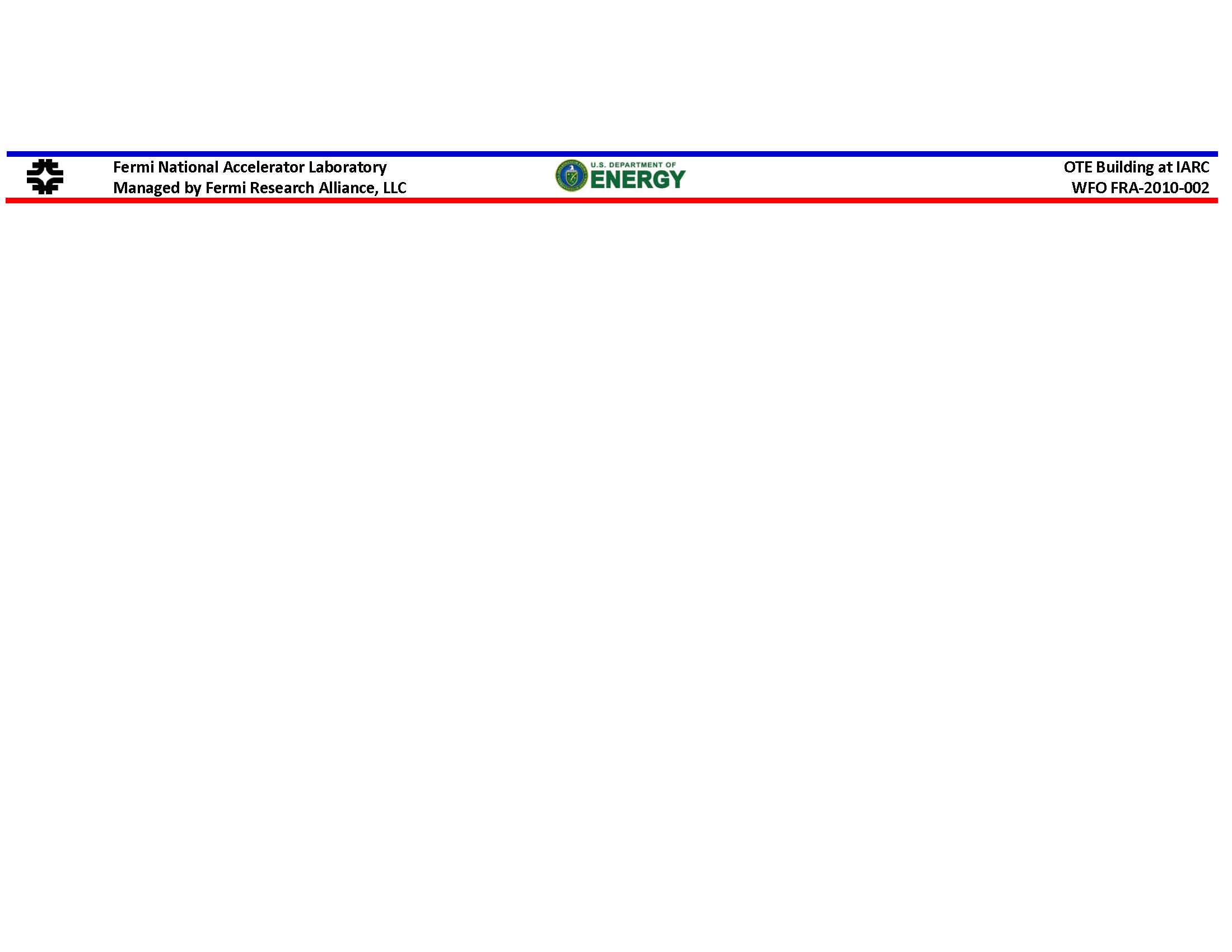 17
Project Mission
The work at IARC will serve to promote Fermilab as the leading accelerator laboratory acting as a steward of Accelerator Development within the Office of Science in the Department of Energy. 
In partnership with industry and local university accelerator programs, the work will make critical contributions to the technological and economic health of Illinois and provide unique education opportunities for a new generation of engineers and scientists.
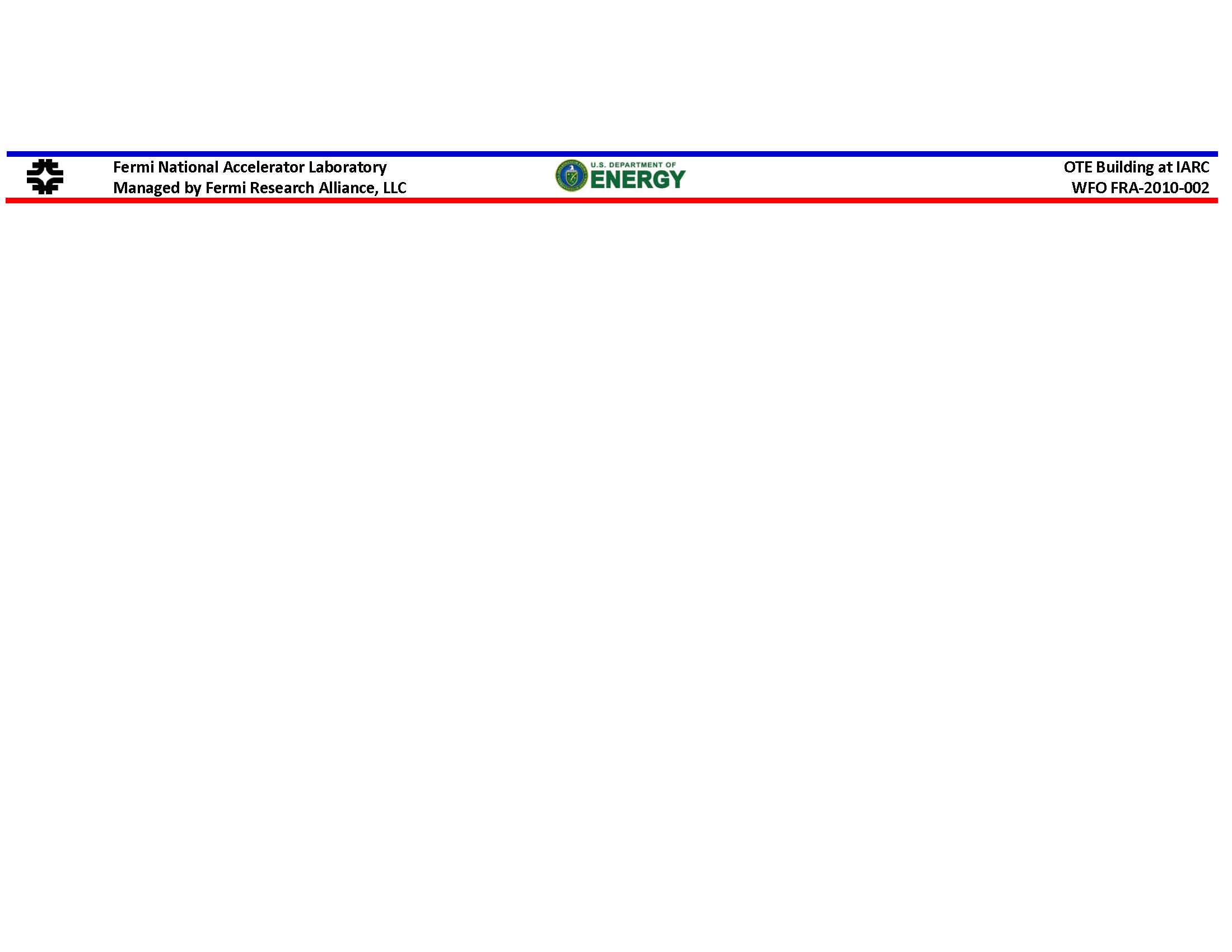 18
OTE Building Project Scope
The OTE Building will provide offices, technical space, and education space for use by Fermilab scientists and engineers, scientists and engineers from Argonne and other national labs, university researchers, educators, and collaborating industrial partners.
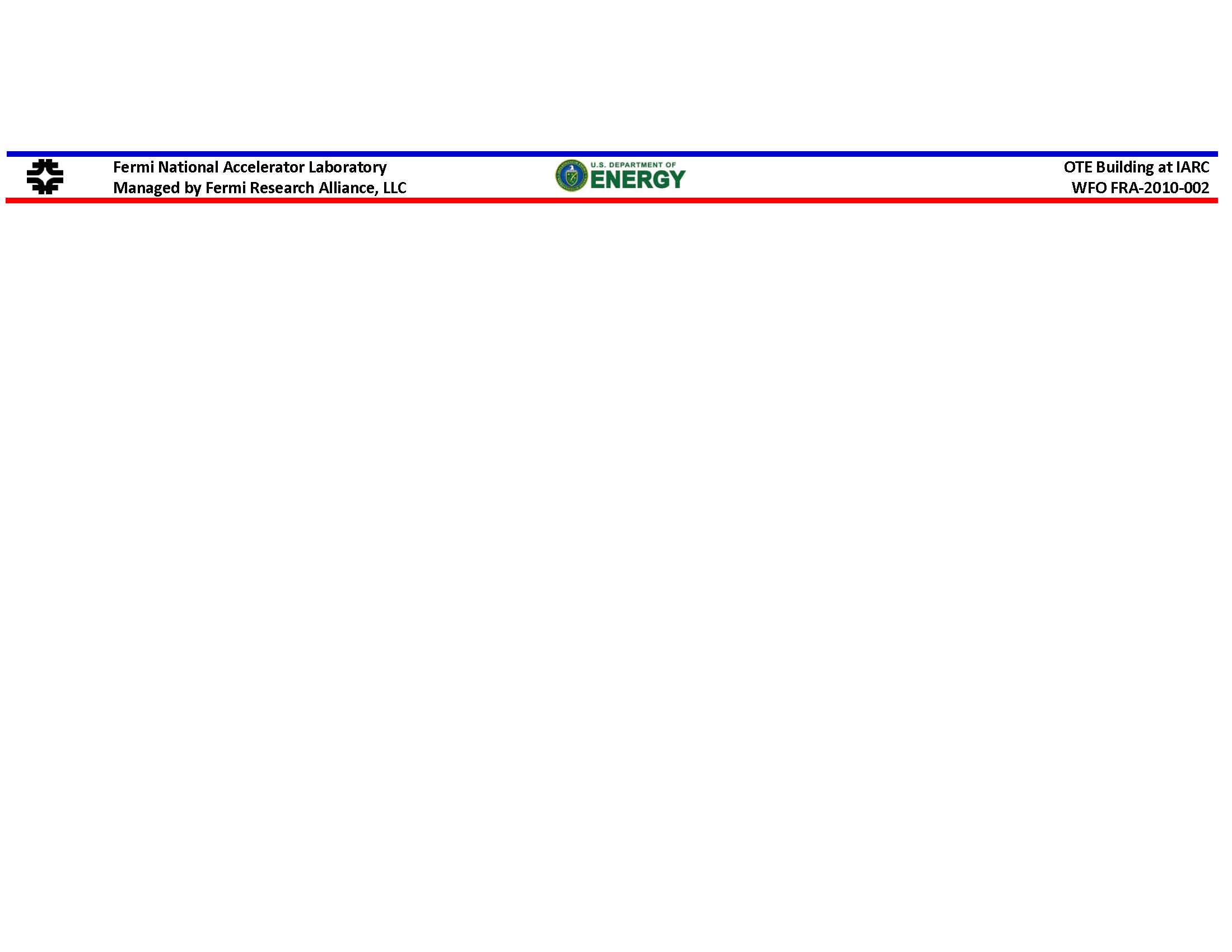 19
Project Scope
The OTE Building will house programs for the study, research, development and application of accelerator technologies.  
The OTE Building will be utilized as incubator space for emerging accelerator technologies providing a central point for cutting-edge accelerator research and industrialization.  
The OTE Building will house world-leading educational programs in key aspects of accelerator physics and engineering.
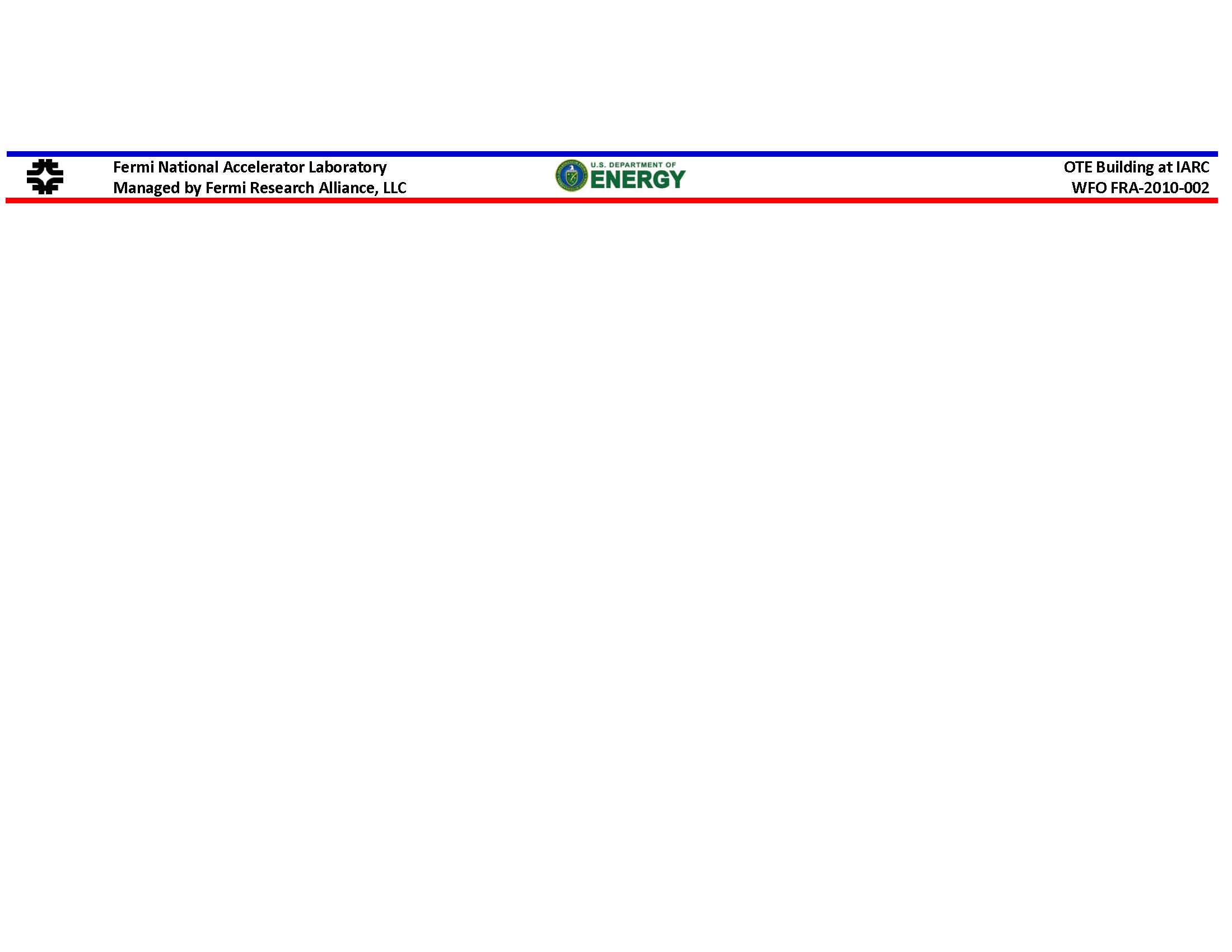 20
NOT in this Project Scope
D&D of CDF 
Refurbishment of CDF to create the high bay heavy assembly and test area with related office space.
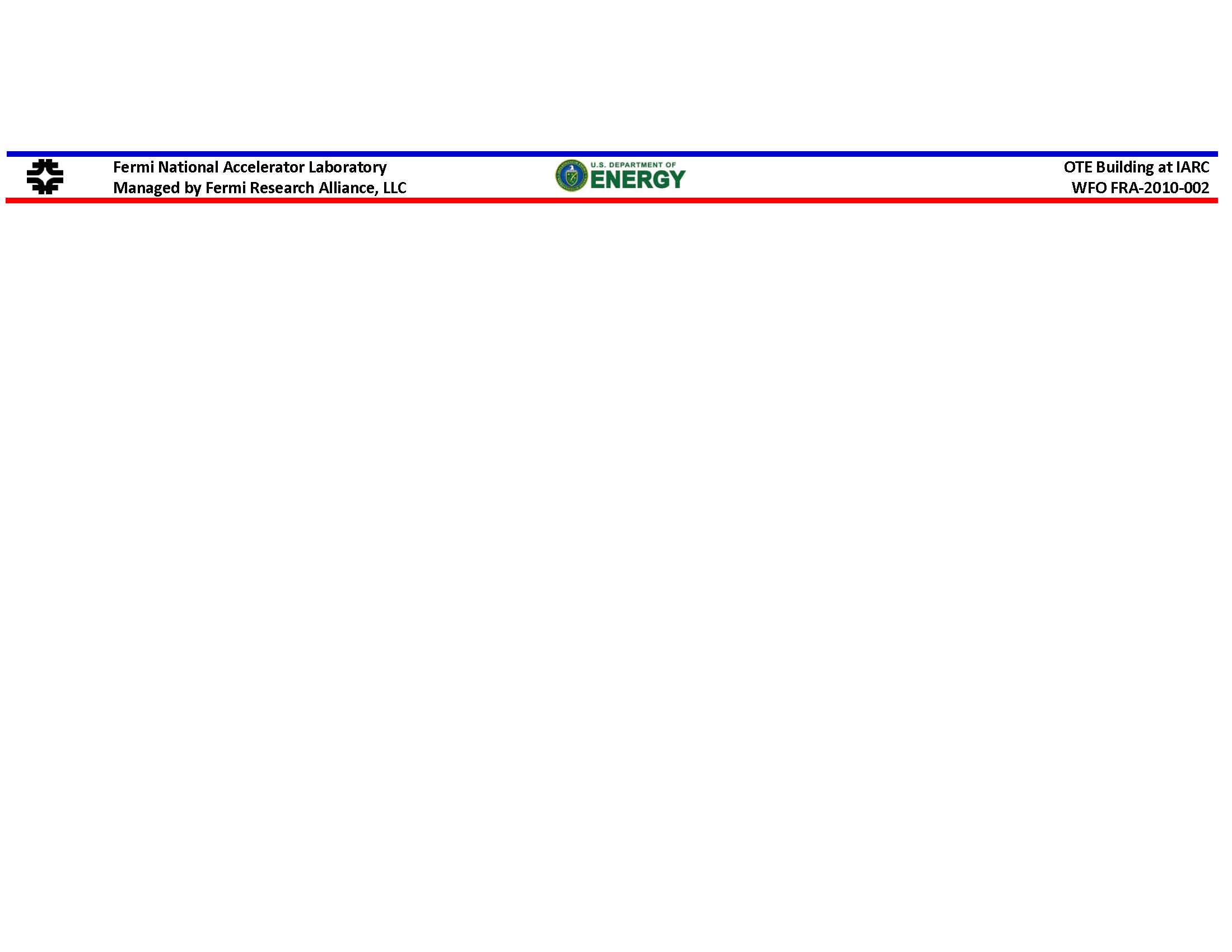 21
A commitment to the State DCEO to complete the refurbishment of CDF has been made by Fermilab as part of the terms of the 2 grants.
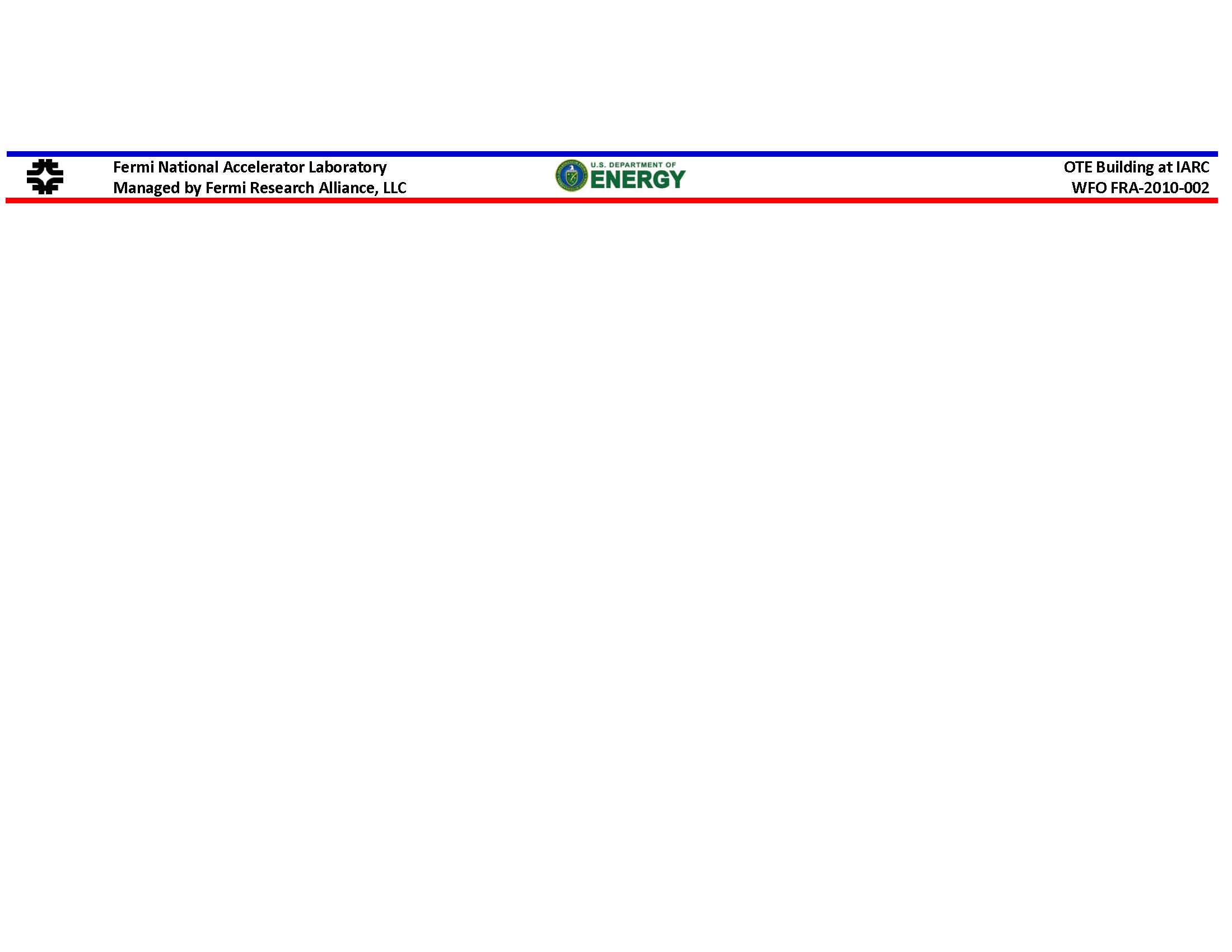 22
Fermilab has received a commitment from DOE to fund the D&D of the CDF detector and refurbish the associated CDF heavy assembly building after the completion of Tevatron Run II. The refurbished CDF will be repurposed as an integral part of IARC.
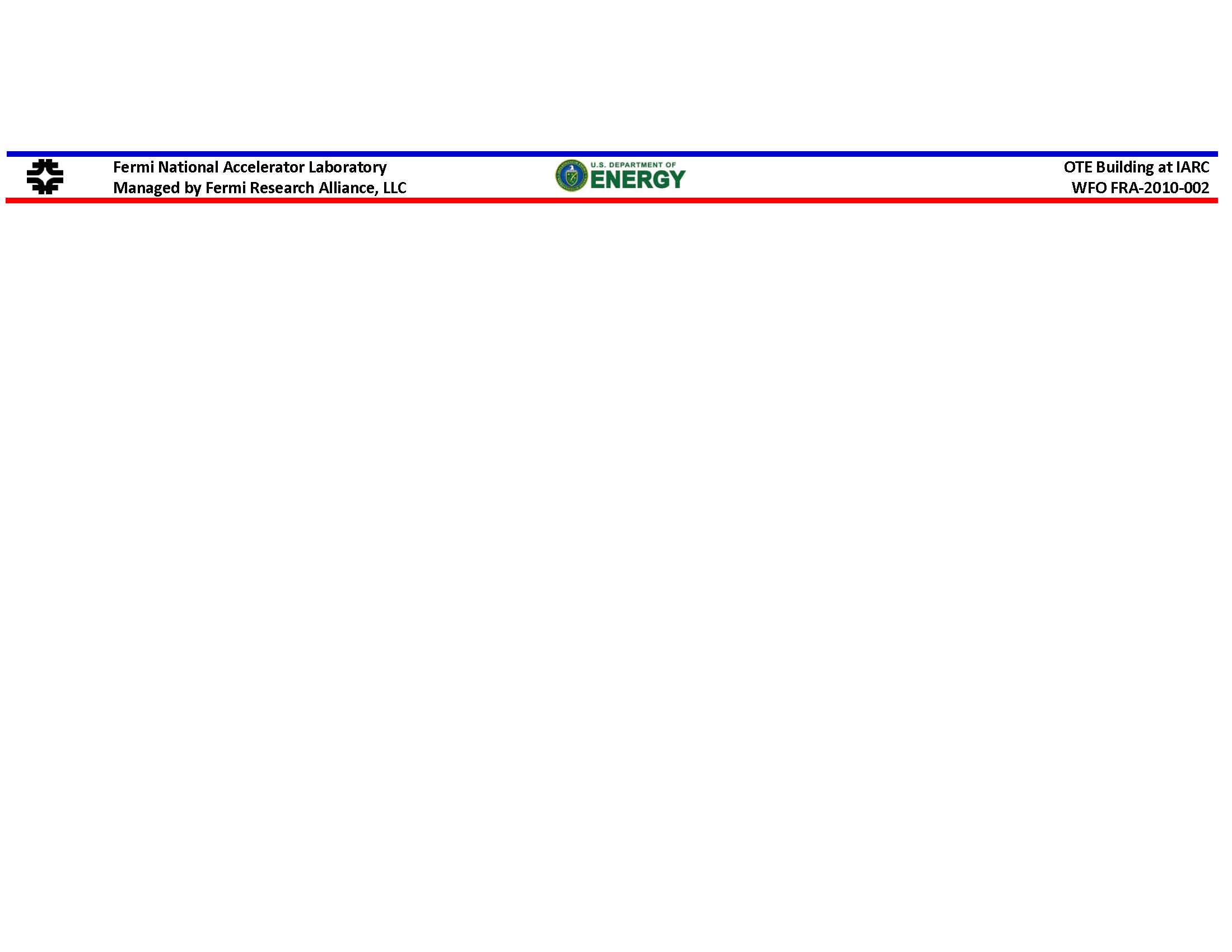 23
OTE Building Performance Requirements
Meet the functional needs of the mission for the office, light technical, and education areas
Produce a high profile building making a dramatic statement on the FNAL site via  a design that fits with existing Fermi design themes and quality.
Construct the OTE with minimal or ideally no impact on the operations of CDF or the Tevatron Collider complex.
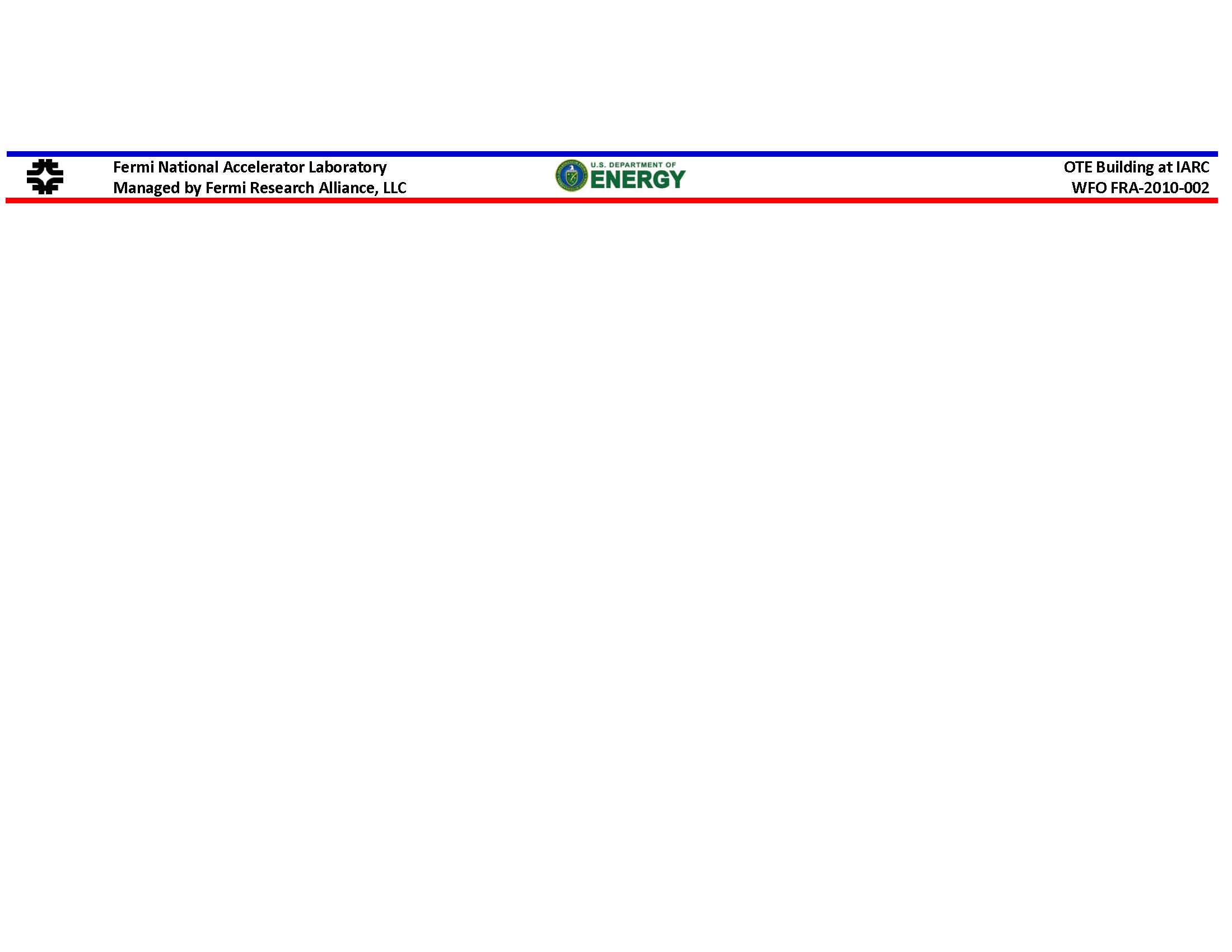 24
Maintain CDF truck access and emergency access to the CDF building during OTE construction on the west end when possible.
Provide access for the eventual D&D of the CDF experiment
Provide parking for building occupants
Design a green building certified as LEED Gold & in compliance with the Guiding Principles
Deliver a finished building that maximizes “bricks & mortar”. 						*
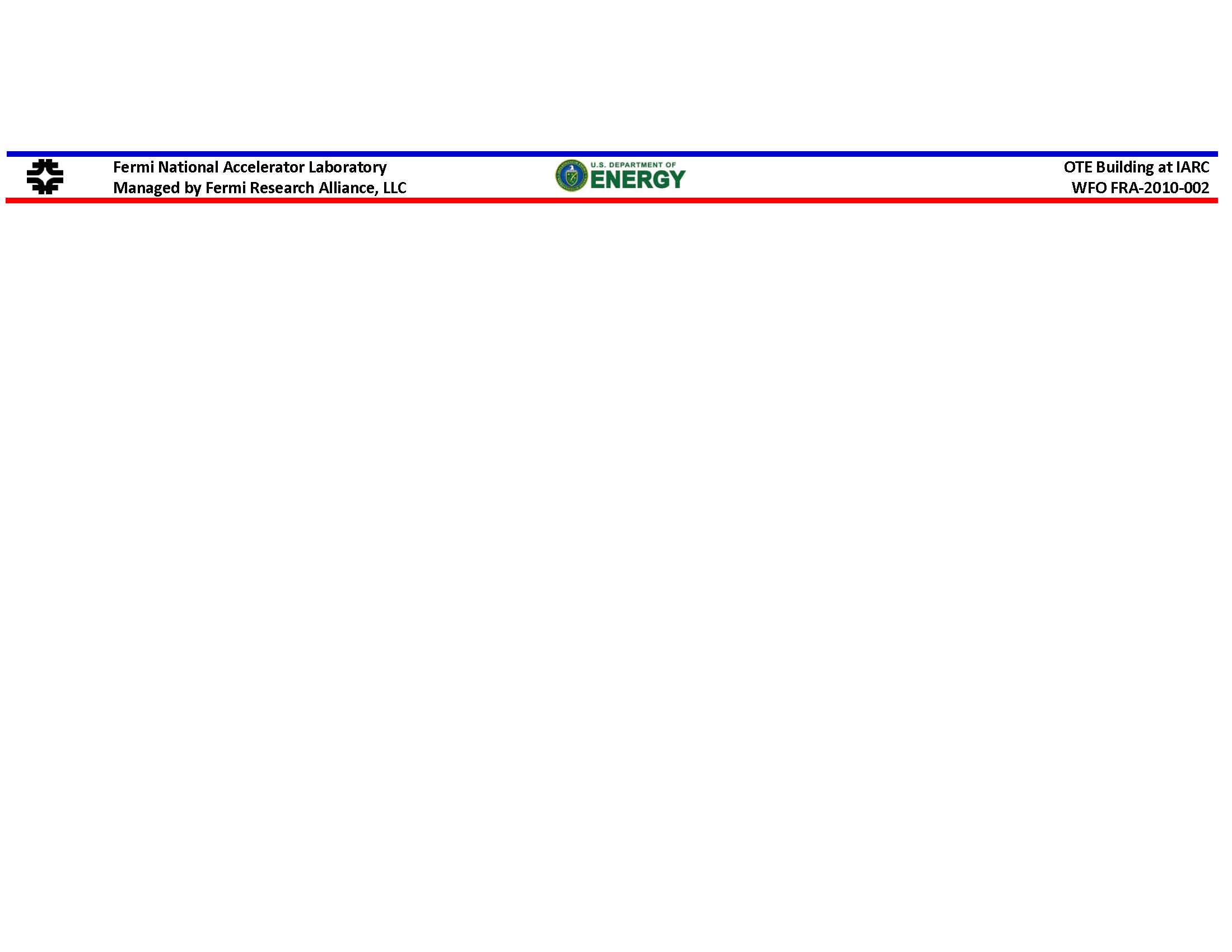 25
Formal Charge
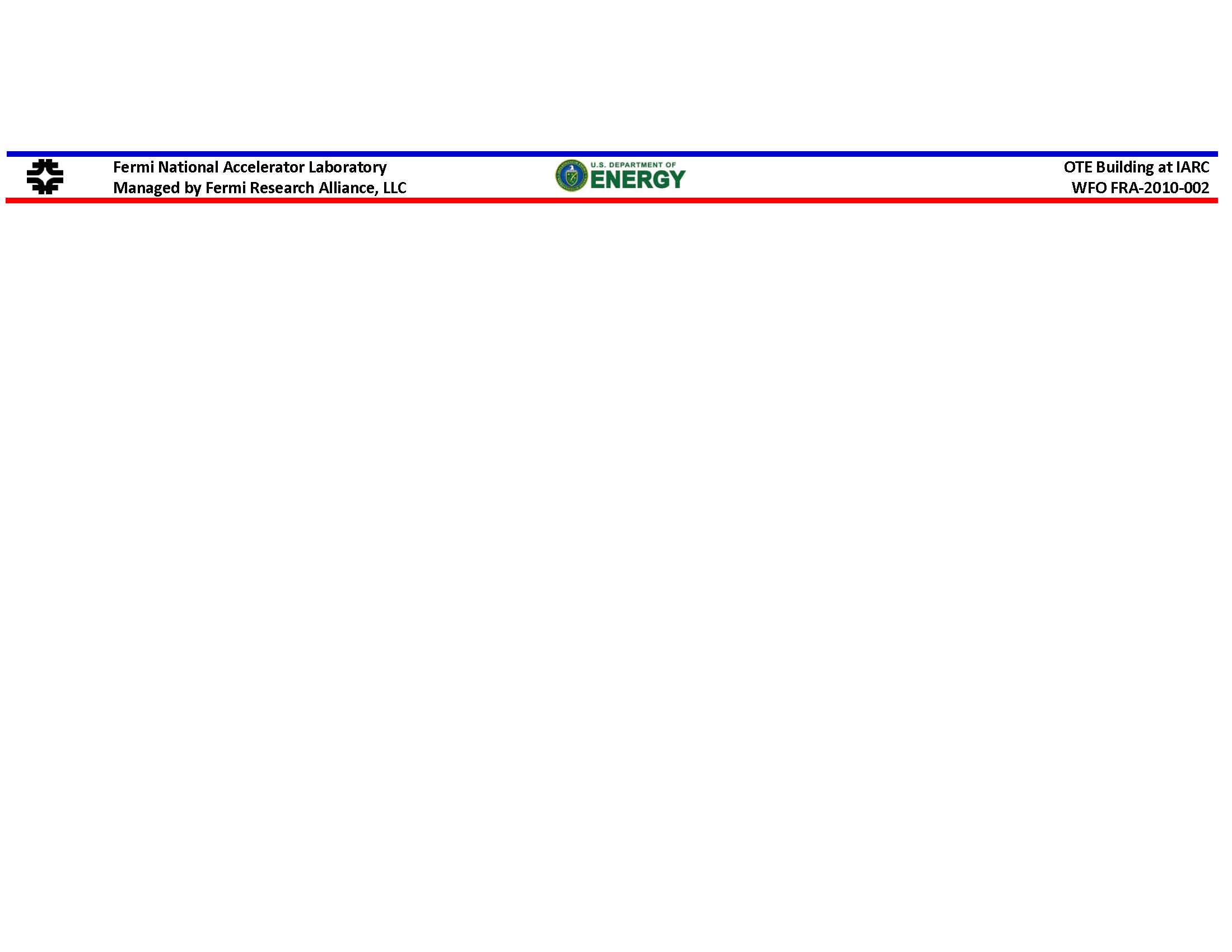 26
1. Does the Project Plan for the OTE exist and is it adequate for the management of the project?
Yes. A draft Project Plan, dated October 2010, has been prepared. Subject to the successful Director’s Review, the Project Plan will be formally approved by Fermilab.
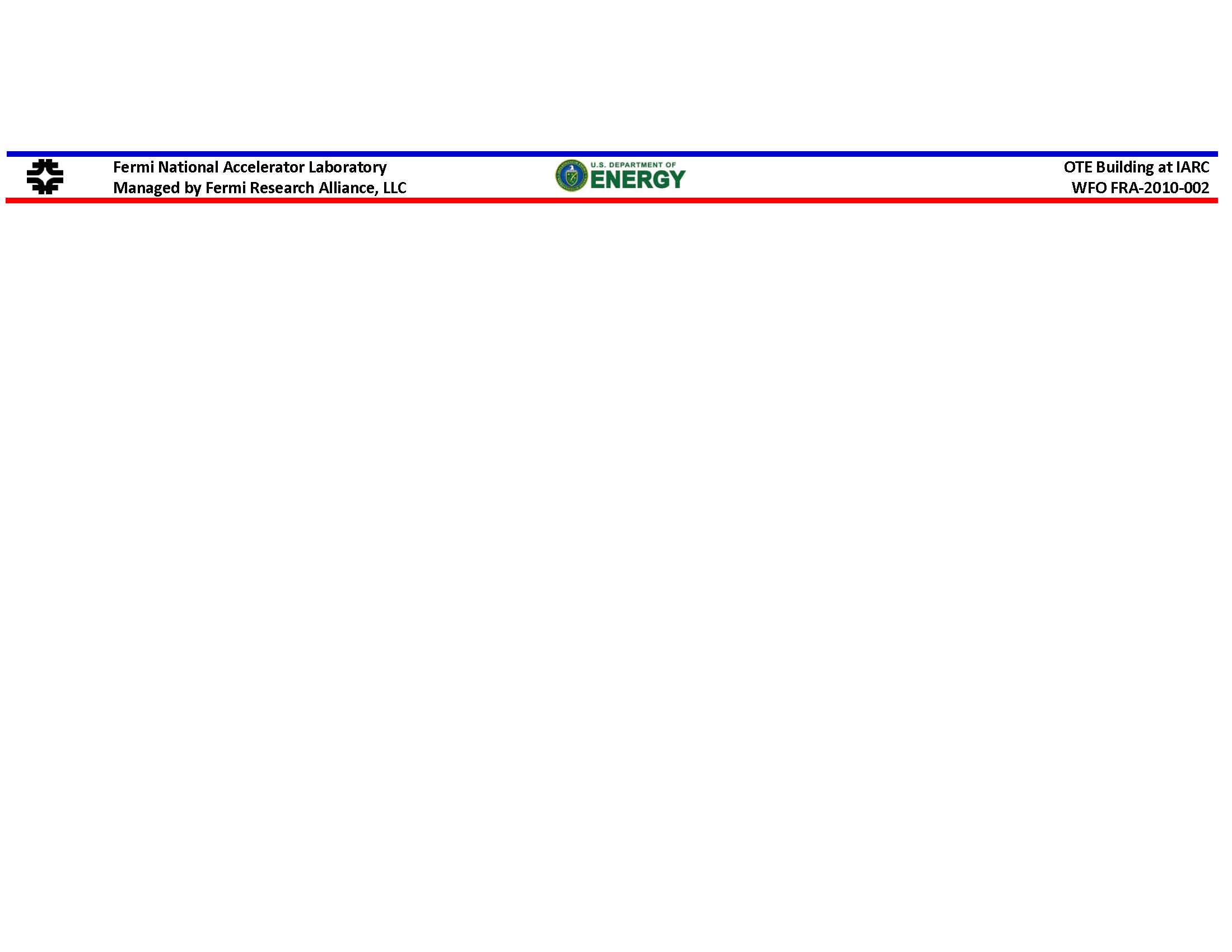 27
Project Plan
The project will be managed by abiding to the scope, cost and schedule of the Project Plan
Section 1: Project Charter
Project Justification
Executive Summary
Project Organization Structure
Alternative Analysis
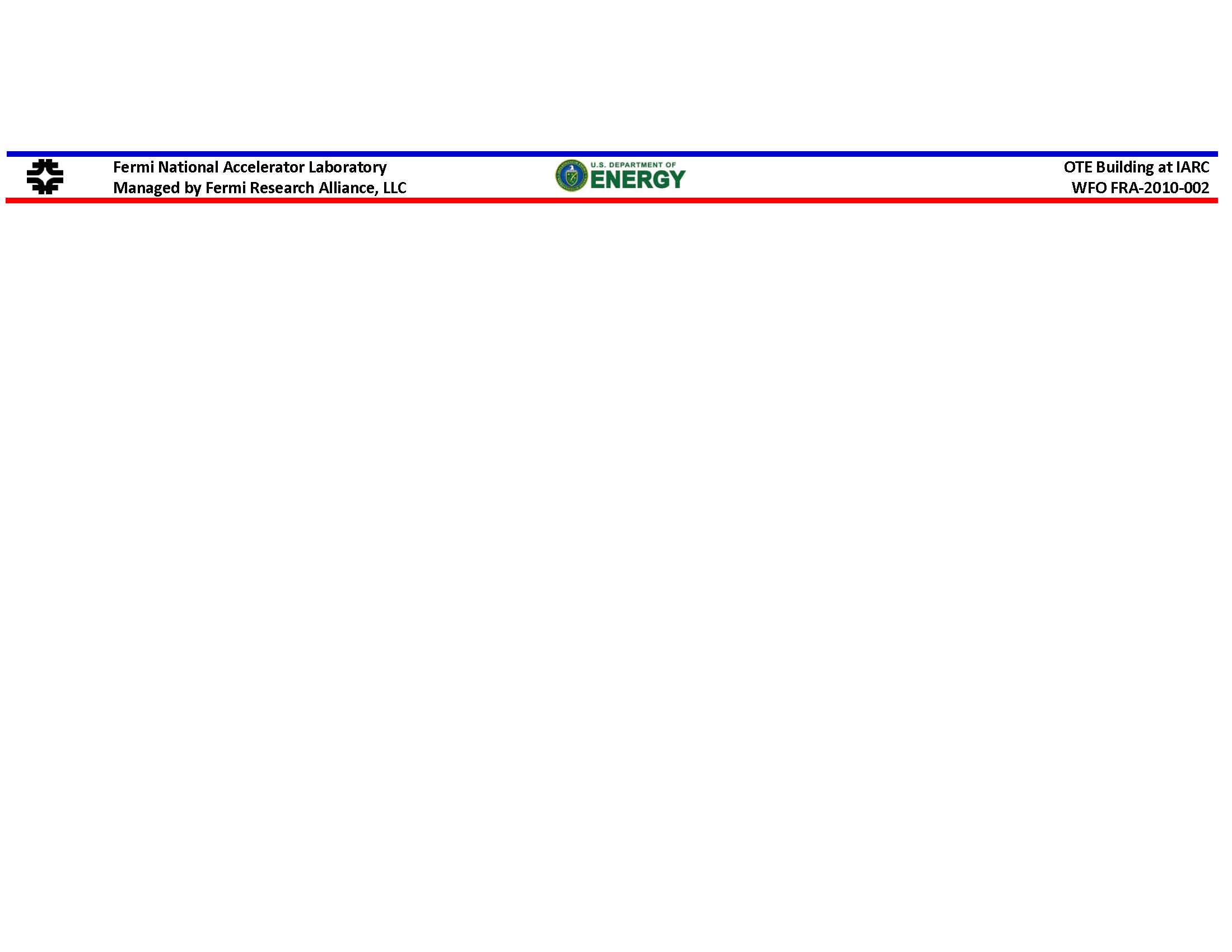 28
Section 2: Conceptual Design Report
Detailed Description
Performance Requirements
Adjunct Requirements and Assessments
Quality Levels
Cost Estimates
Schedule
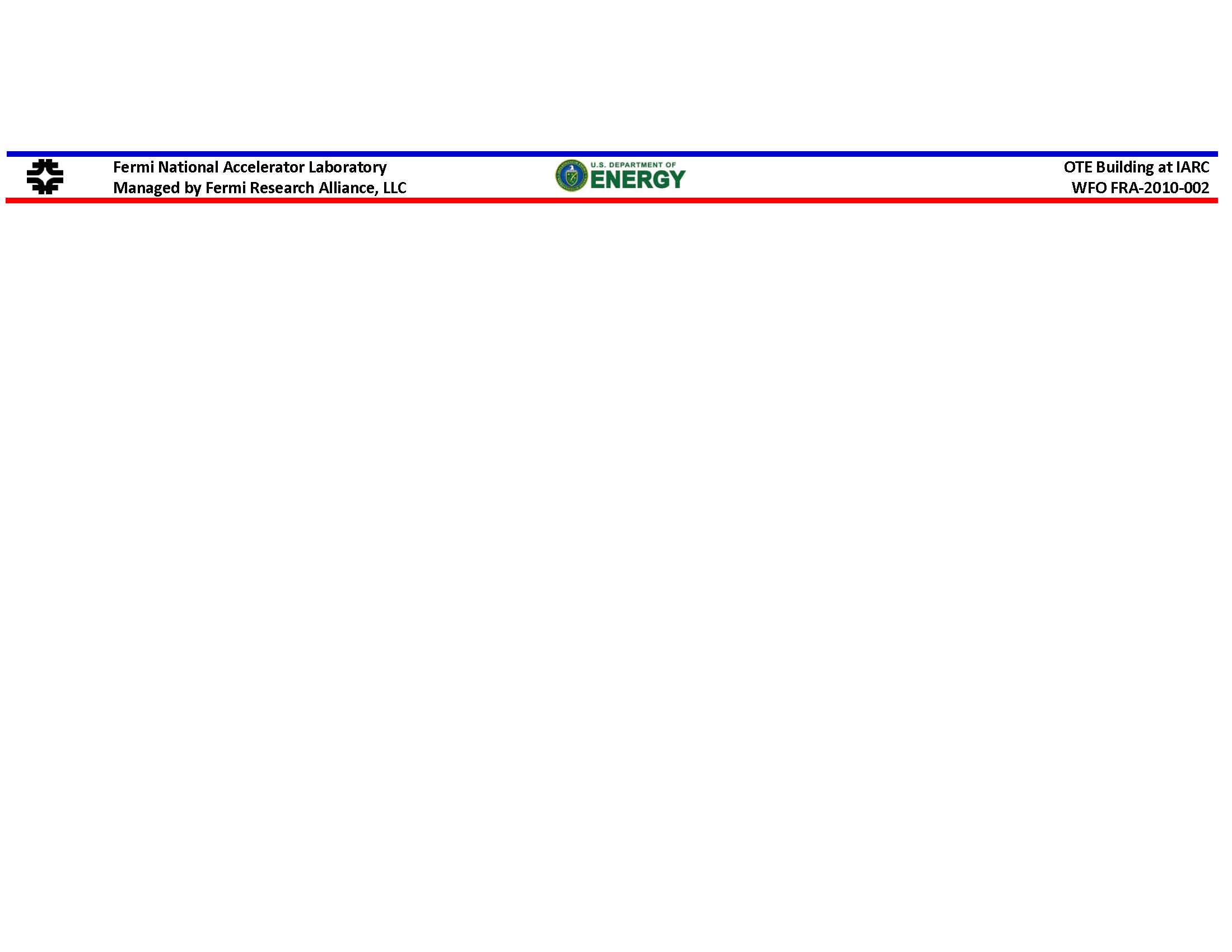 29
Section 3: Project Execution Plan
Resource Requirements
Project Baseline
Acquisition Execution Plan
Monitoring and Controls
Organizational Process Assets
Risk Management
Reporting and Review
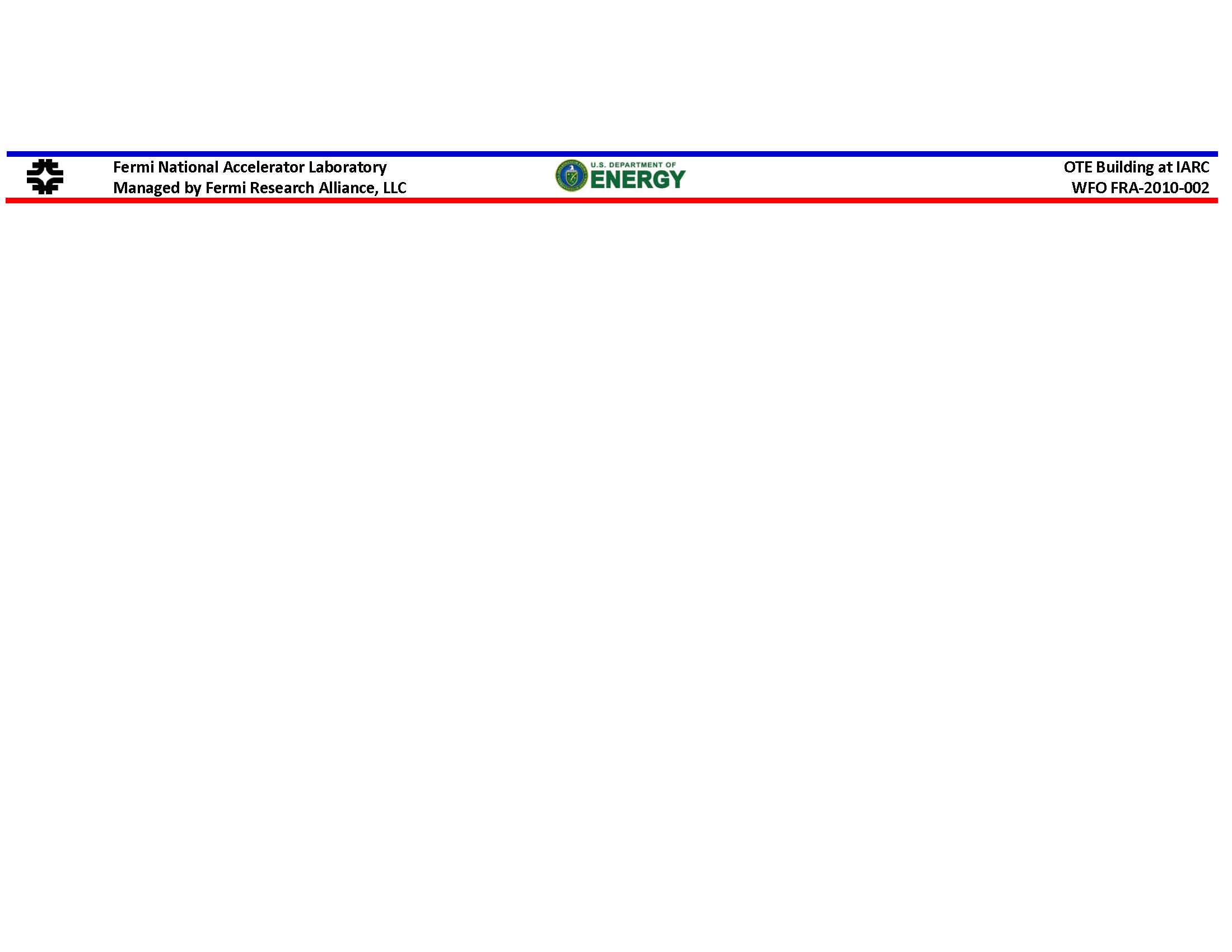 30
2. Is a Project management team in place and adequate?
Yes. The Integrated Project Team structure has been established and will be the project management team. Oversight of the IPT will be provided by the Project Management Group.
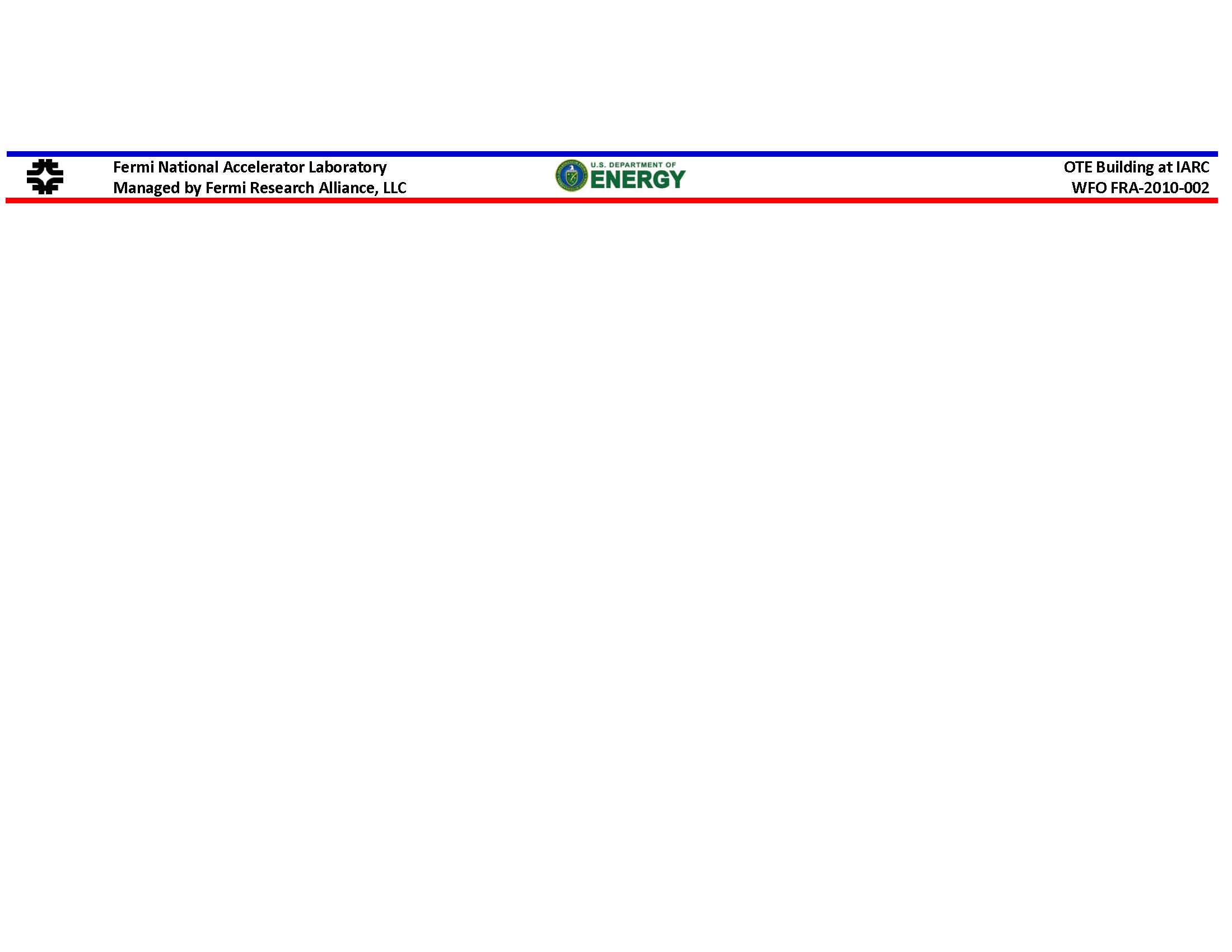 31
Integrated Project Team
Provide leadership, strategic planning, coordination, and communication for the successful design and construction of the OTE building
Mission:
Ensuring the project’s objectives are achieved on schedule, within budget, and consistent with quality, environment, safety, and health standards.
Responsibility:
Provide professional management and subject matter expertise to ensure the safe, timely, and cost-effective completion of the project.
Objective:
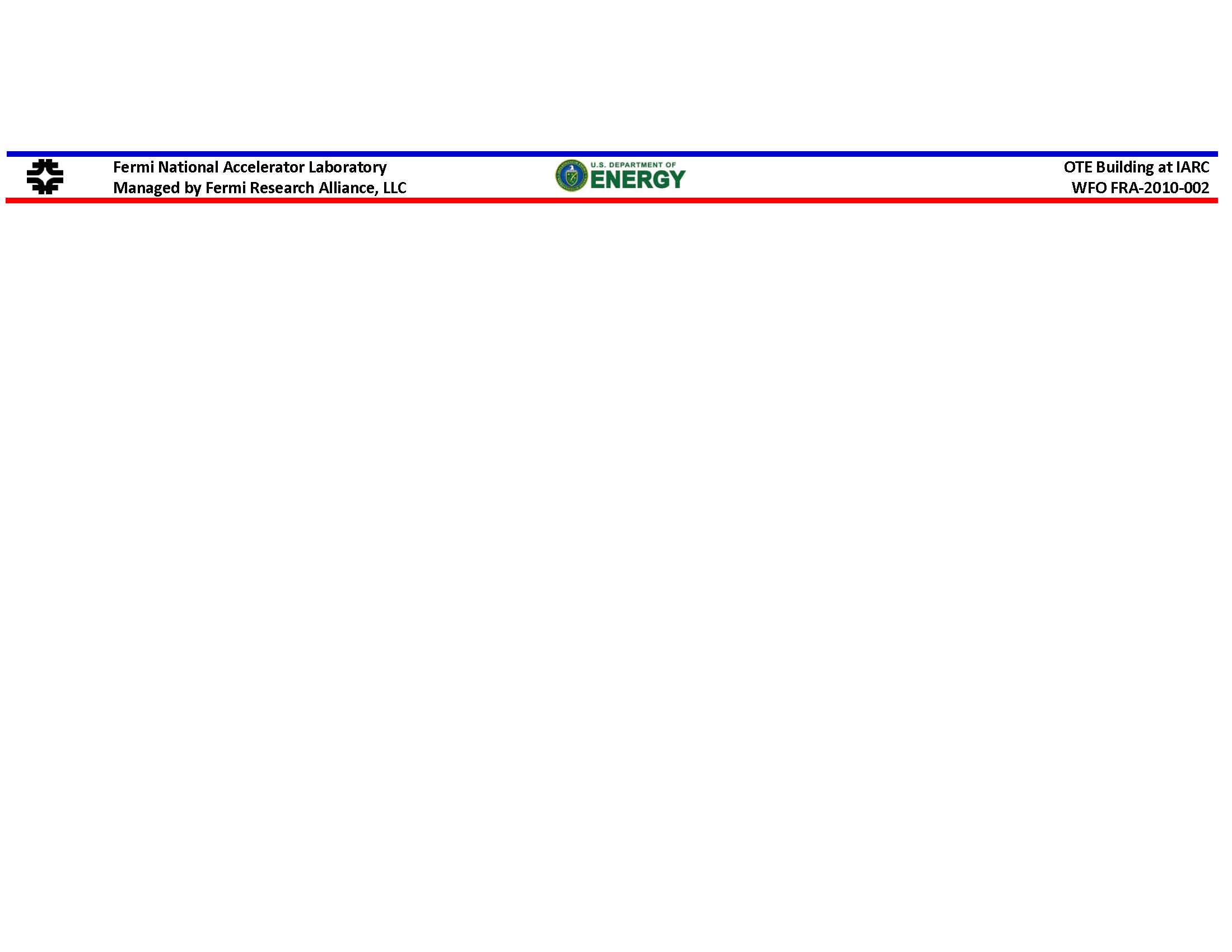 32
IPT:
Project Director
Project Manager /Construction Manager
Project Coordinator
Construction Coordinator
Procurement Admin
ES&H Coordinator
Budget Officer
Controls Manager
Grant Manager
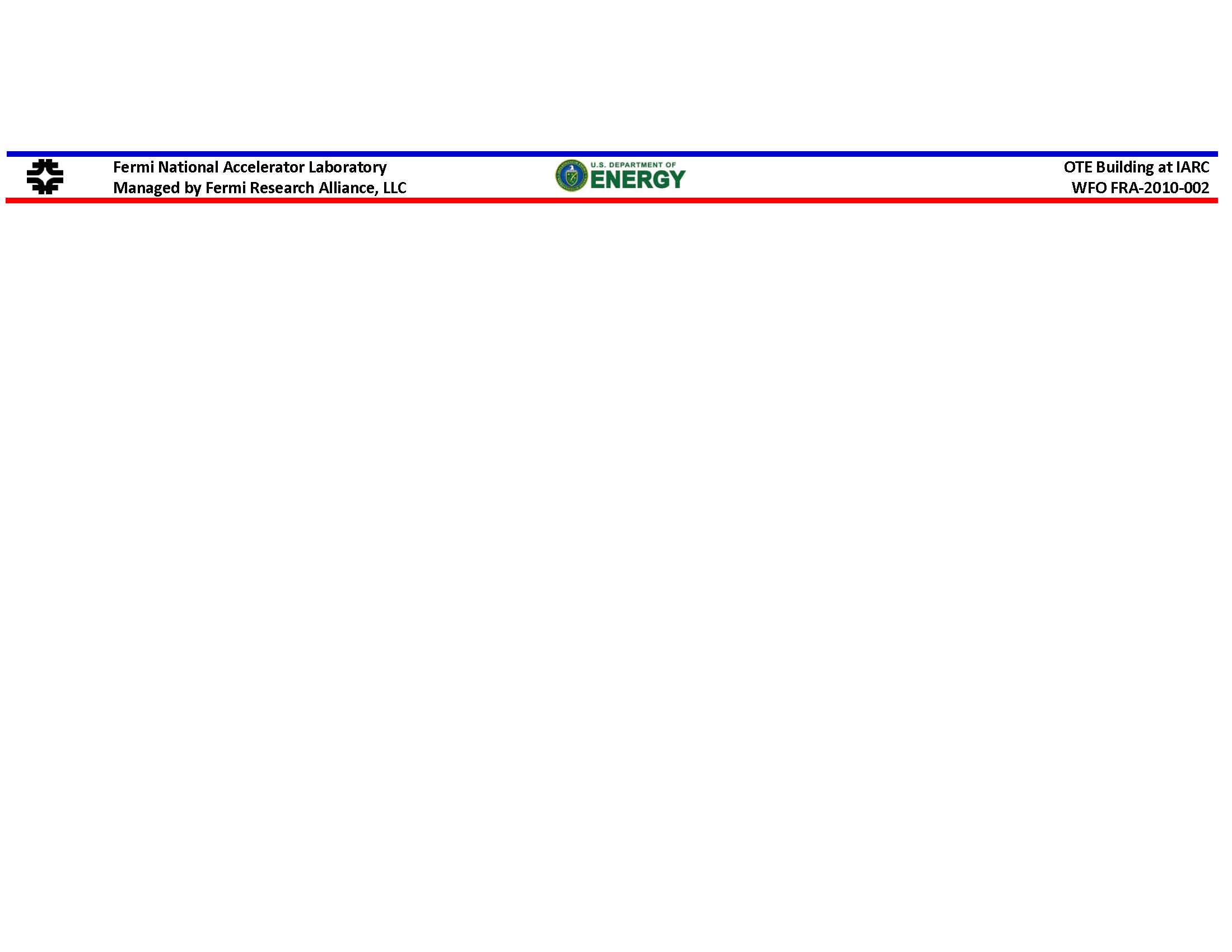 33
Key IP Team Members
Fermilab Project Director


Fermilab Project Manager
Holds primary responsibility for Fermilab’s management oversight of the Project

Responsible for project implementation and evaluating and mitigating project risks
Manages day-to-day execution of the project.
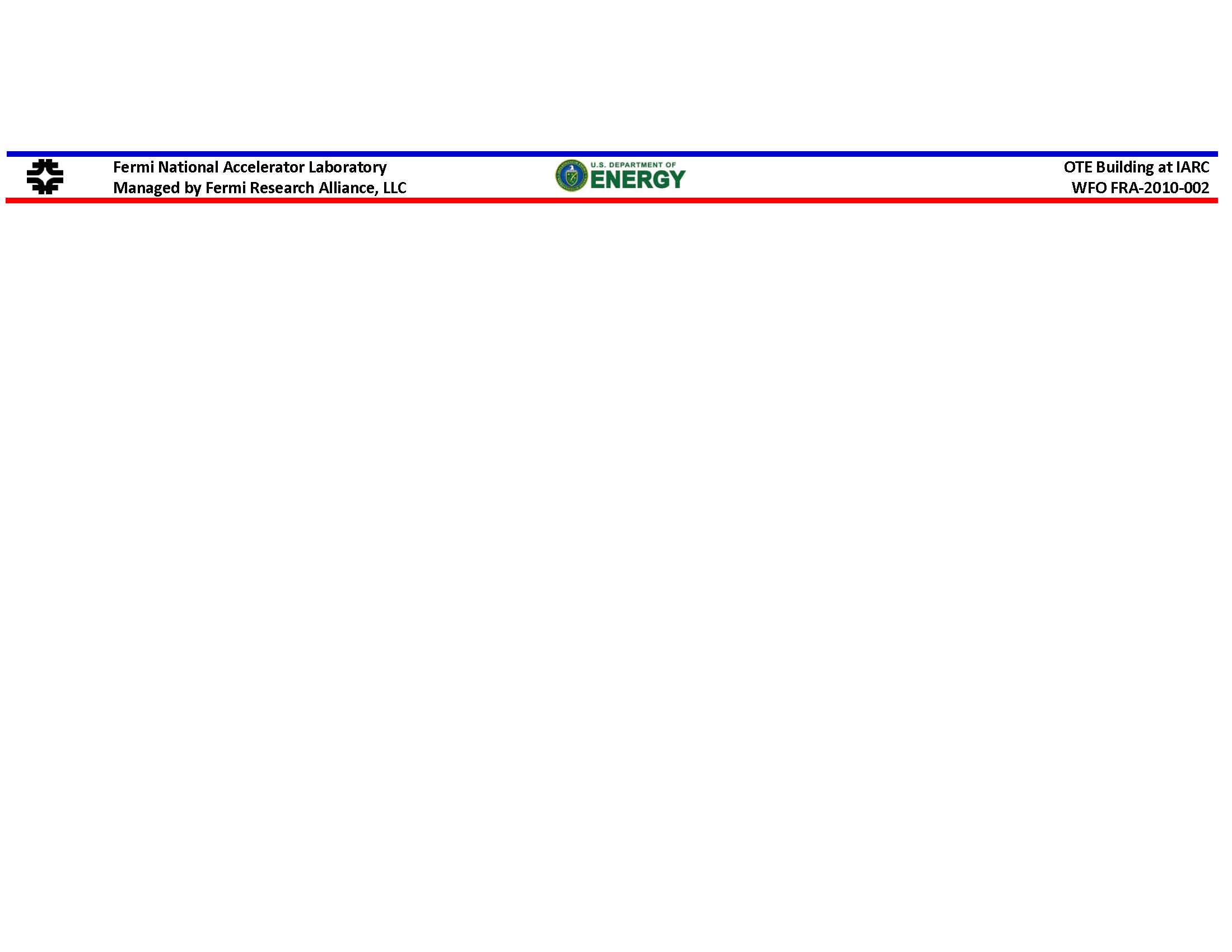 34
Key IP Team Members
Fermilab Project Coordinator
Assists in oversight of the design review, procurement, manufacture, installation, testing, and initial operation to assure compliance with all applicable local, state and federal regulations, and all DOE orders
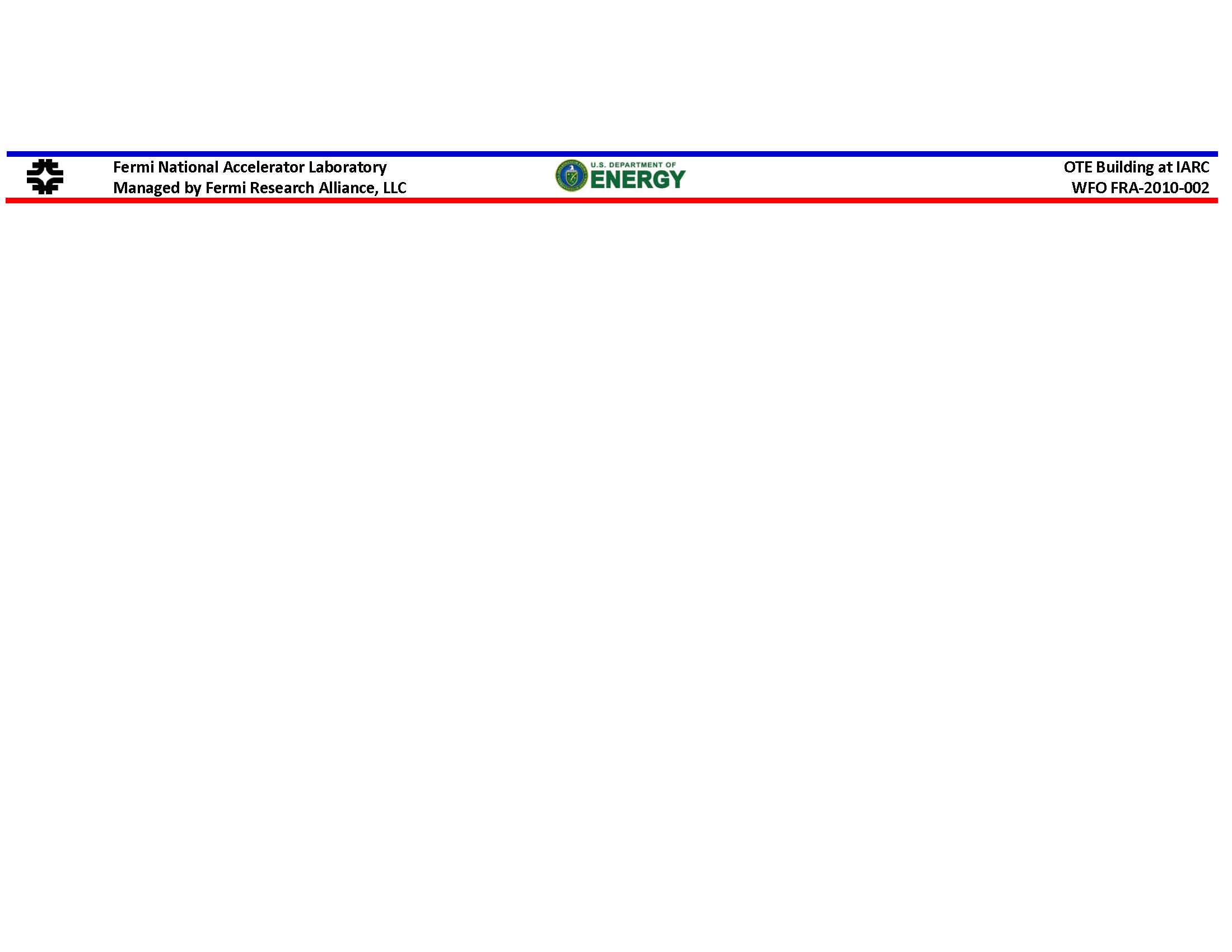 35
Key IP Team Members
Fermilab Grant Manager
Responsible for insuring compliance with all requirements and conditions of the DCEO Grant, including quarterly financial reporting in accordance with the terms of the grants.
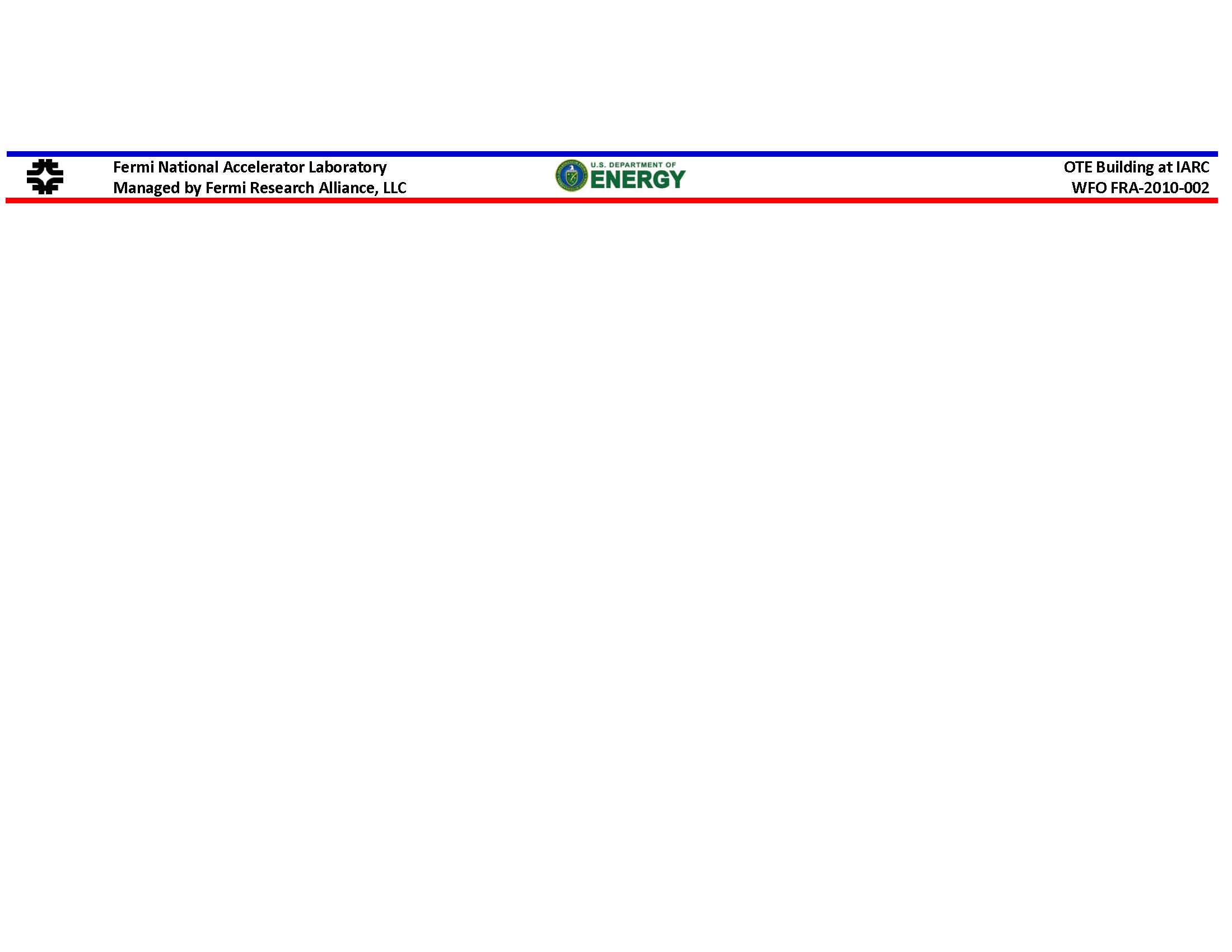 36
Key IP Team Members
Fermilab ES&H Coordinator 


Fermilab Controls Manager
Oversight of project-related ES&H plans and procedures to be implemented for the project

Responsible for project’s control system for cost and schedule management
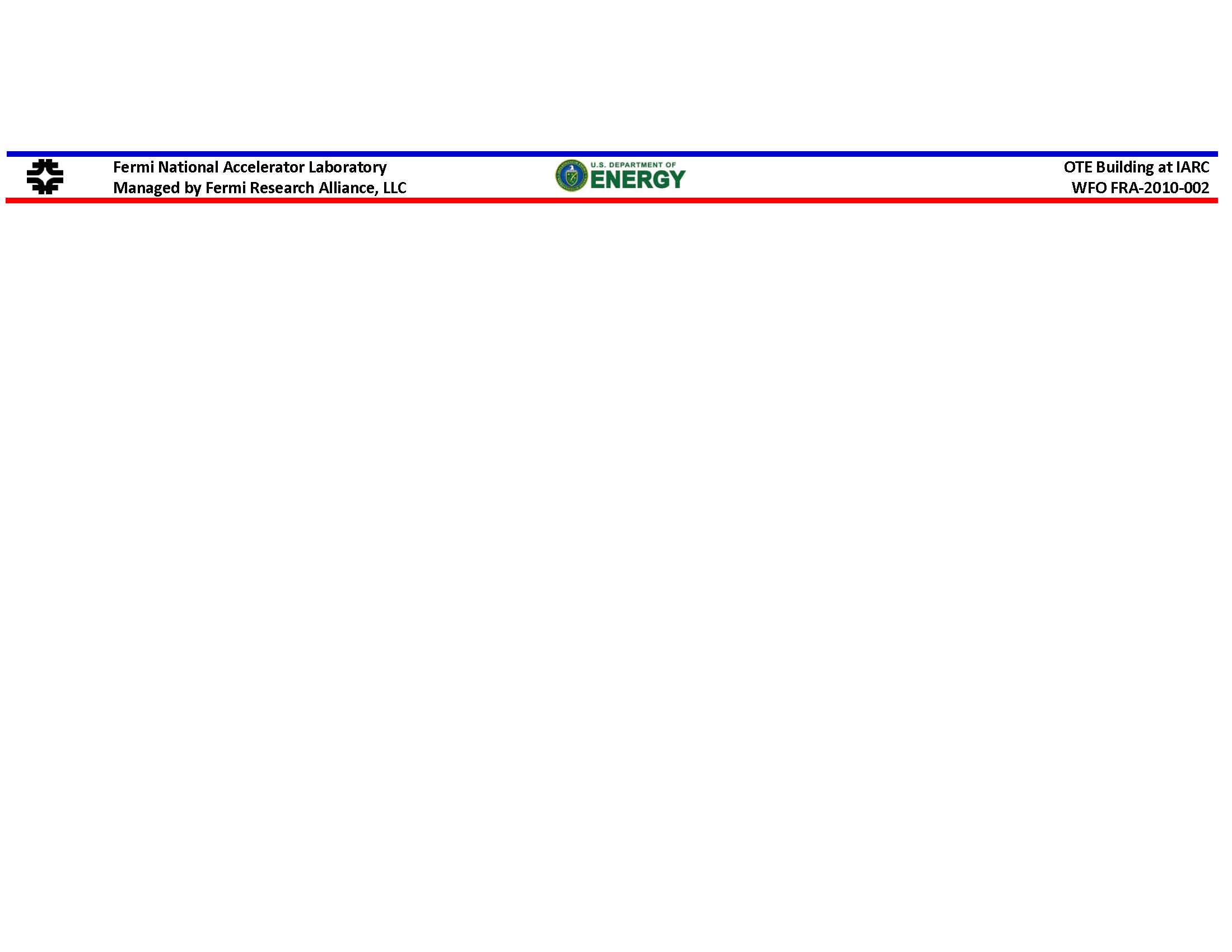 37
OTE Project Management Group (PMG)
Provide oversight to insure the OTE building is on schedule, within budget, and meets the established functional requirements, ES&H standards, and Lab procedures.
Responsible for insuring the OTE Building project is integrated into the long-range goals of the Industrial Area as well as coordinated with on-going GPP/IGPP projects in the Industrial Area. 
Responsible for providing oversight to the OTE Building project as it relates to the Lab operations.
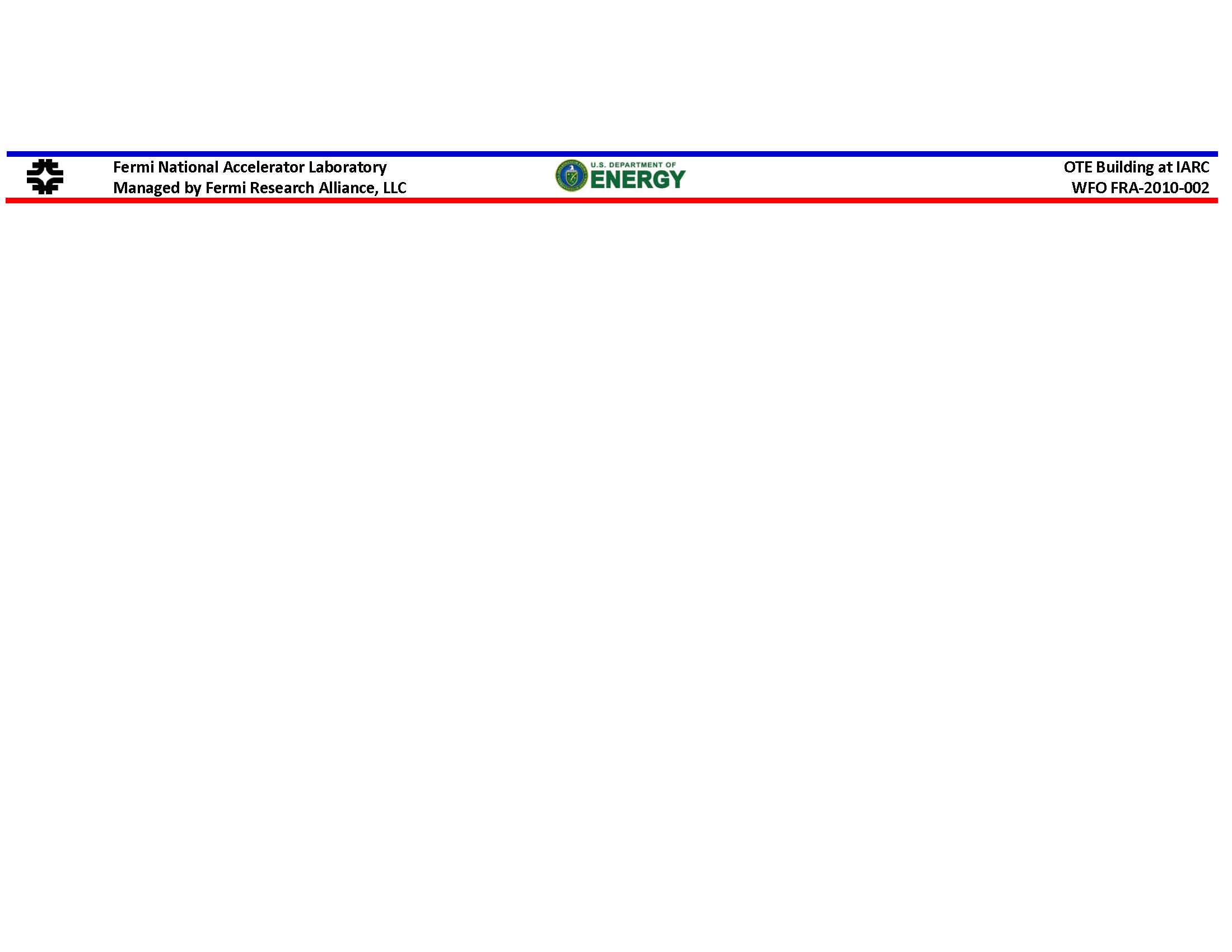 38
Organization Structure
*
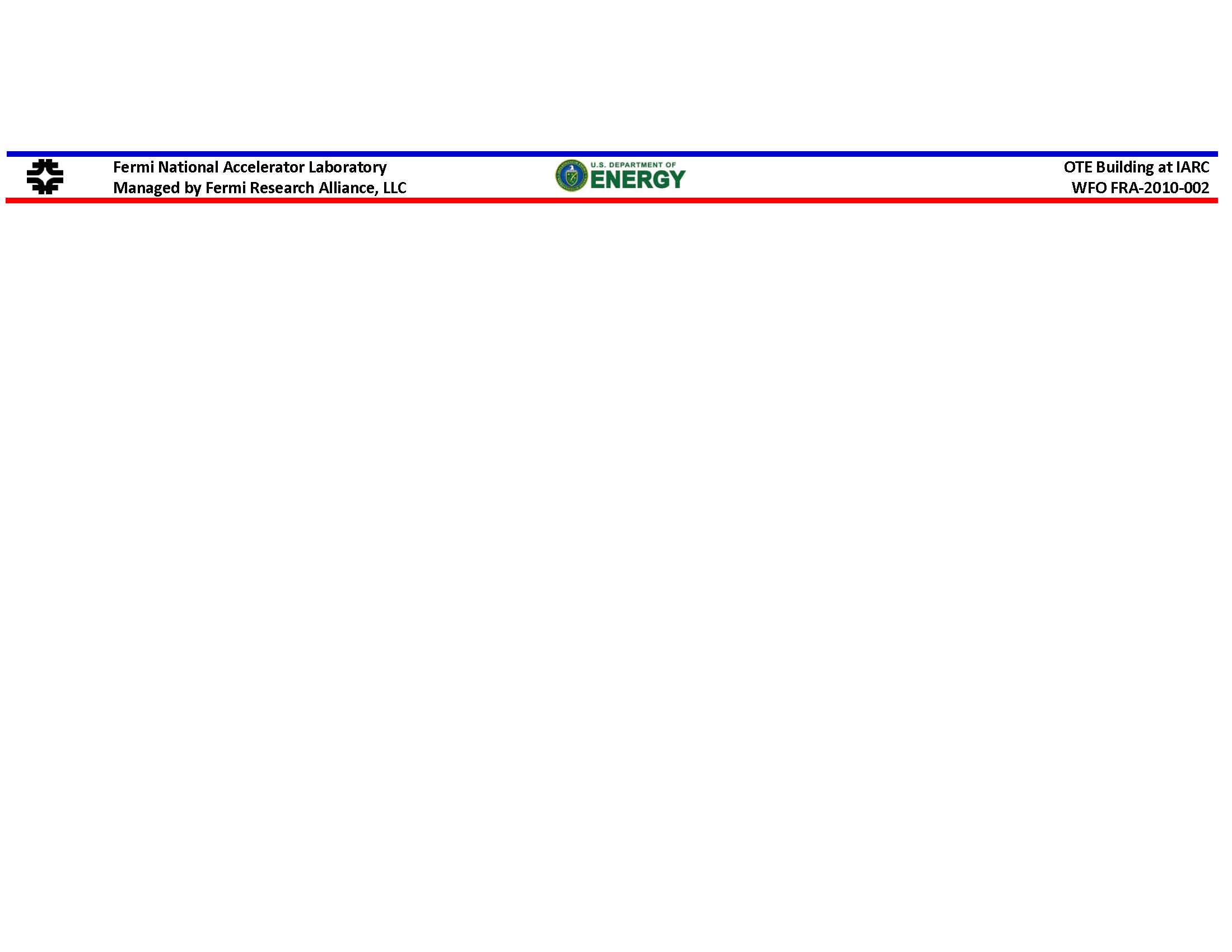 39
3. The OTE project team envisions engaging a new large A/E firm to provide detailed Engineering Design of the OTE building. Is a plan in place to insure continuity from the RBA provided CDR to the engineered building design and construction? Is the project ready to proceed to issue a purchase order for the engineering design work?
Yes. A plan is in place to provide a smooth transition from the concept design architect to the final design architect of record. The conceptual design is sufficiently complete to establish the basis of scope for final design services.
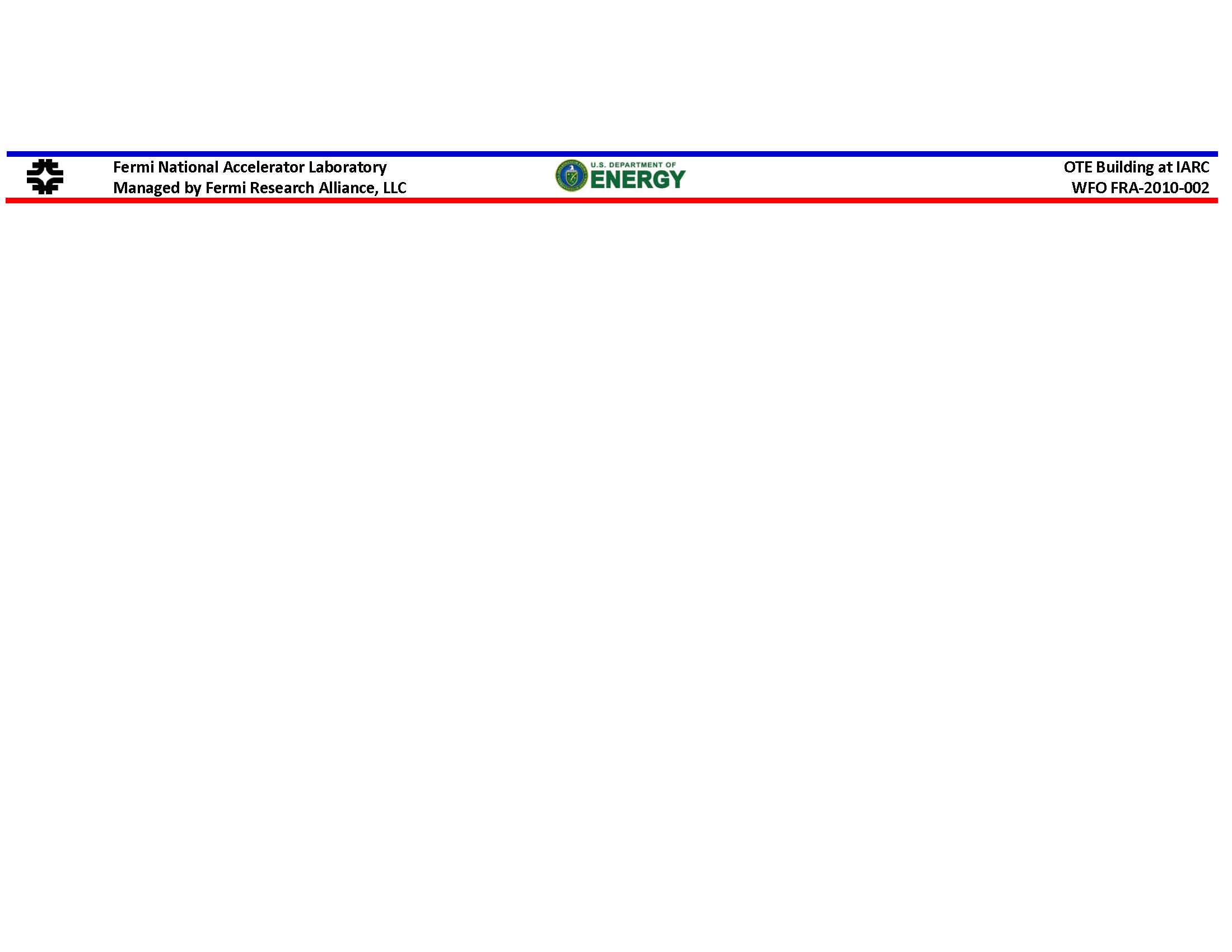 40
The IPT anticipates engaging the services of Ross Barney Architects, the CDR design architects, to provide continuity coordination to maintain the concept design integrity during final design & construction. It is anticipated that RBA will provide design coordination reviews of the final design, including review for compliance with HPSB Guiding Principles. RBA will continue as LEED Project Manager insuring the project obtains Gold certification.
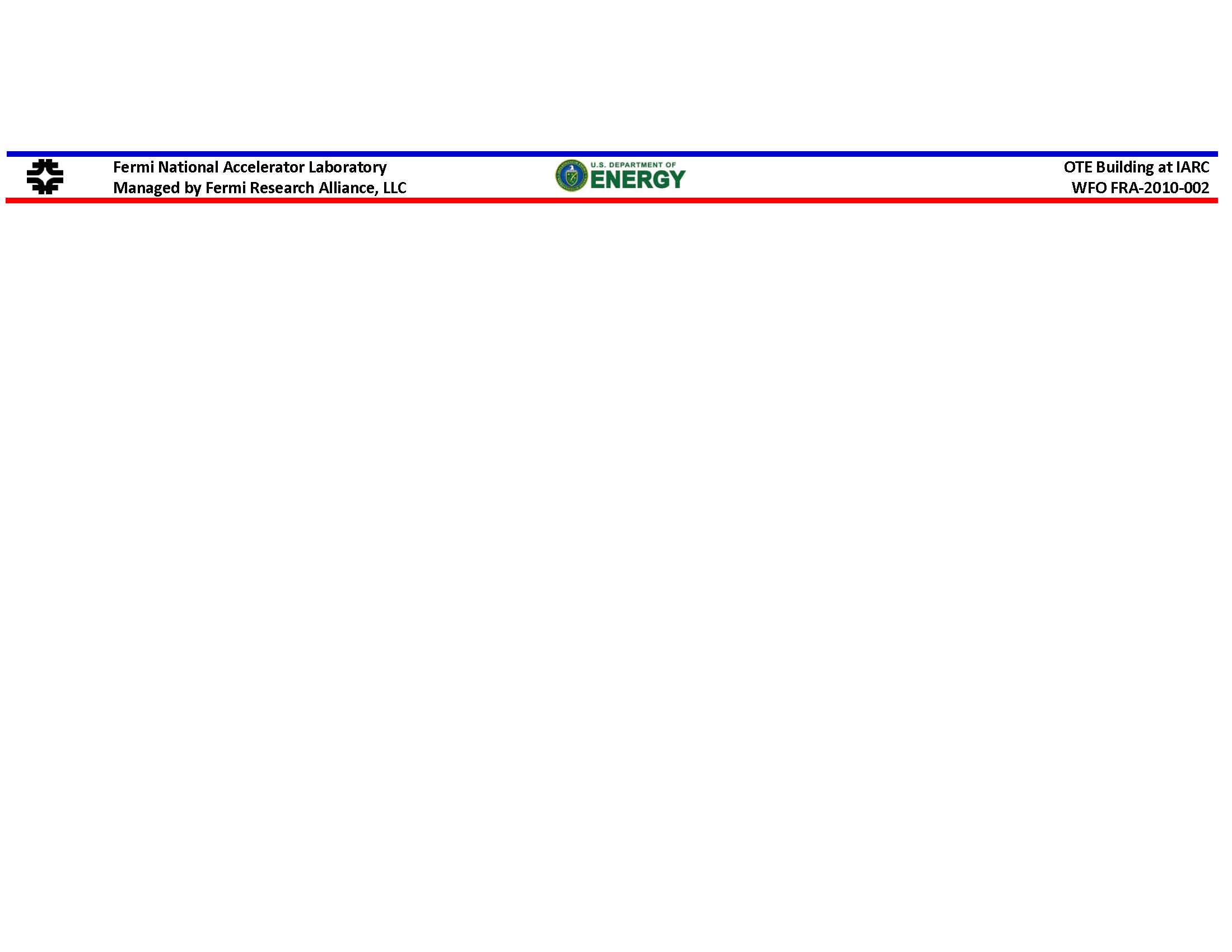 41
Ross Barney Architects Conceptual Drawings The following drawings are included in the CDR:
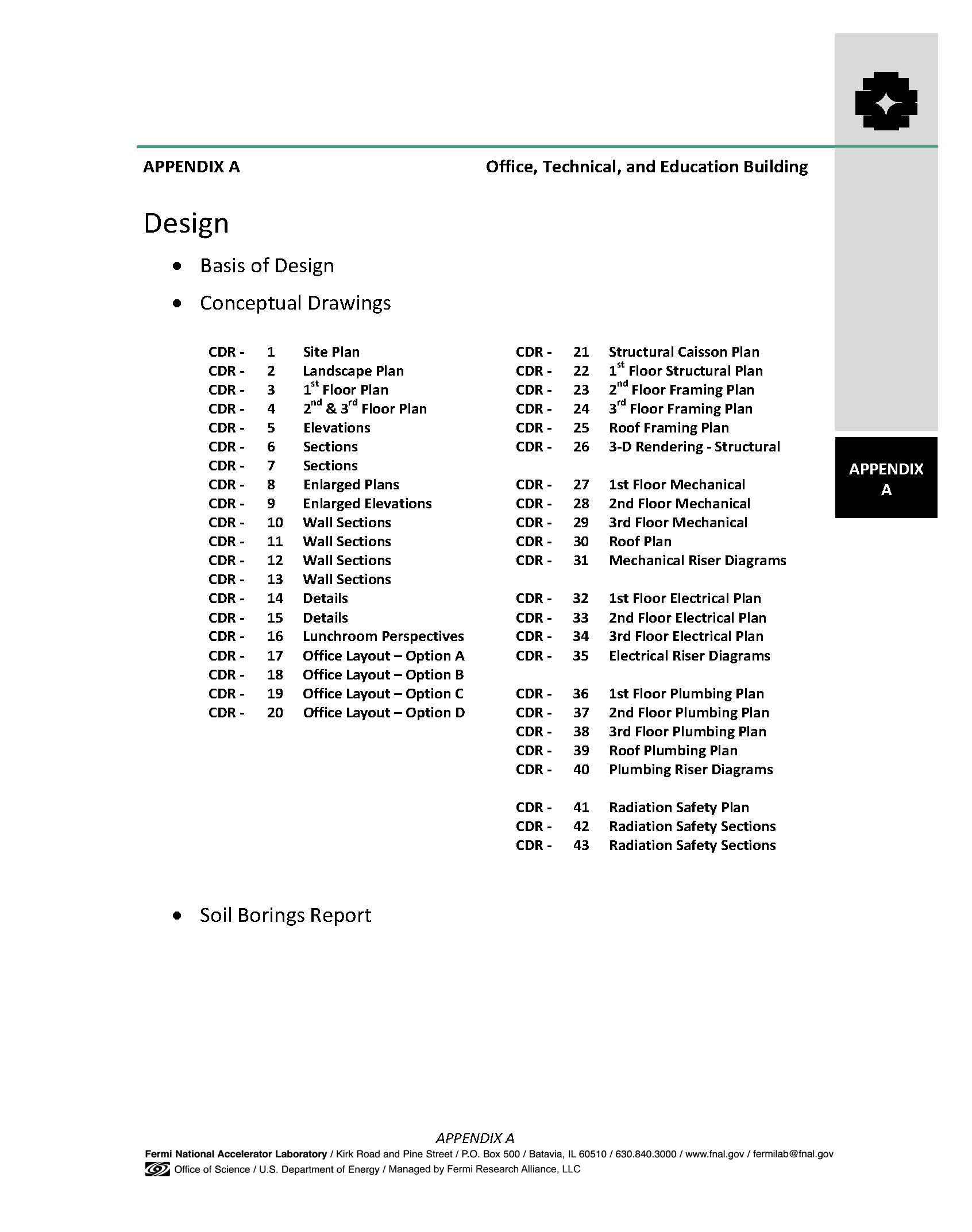 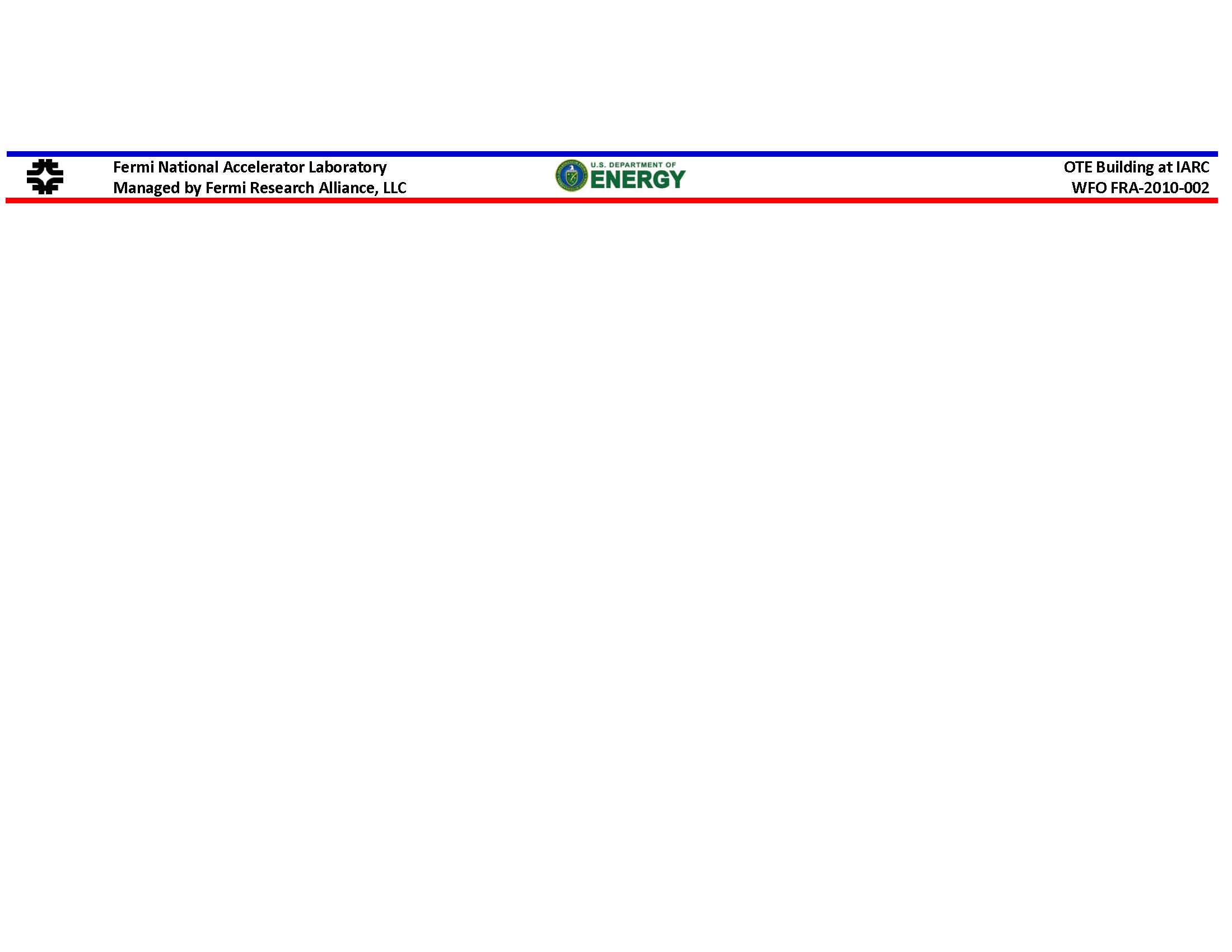 42
In addition to the continuity services provided by RBA, the IPT anticipates hiring the world renowned A/E firm of HOK to provide the final design services. 
HOK was selected through an in-depth selection process that included specific evaluation of the firms ability to provide final design documents based on a concept designed by another A/E firm.
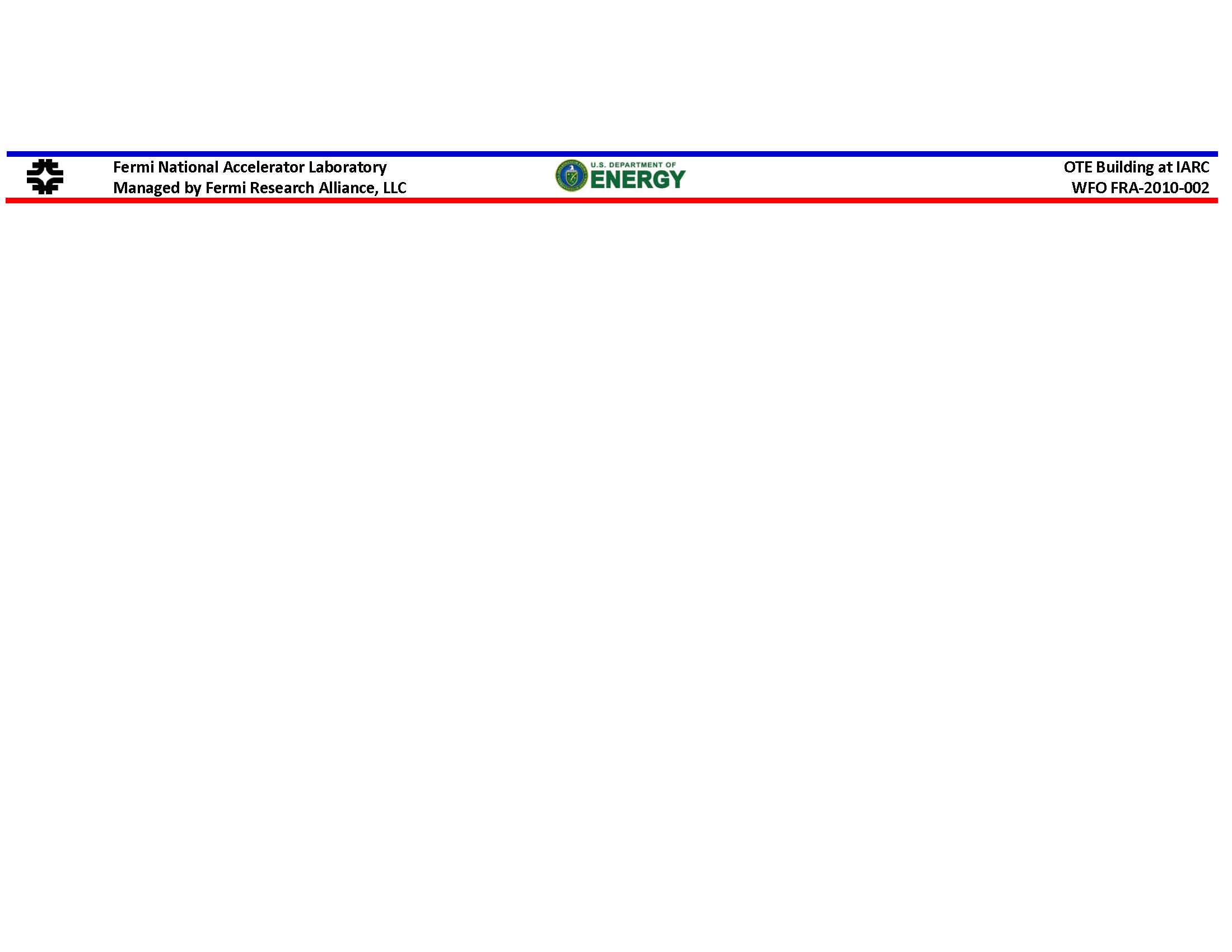 43
Anticipated “hand-off” steps include:
A workshop conducted by FESS with RBA and HOK, to insure that HOK fully understands the decisions made to date and the basis for those decisions.  
An in-depth concept validation review and report will be provided by HOK, with review and response from RBA.
Support will be provided by RBA as the design moves forward.
*
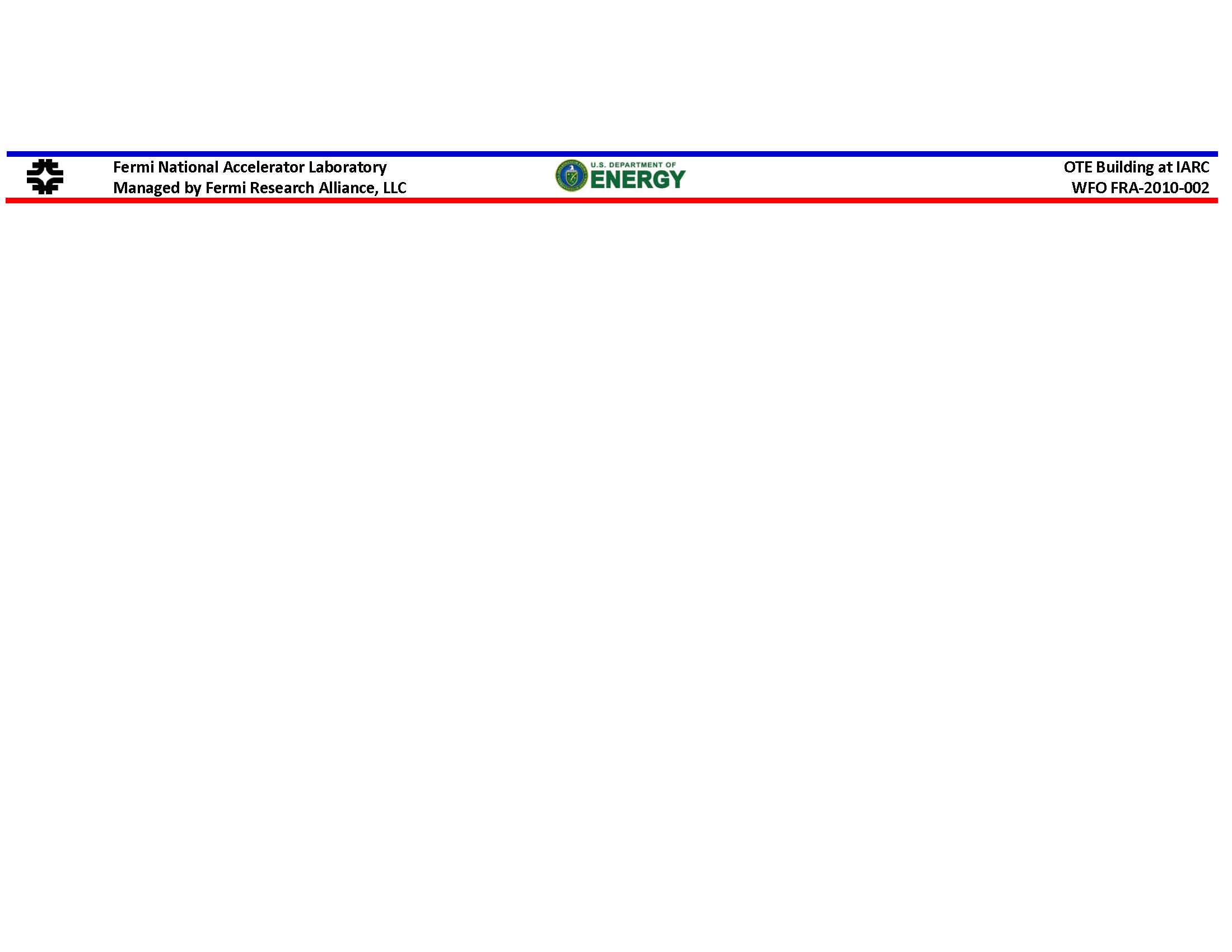 44
4. Is there a cost estimate for the OTE construction and is it sound for this stage of design? Is there adequate plan for verification of this estimate?
Yes. A detailed bottoms-up estimate has been prepared based on the conceptual design as part of the CDR effort by RBA. The cost estimate will be verified by HOK as part of the concept validation process.
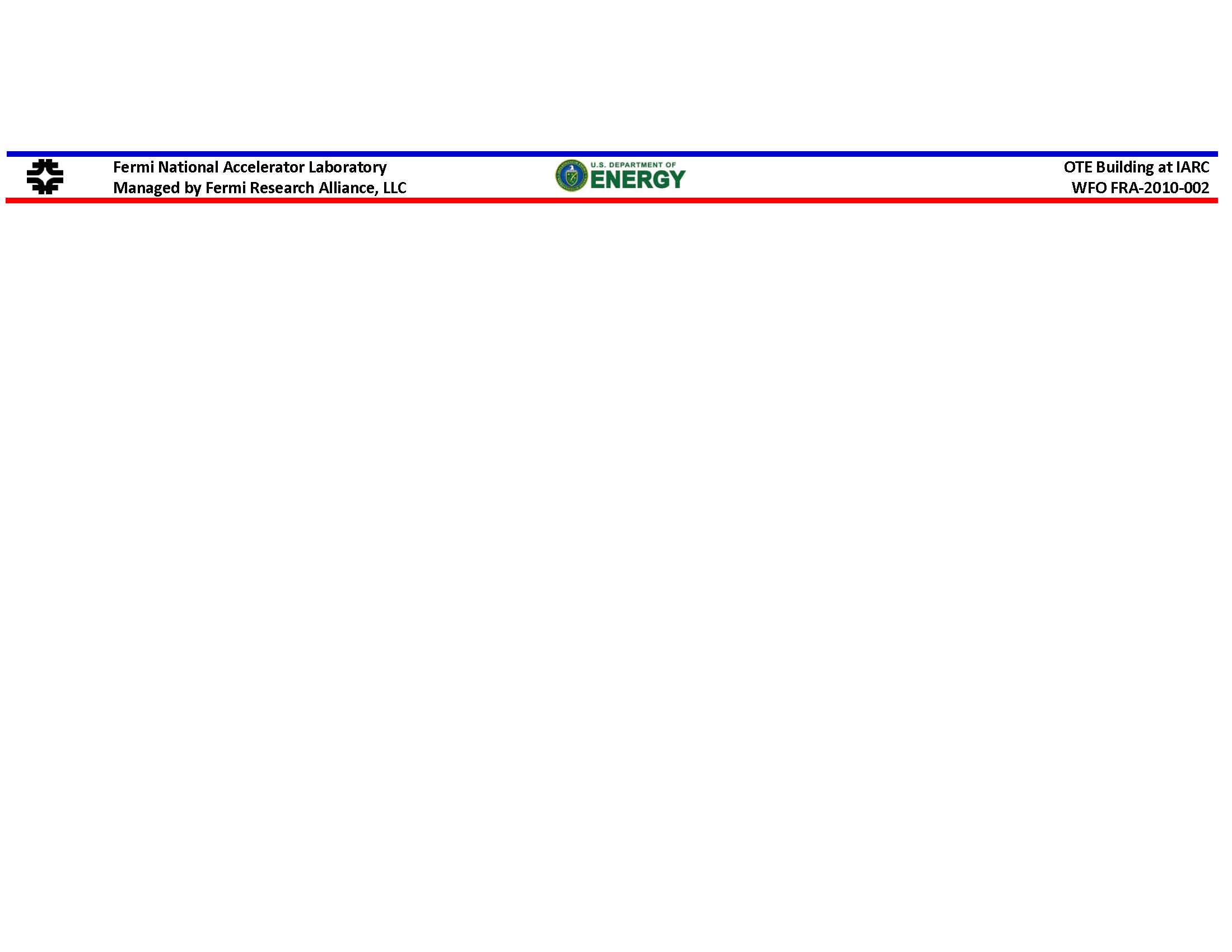 45
Construction Cost Estimate
The estimated construction costs are based on cost data taken from Means Cost Estimating Guides, historical data and recent construction history at Fermilab. 
Estimated construction cost: $15,600,000
The cost estimate is considered preliminary based on the preliminary nature and level of definition of the programmatic requirements
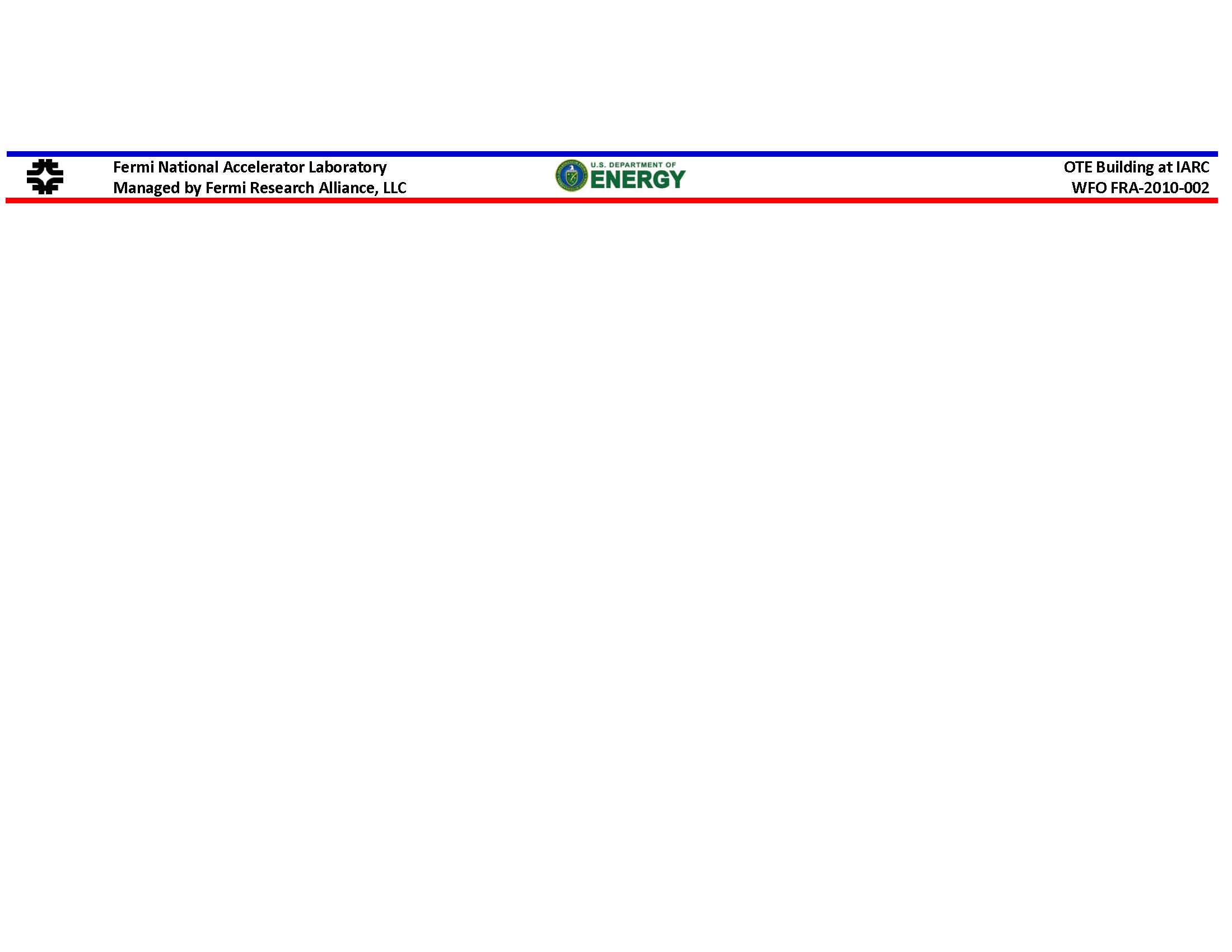 46
Project Costs
This project is being executed on a design/construct-to-cost basis with a not to exceed TEC of $22,000,000. 
The TEC includes the State-funded Construction, A/E contracted Engineering and Design with related construction support services, DOE funded Construction, Management Reserve and Indirect Costs.  All estimates are based on FY2011 dollars, escalated to 2012 per DOE Guidelines   	 *
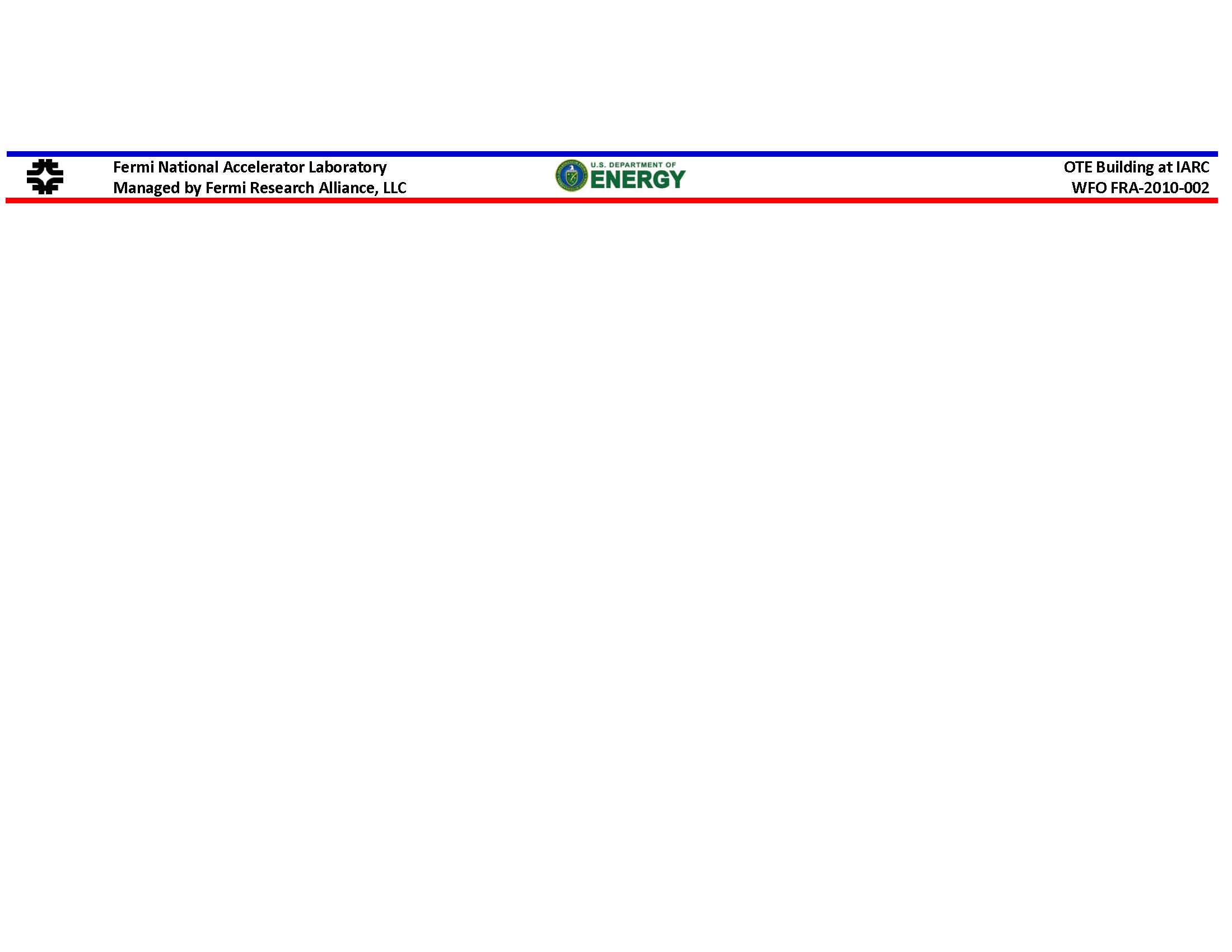 47
5. Is there a project schedule that is appropriately structured with milestones to monitor progress and is the schedule duration appropriate for this stage of the project?
Yes. A preliminary schedule has been established identifying significant milestones. A more detailed schedule will be developed during final design.
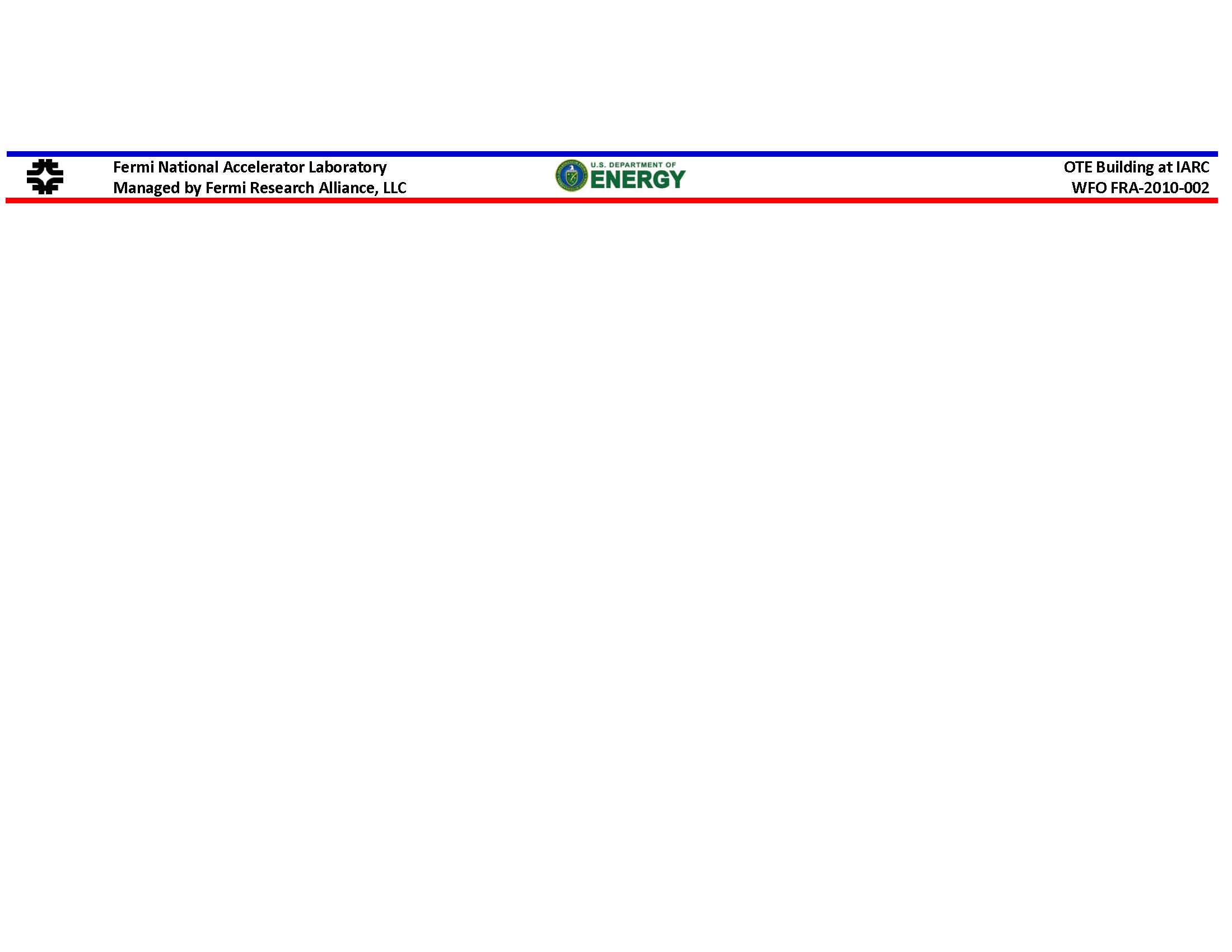 48
Milestones
* External Milestone: IASU partial beneficial occupancy October, 2011.
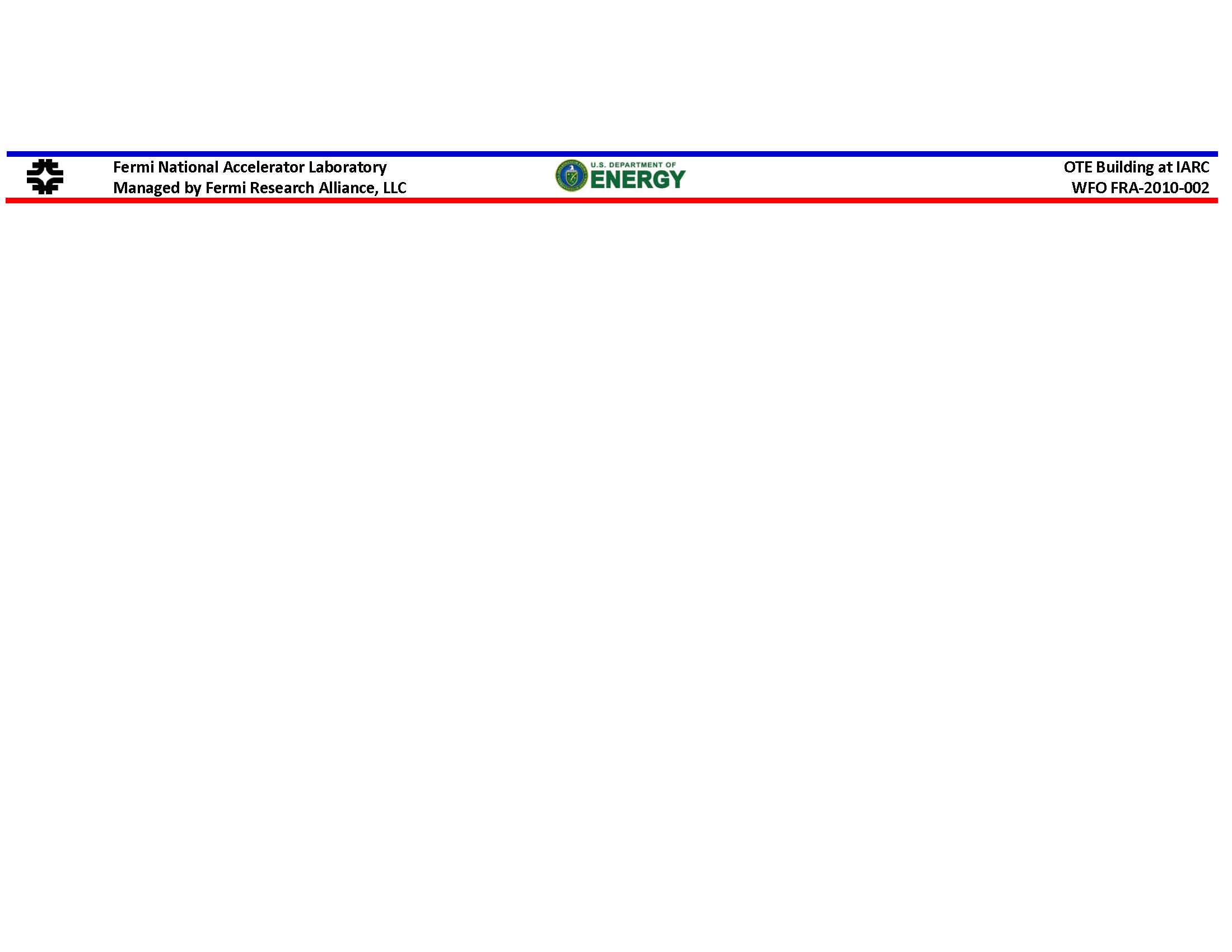 49
Initial Schedule. Final Schedule to be full resource-loaded schedule
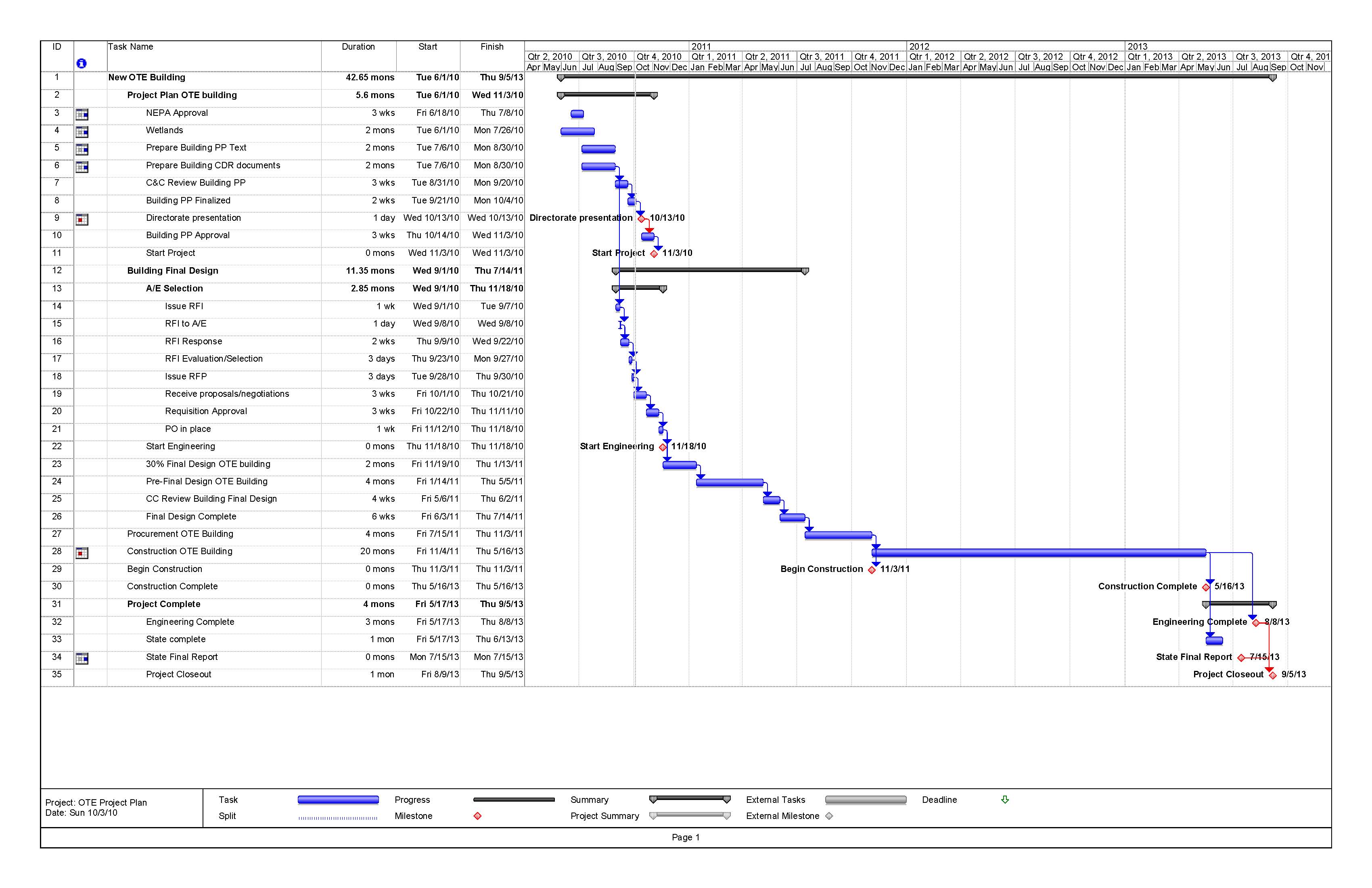 *
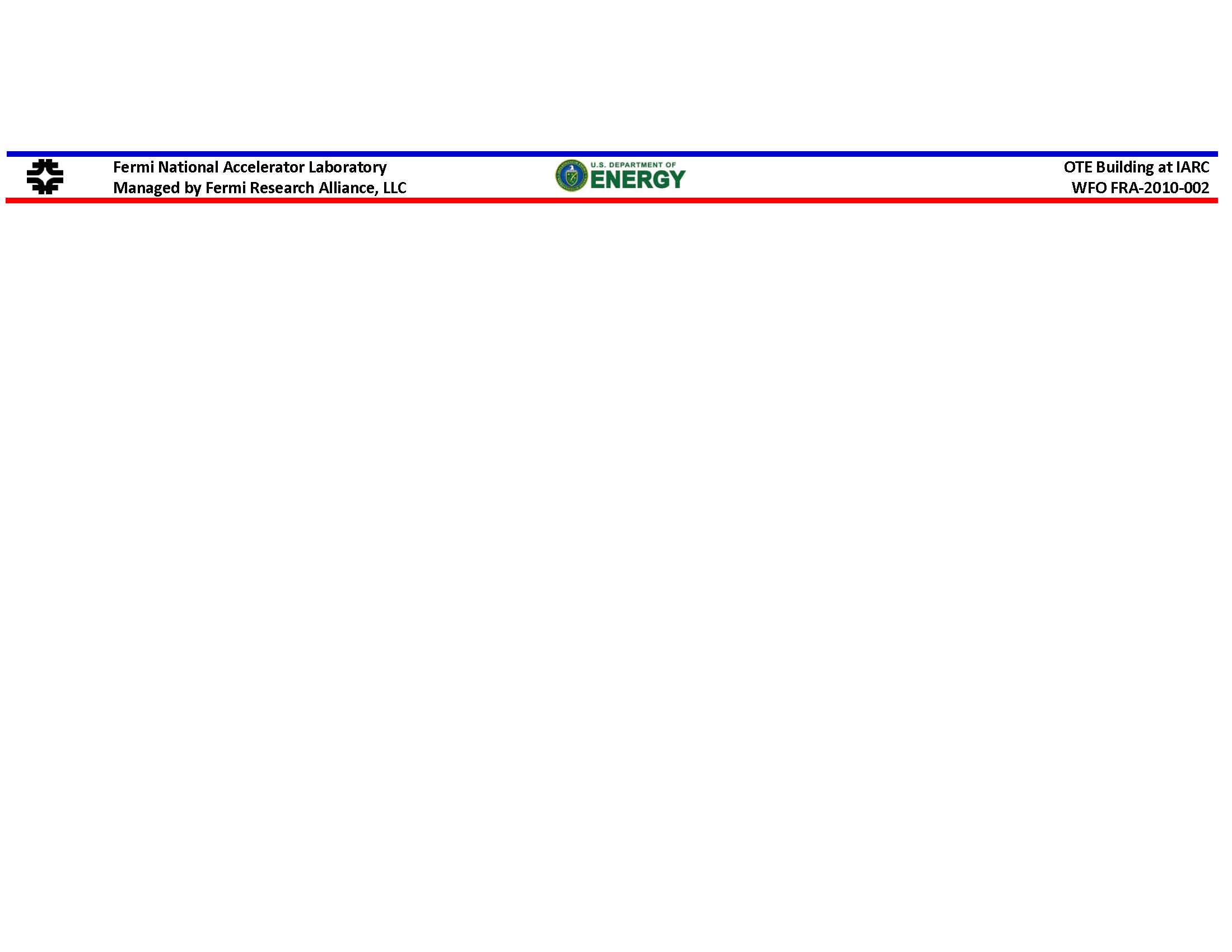 50
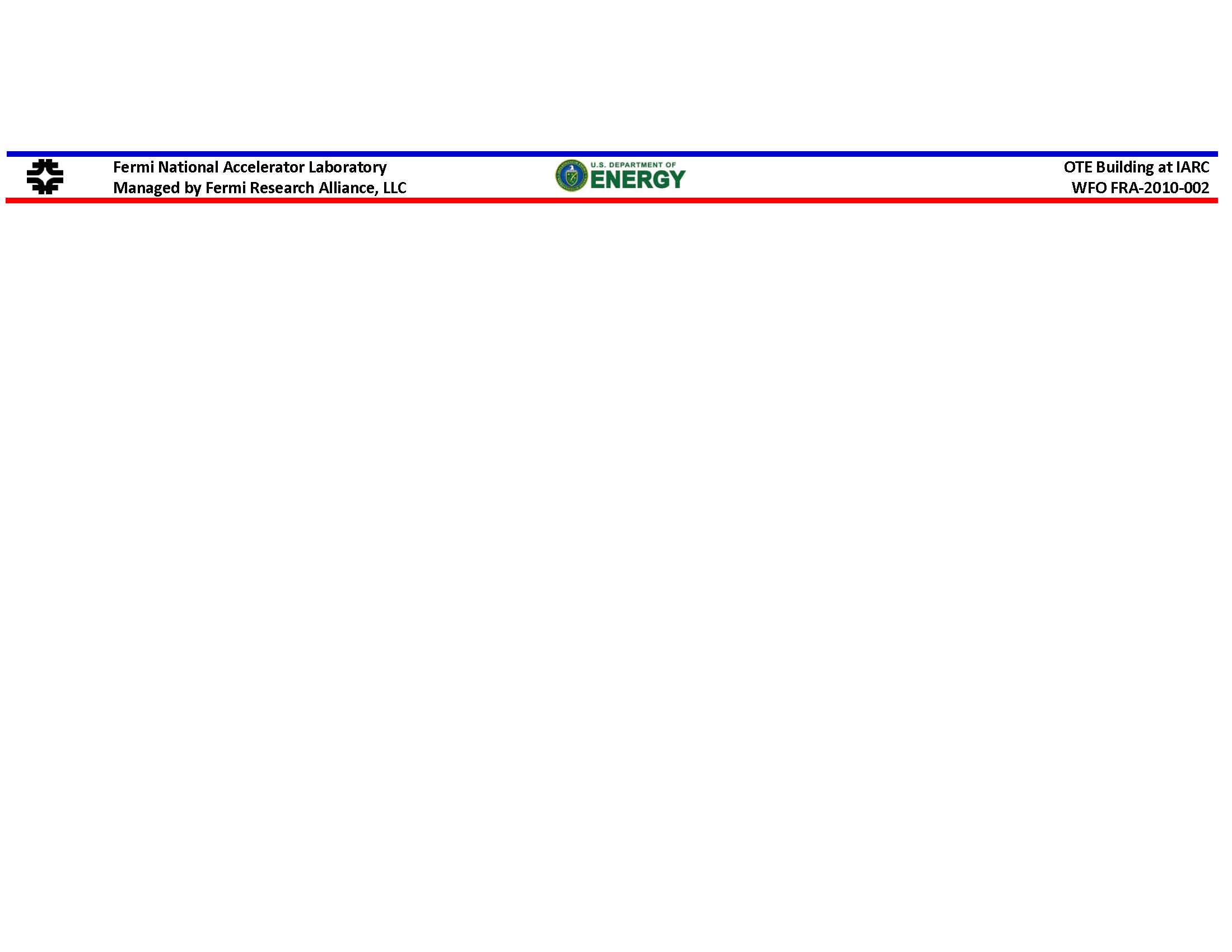 51
6. Is there a plan in place for technical and financial reporting to the State?
Yes. A plan has been established to provide the required DCEO quarterly reports for Project Status Progress Reports and Financial Status Reports. In addition, annual reports and project closeout reports are required for Progress and Financial status. The reports will be provided on DCEO forms.
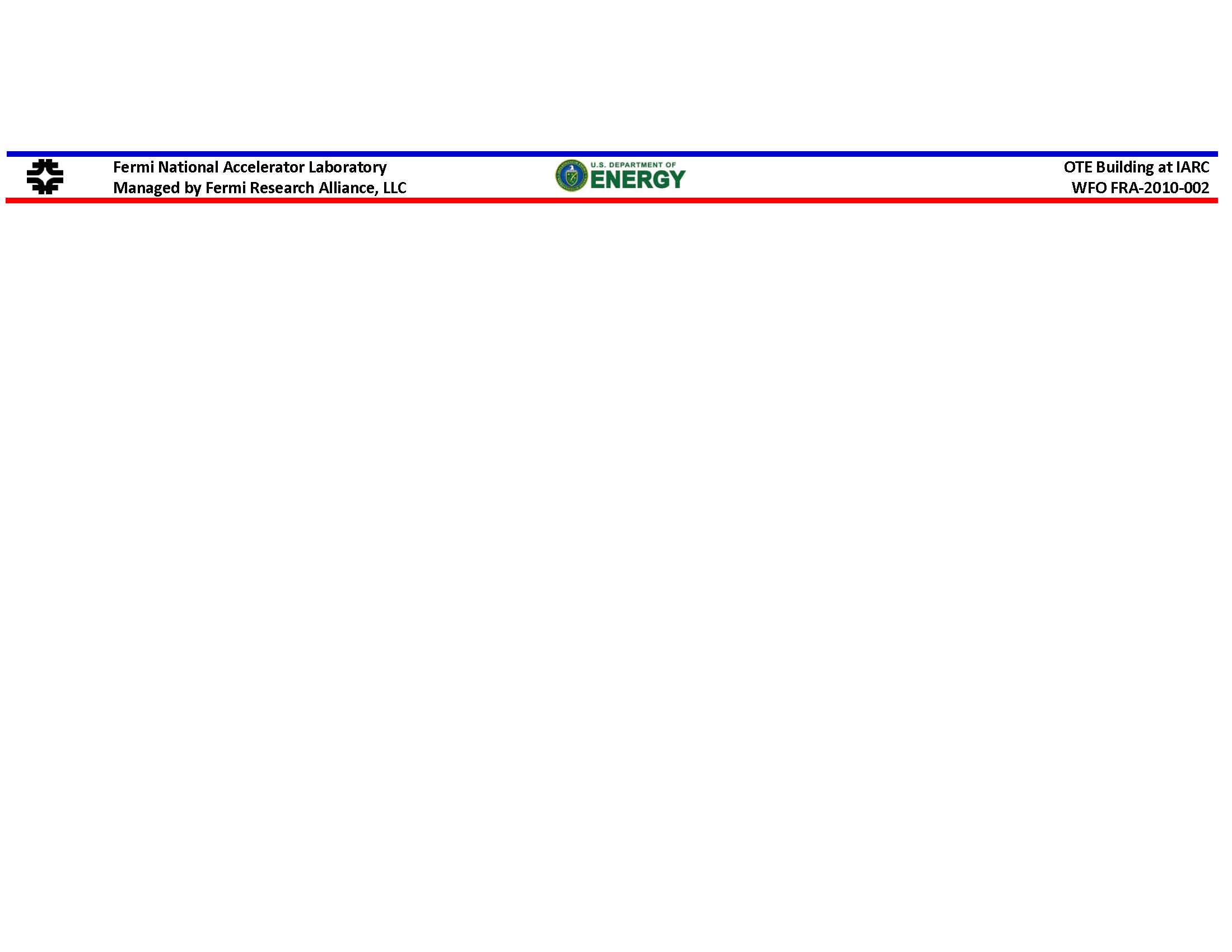 52
Quarterly State Reporting
The Fermilab Project Manager will provide to the Fermilab Manager of Grants and Contracts Quarterly Project Status progress reports, including end-of-Grant reports, in accordance with the DCEO Reports Deliverable Schedule. 
Project Status Reports will be approved by the Fermilab Project Director.
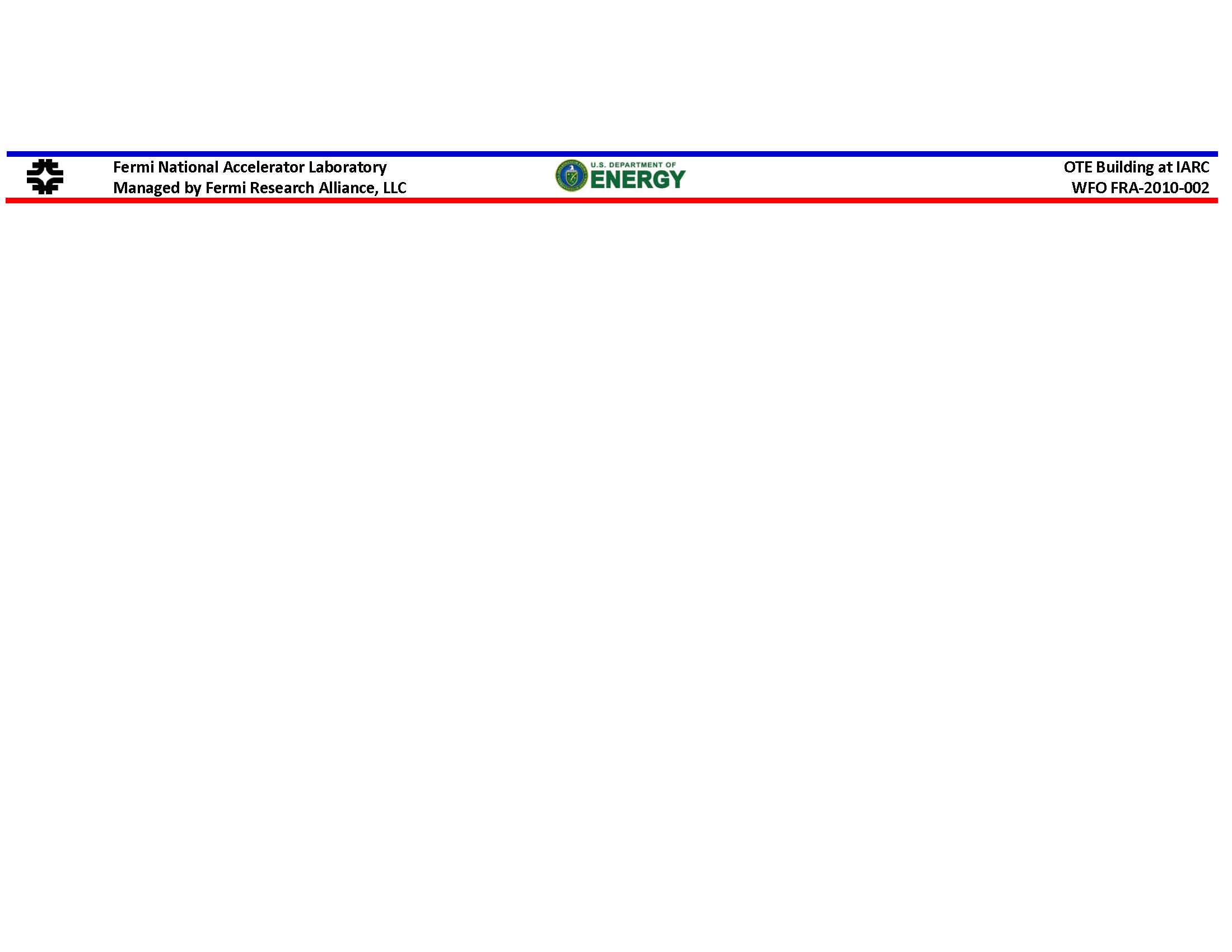 53
The Fermilab Manager of Grants and Contracts will develop Quarterly Financial Status progress reports from the Fermilab Accounting system based on paid invoices.
The Fermilab Manager of Grants and Contracts will electronically submit to the DCEO quarterly Project Status and Financial Status Reports
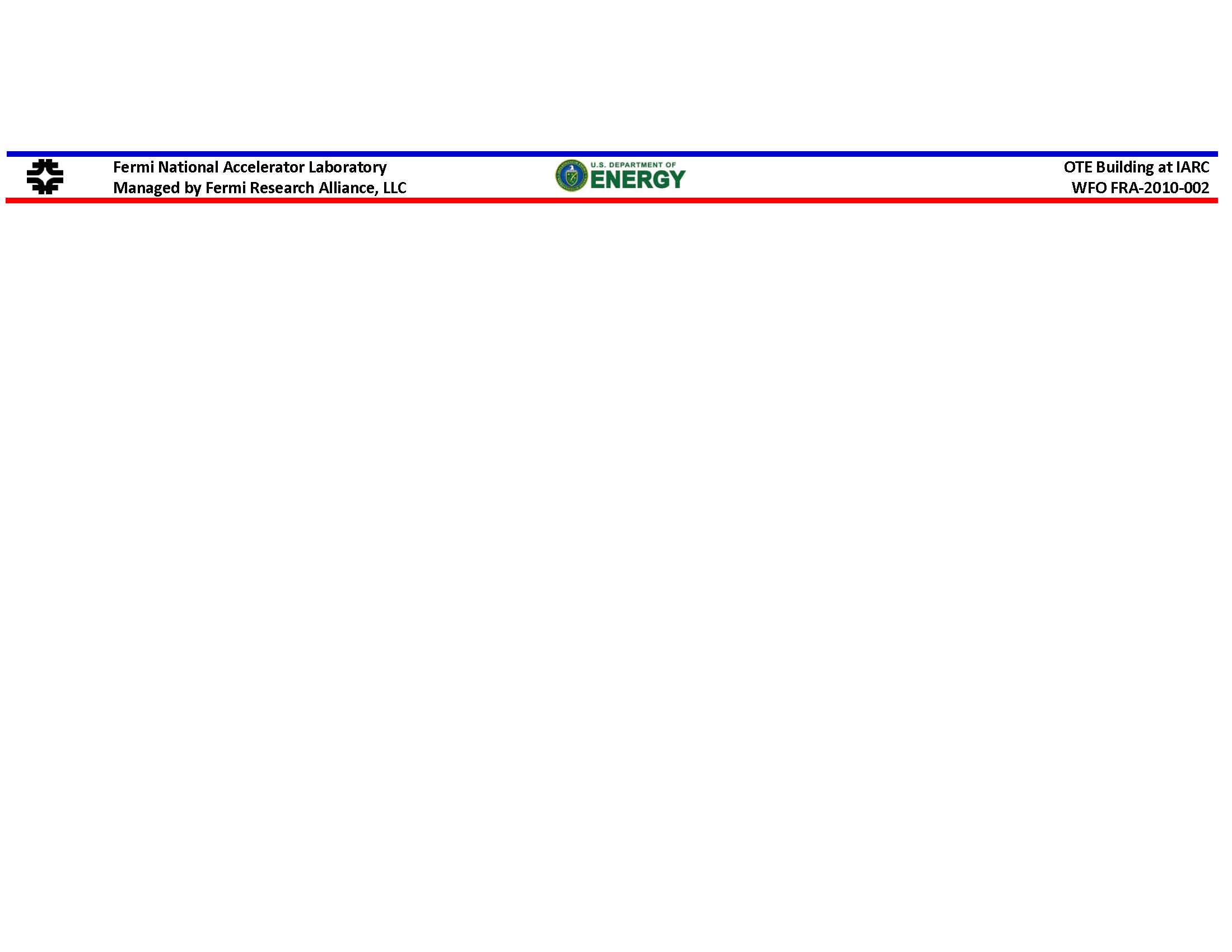 54
In order to provide DCEO the required verifiable costing, the WBS will be broken down by funding sources. Listed below is the planned funding WBS for this project.
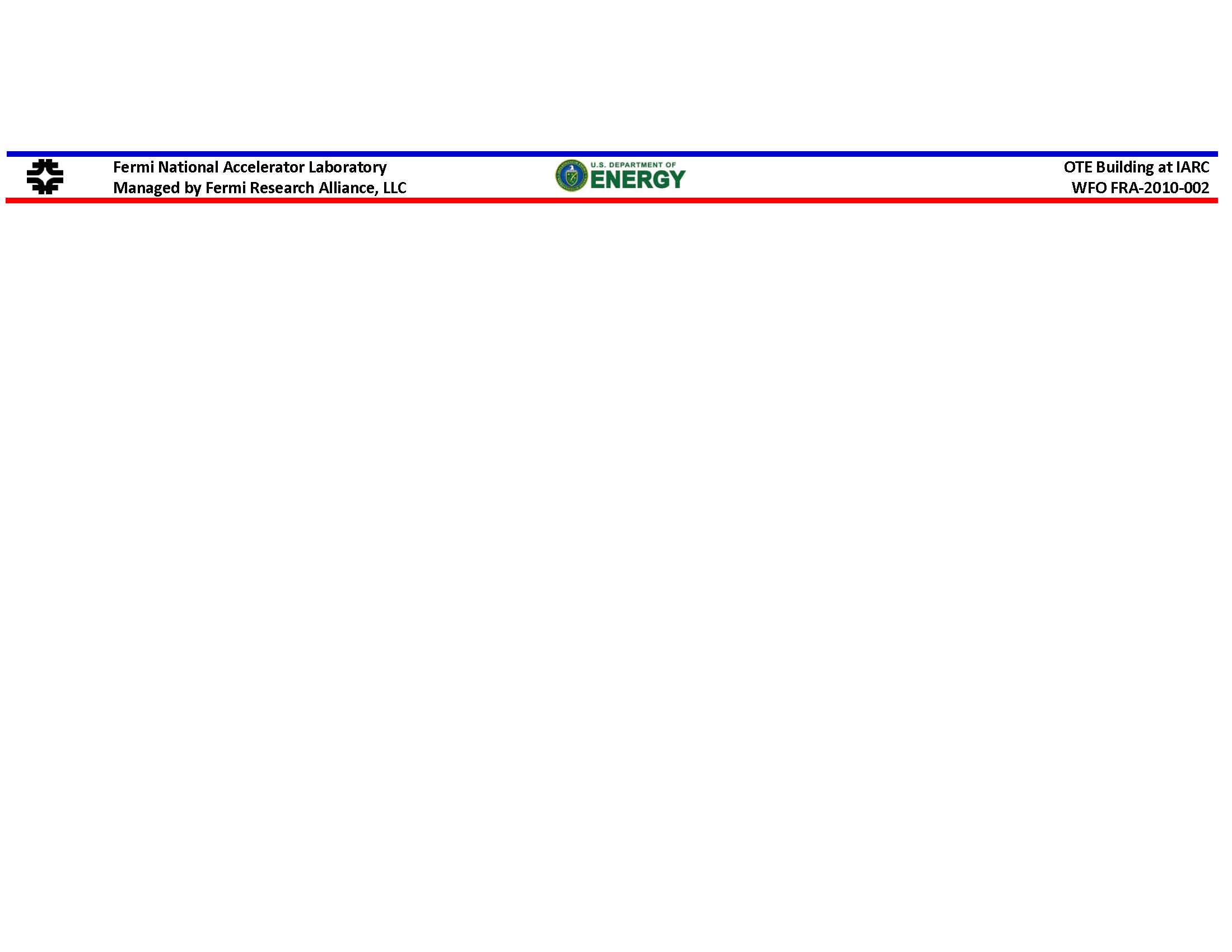 55
In addition the resource-loaded schedule, a separate cost account will be maintained for the following elements based on the required DCEO Budget line items
*
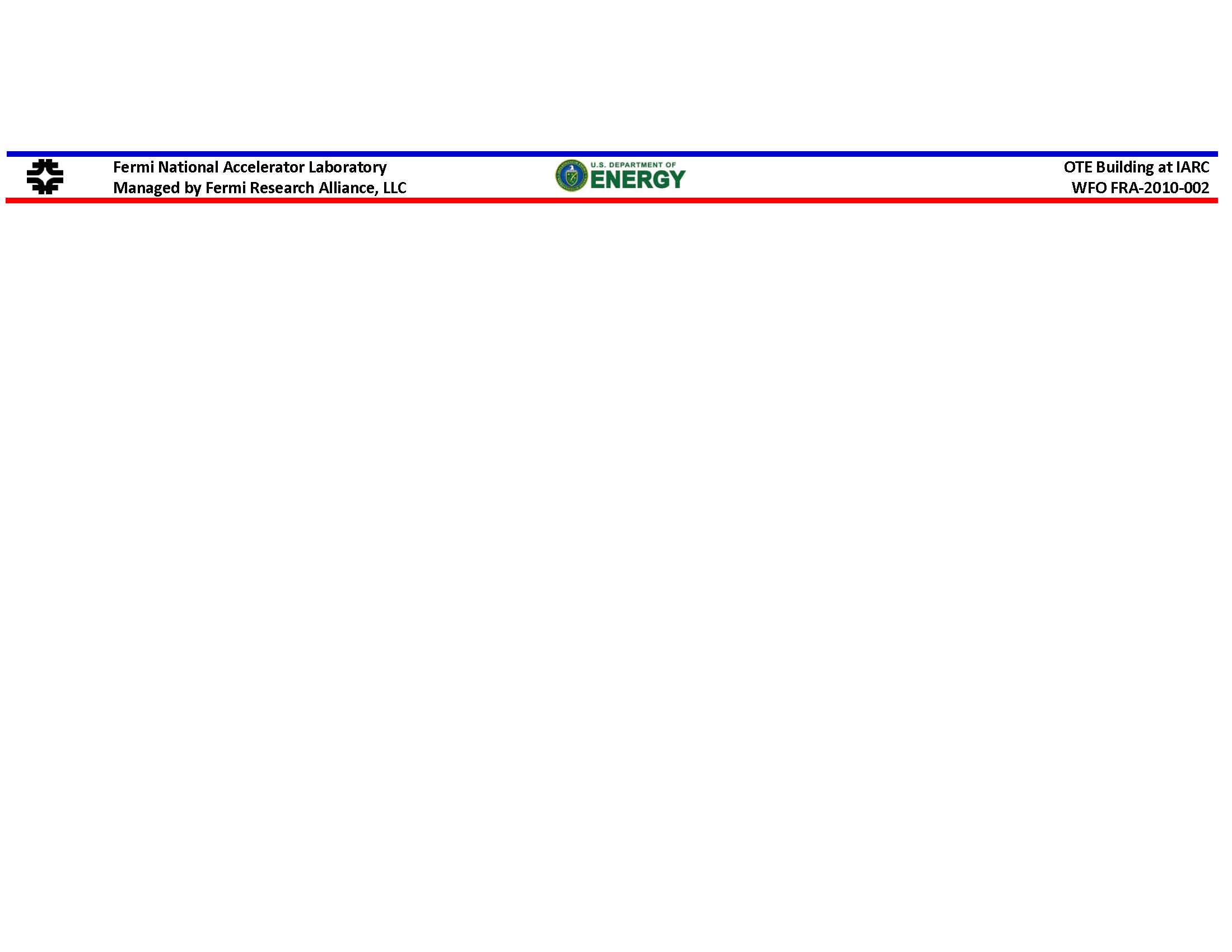 56
7. Have the risks associated with the OTE building construction (technical, financial, and schedule) and operations been identified? Is there a reasonable plan to mitigate these risks?
Yes. Ten (10) risks have been identified. 
2 have been identified as having a moderate risk level and 8 are believed to be low.
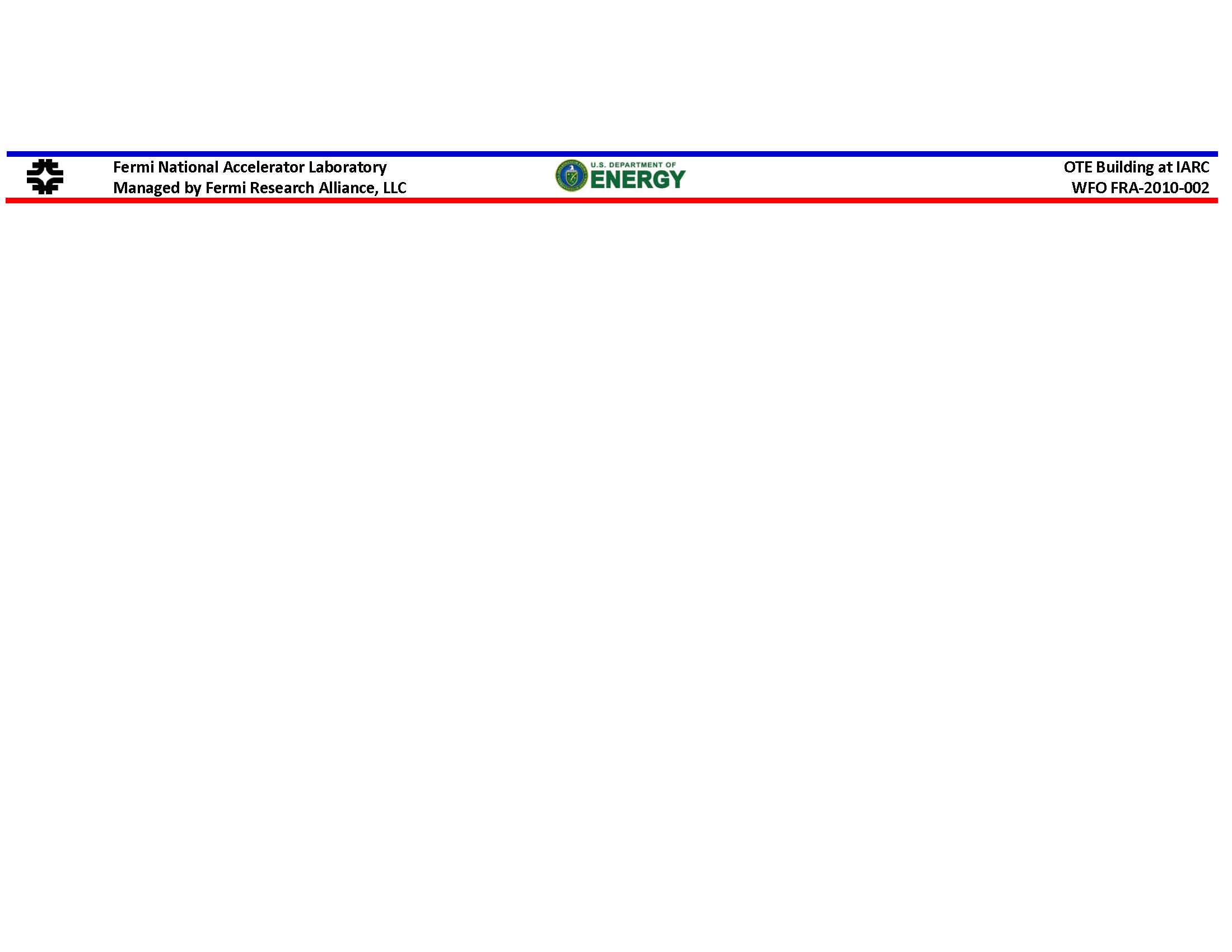 57
Risks
Each of the identified risks will be monitored on an on-going basis to assure they have been satisfactorily addressed, eliminated, or managed.
The risk assessment has been made based on past Fermilab experience and consultation with Argonne National Laboratory on previous DCEO work, as well as legal counsel.
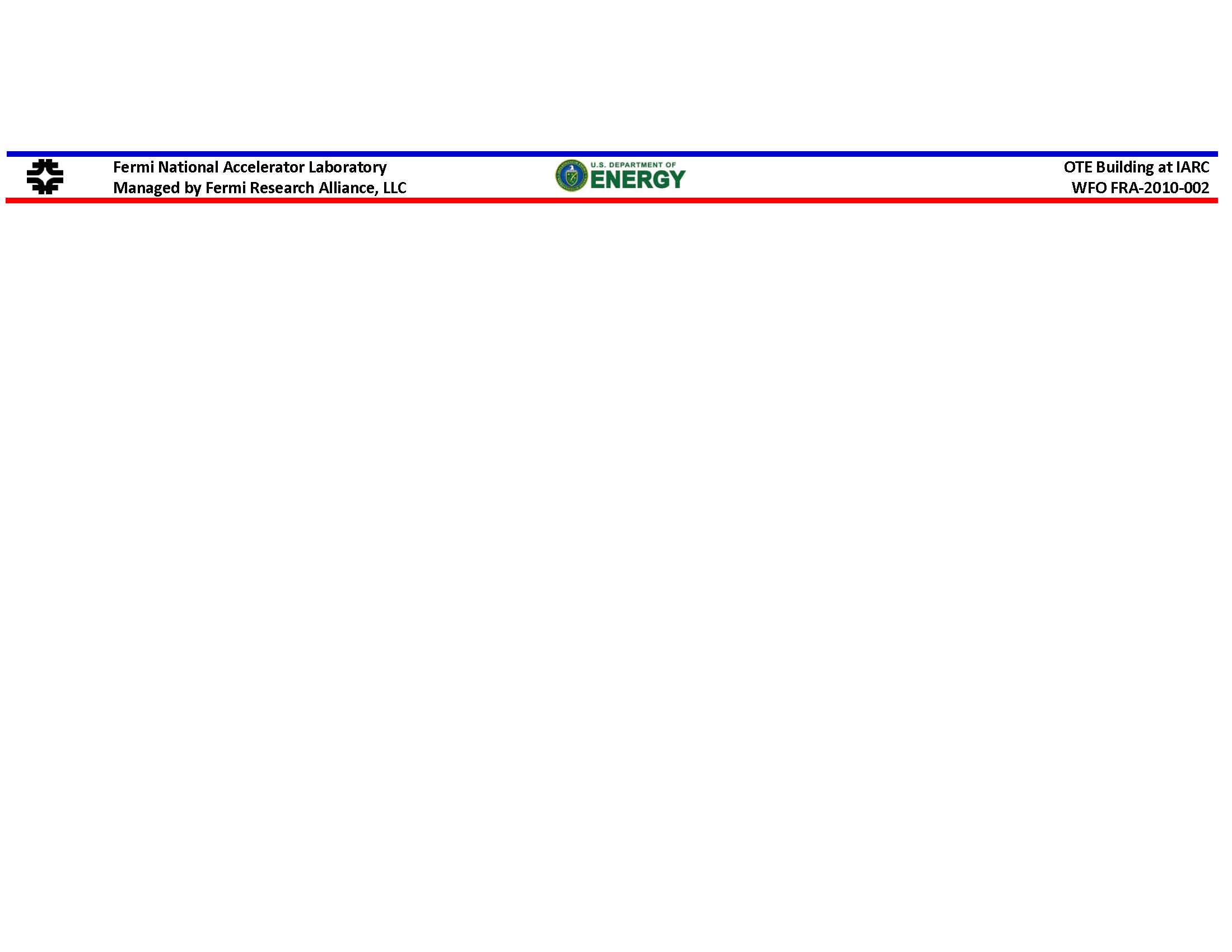 58
Risks
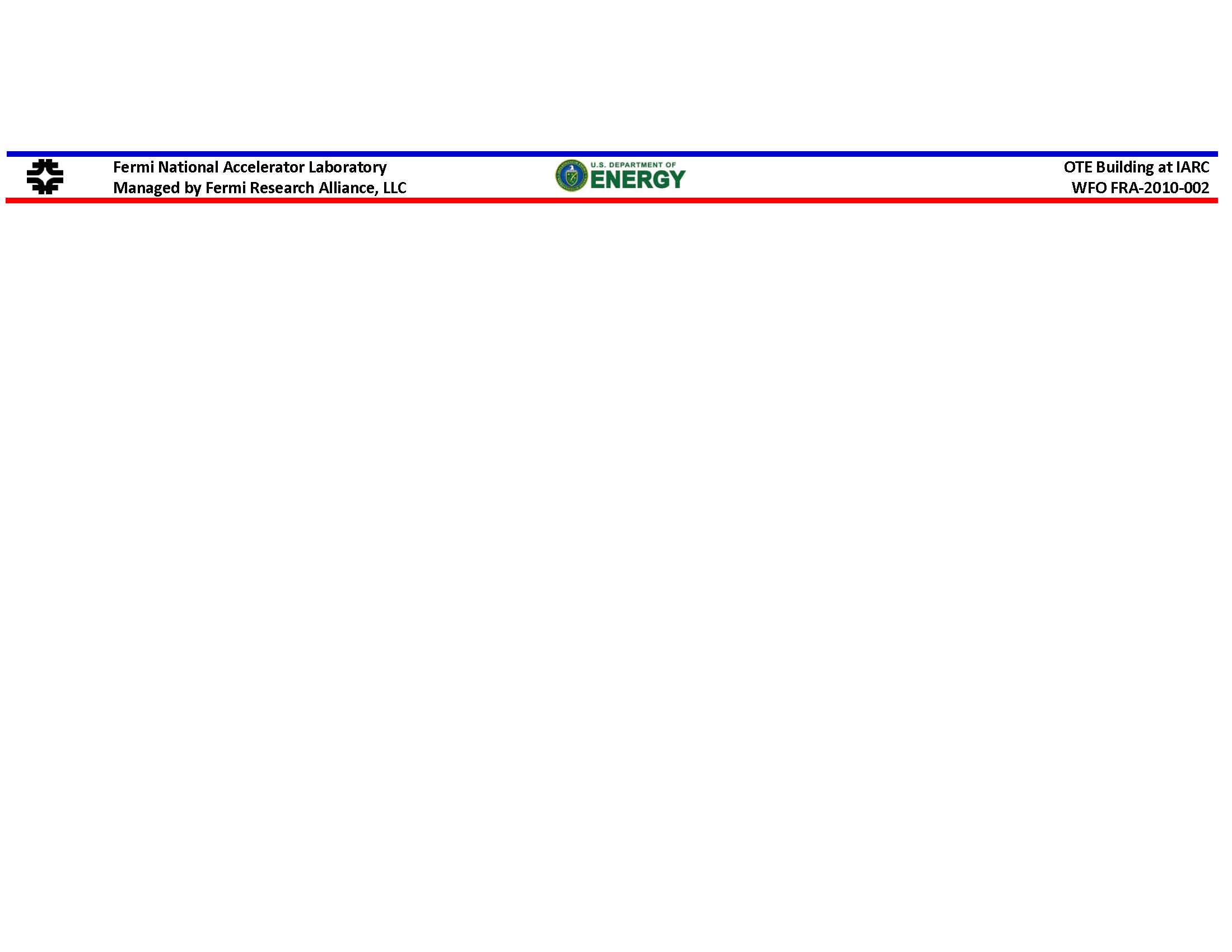 59
Moderate Risks:
Risk No. 1:	A significant risk management item on this project involves the coordinated activities affecting ongoing Fermilab operations.  Sufficient float in the Schedule is currently projected for the activities related to constructing the project to accommodate potential disruptions. Coordination meetings with affected users will occur frequently throughout the design period to identify impact on ongoing Fermilab operations and identify strategies to reduce risk.
Risk No. 2:	Project Start delay due to delays in other Fermilab construction projects, including, the Industrial Area Site Upgrades project and the Sanitary Sewer Pipe Burst project also presents a moderate risk. Sufficient float in the Schedule is currently projected to accommodate delays in site access and to fully mitigate this risk.
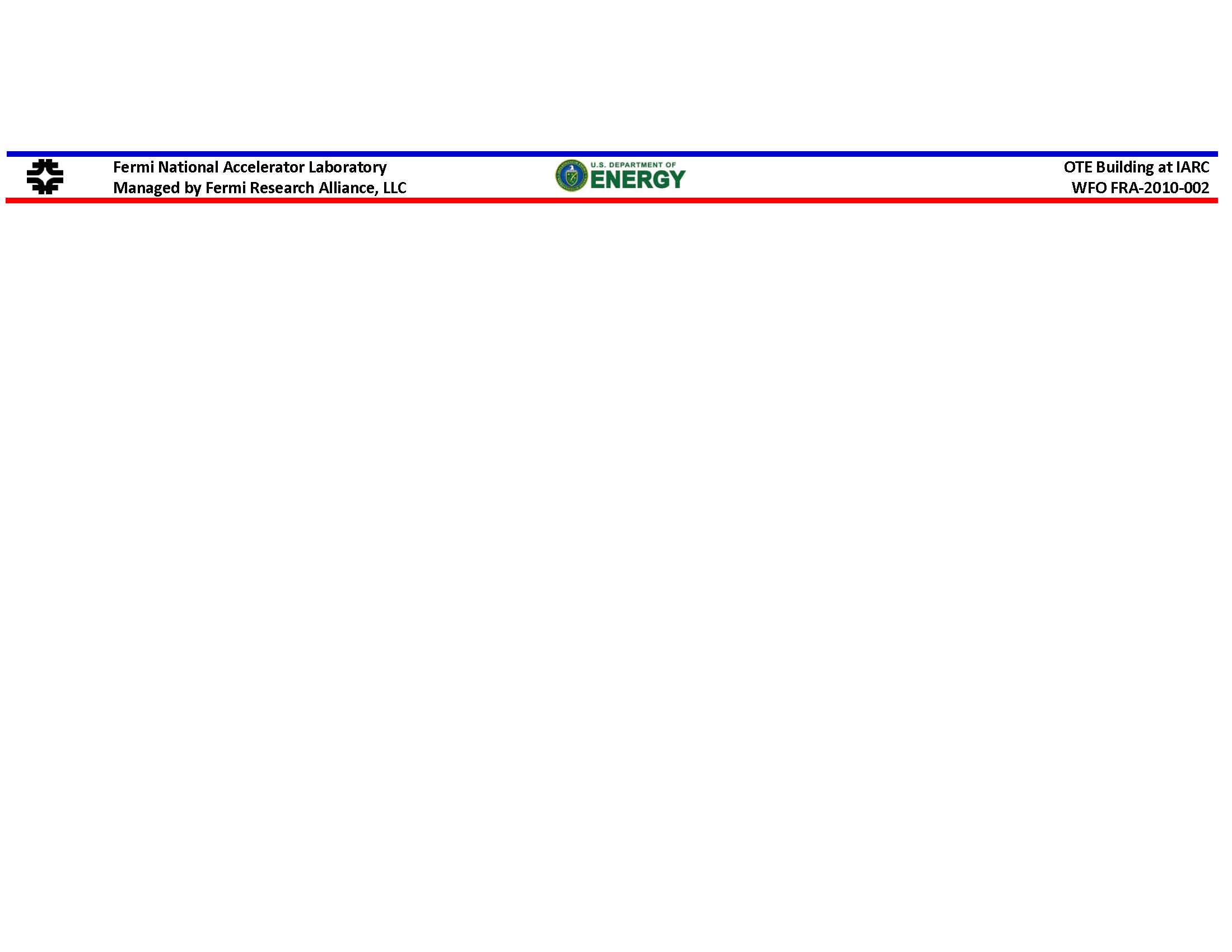 60
DCEO Grant Risks
Risk No. 6:	State approval of budget variances in excess of 10% of the State line-item budget is required by Grant Section 5.7. The individual line item budgets were developed at a pre-conceptual stage and are expected to change based on the final design. Approval of line item budget variances is considered a low risk, because as a design-to cost-project, the total Grant amounts will not be exceeded, therefore reducing the risk of not receiving line item budget variations. Cost estimates will be closely evaluated at multiple stages of design.
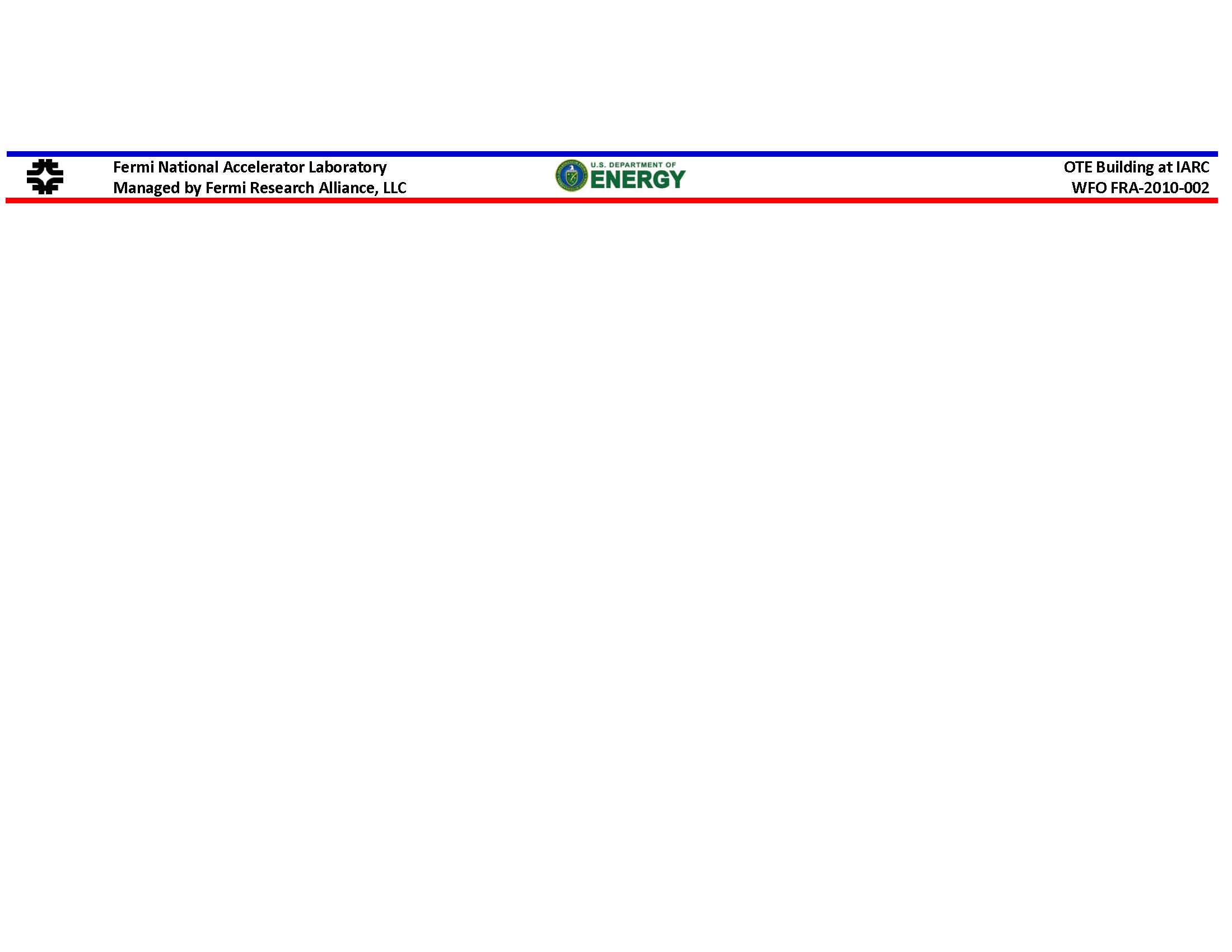 61
DCEO Grant Risks
Risk No. 7:	In order to accommodate Risks #1 and #2, ongoing Lab operations and site availability, the current schedule indicates the project completion to be 12 months after the grant terms of 24-month. This will require a Grant extension under the provisions of Grant section 4.2, with the possibility of DCEO requiring a grant refund. (Section 4.14, Grant Recovery Act has been deleted from the Grants, section 4.3(A) Expenditure of Funds: Right to Refund has not.) Nearly all state funds will be obligated prior to the end of the Grant term. Based on consultation with Argonne National Laboratory, term extensions for good cause are easily obtainable from DCEO. On-going Lab operations and site availability are believed to be good cause. Fermilab legal office was consulted. As a result of this consultation, approval of a term extension is considered a low risk.
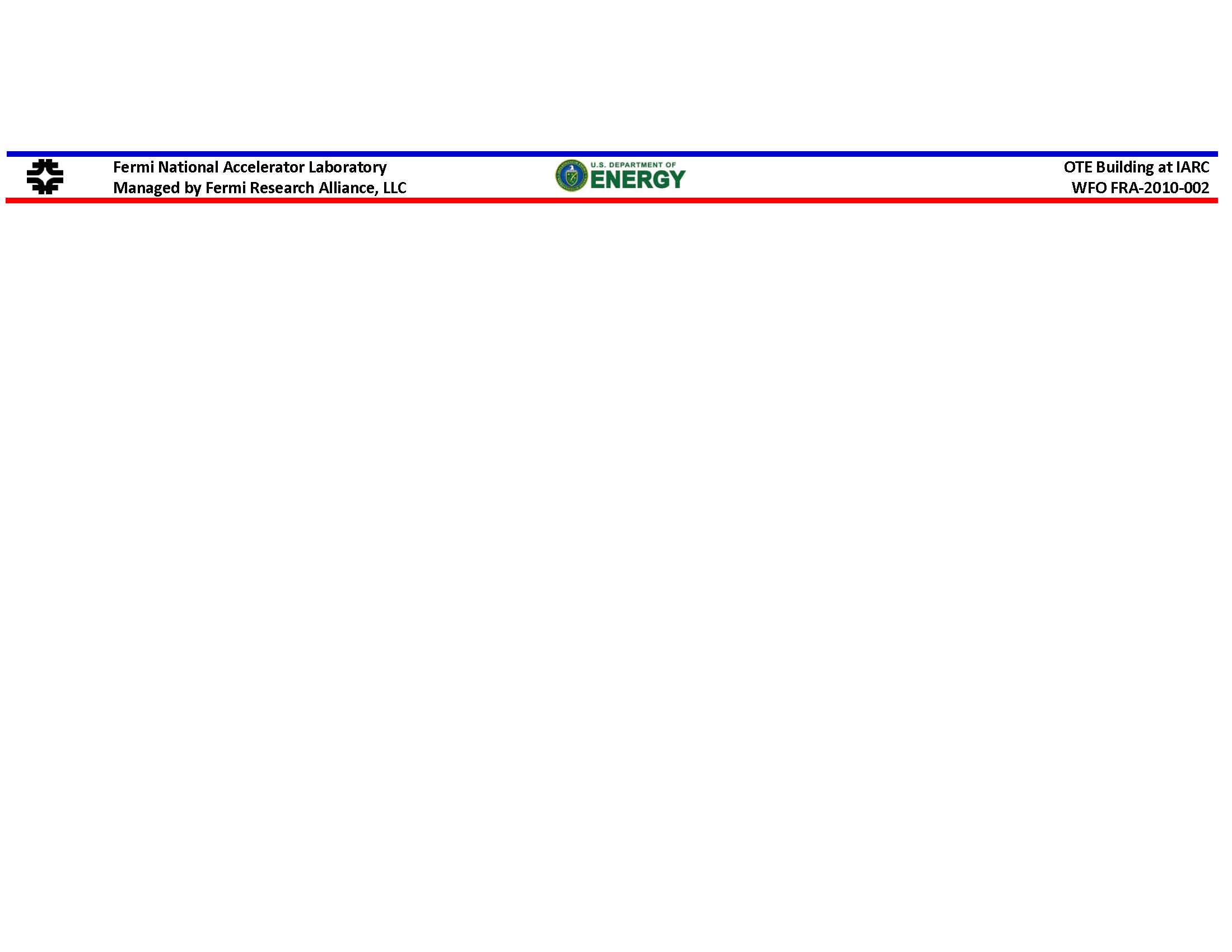 62
DCEO Grant Risk Evaluation
It is believed that the State is highly motivated to make IARC work and to bring jobs to Illinois. 
DCEO is a cooperative partner and has worked diligently with Fermilab in preparation of the grant documents.
The entire grant amounts (total $20 M) have been received by Fermilab.			*
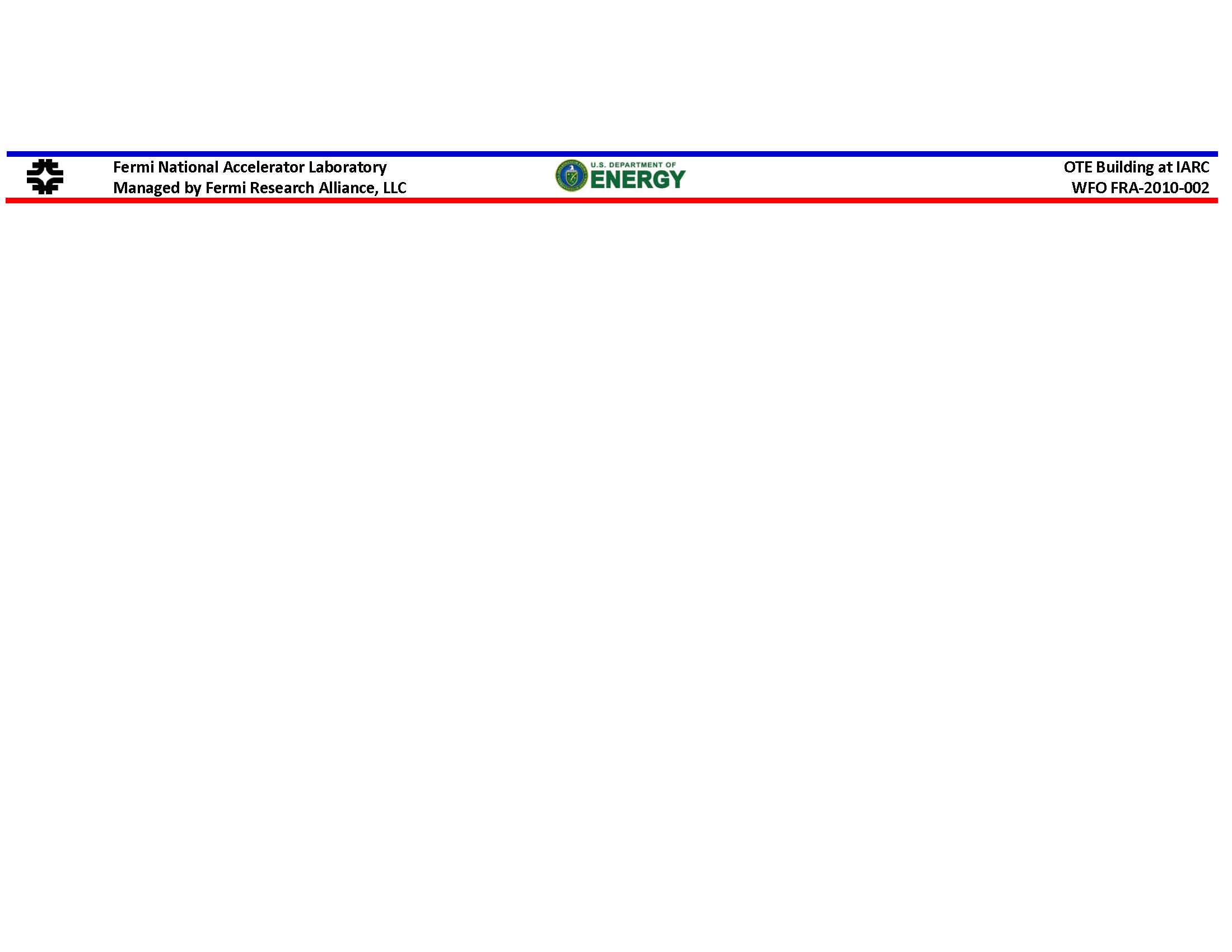 63
8. Is a scheme in place for contingency management that will deliver a “finished” building with the “most bricks and mortar” with State funds ($20M) + DOE provided “backstop” funds ($2M)?
Yes. Detailed cost modeling will be on-going throughout the design. Cost estimating will include separate estimates that would reduce the project’s cost to approximately 20% below budget and to increase costs approximately 10% over budget.  Final bid documents will clearly delineate alternate bid pricing. Change control will be used to adjust the costs as the project proceeds during construction.
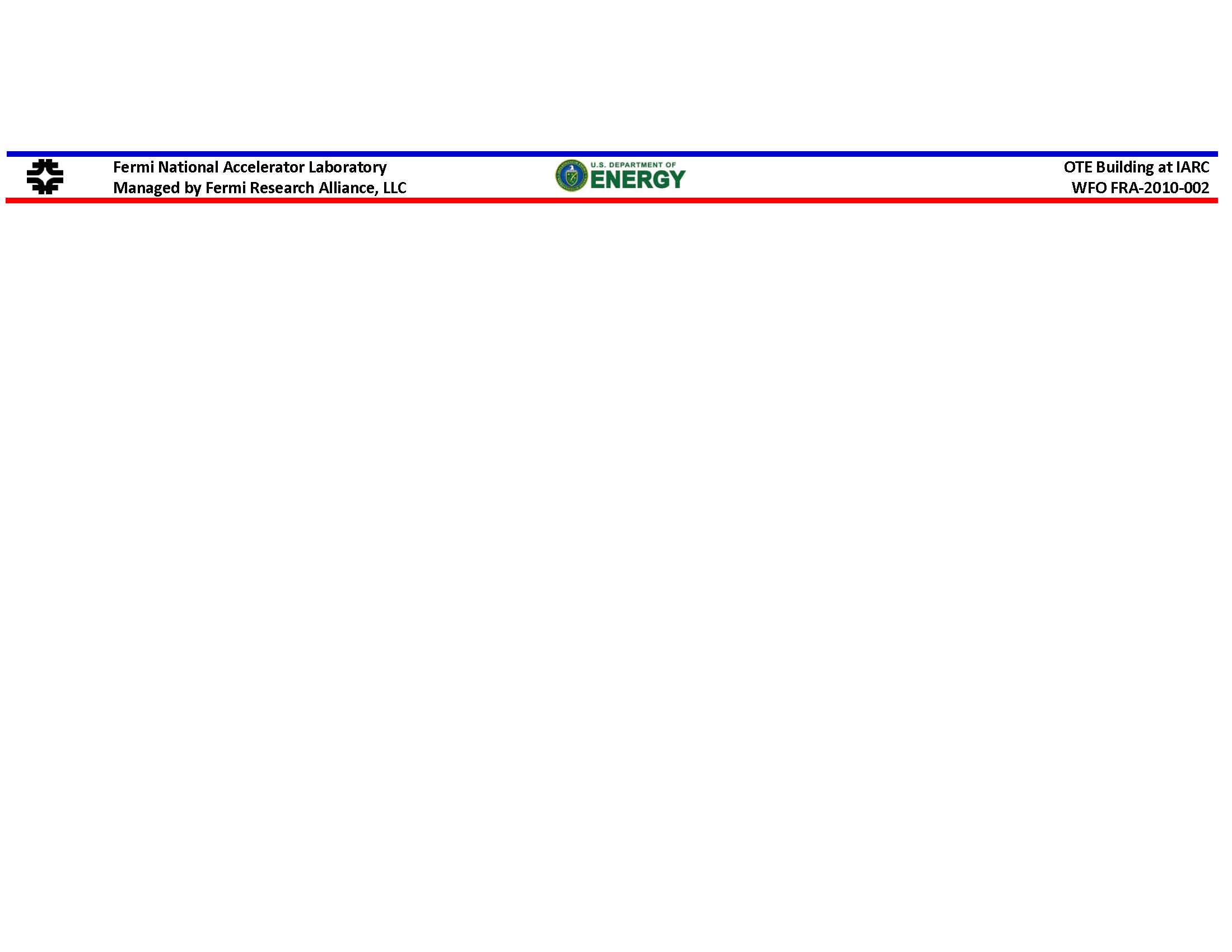 64
Adjustable Scope Items
In order to manage the design-to-cost budget, several adjustable scope items have been identified. This list will continue to be refined during the final design stage. The final items will be identified on the final construction documents during the competitive procurement activities.
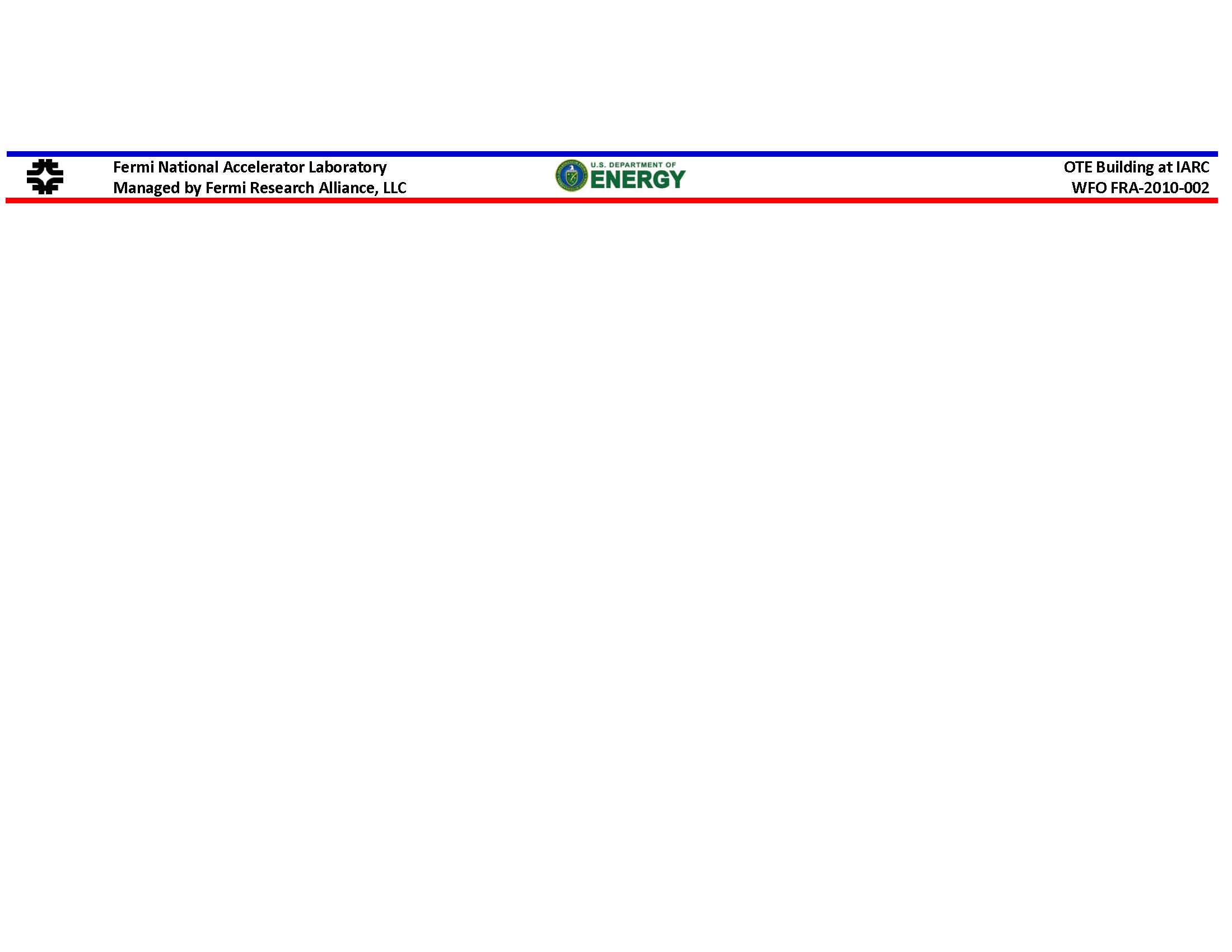 65
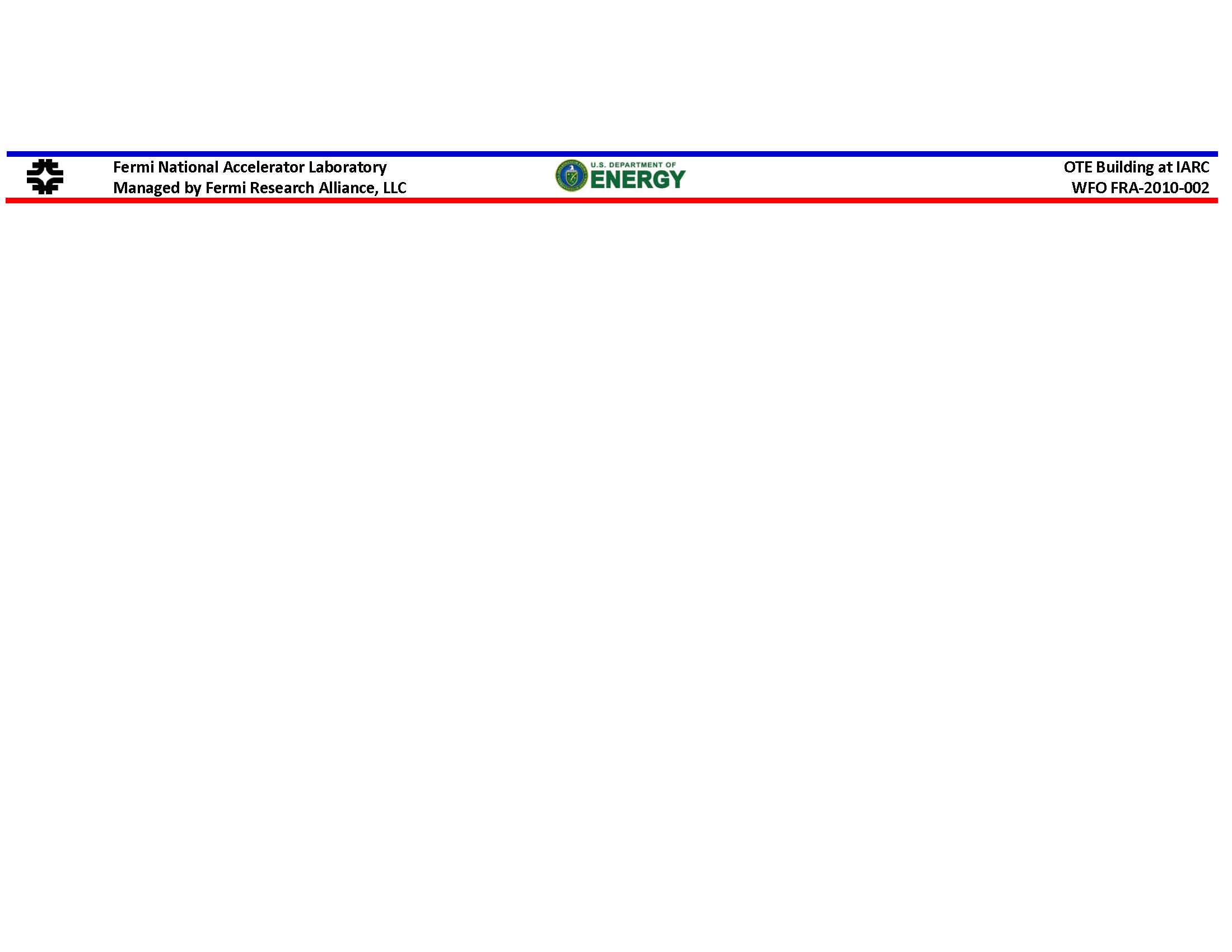 66
*
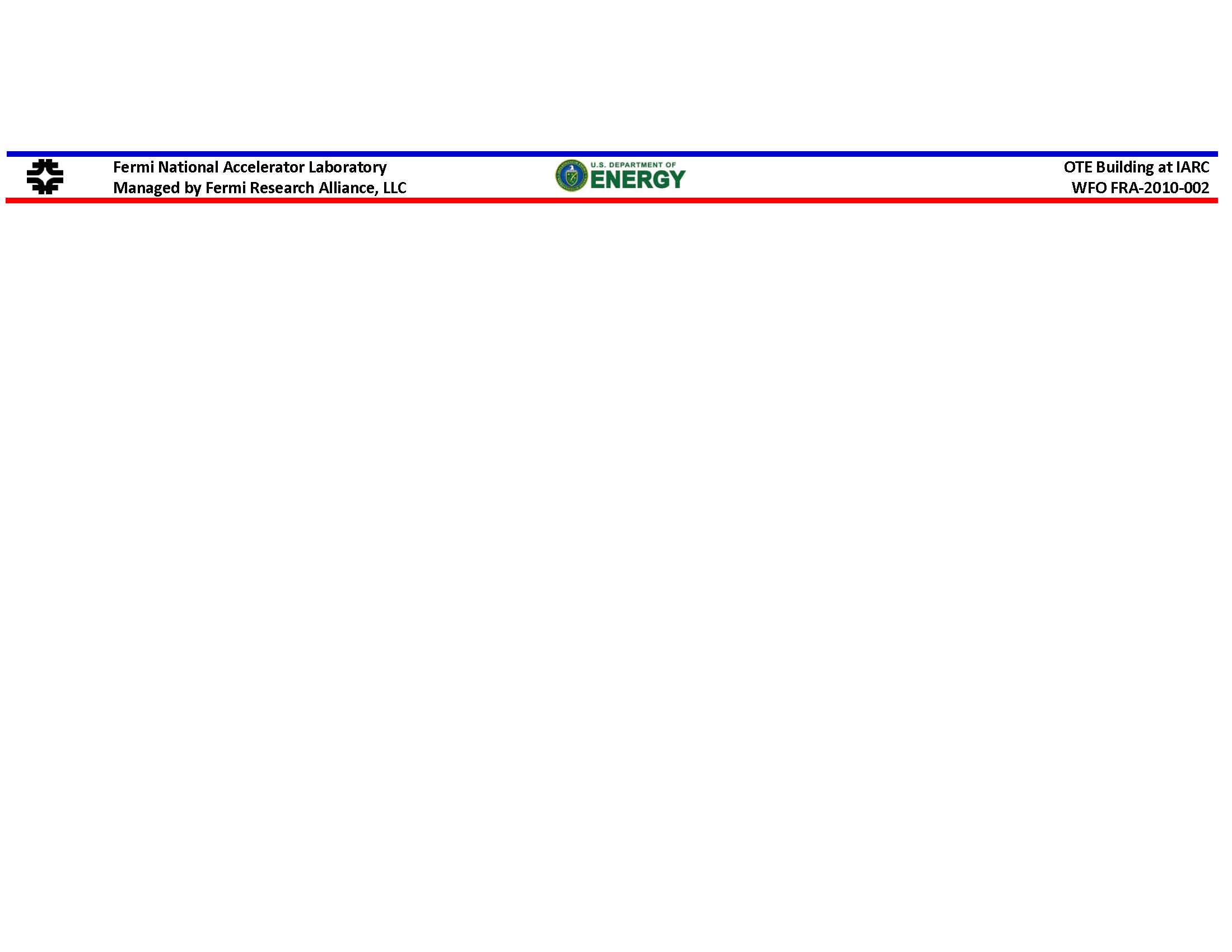 67
9. Is there a plan for change control and contingency management?
Yes. The change control plan will be based on the GPP model.
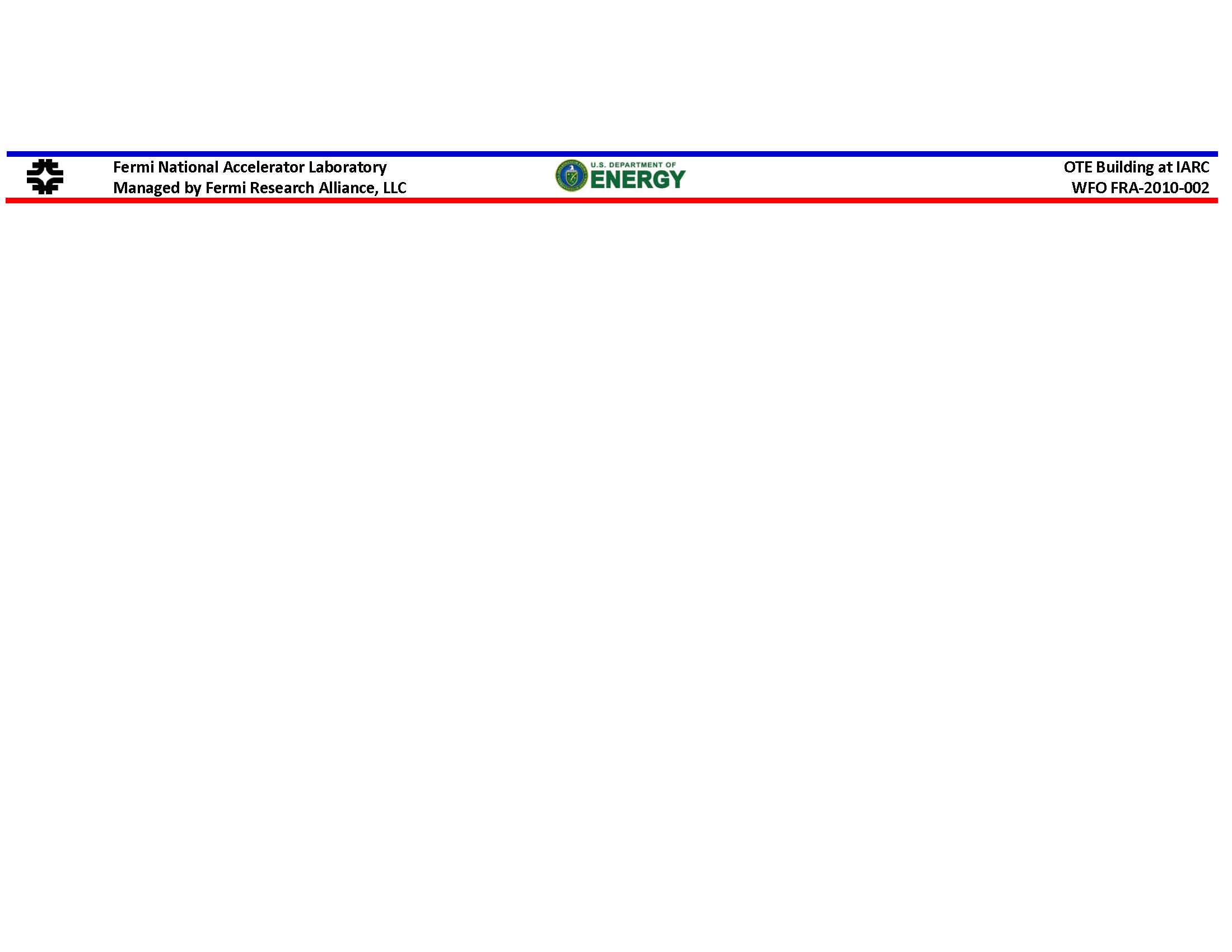 68
CHANGE CONTROL PROCEDURES AND AUTHORITIES     9
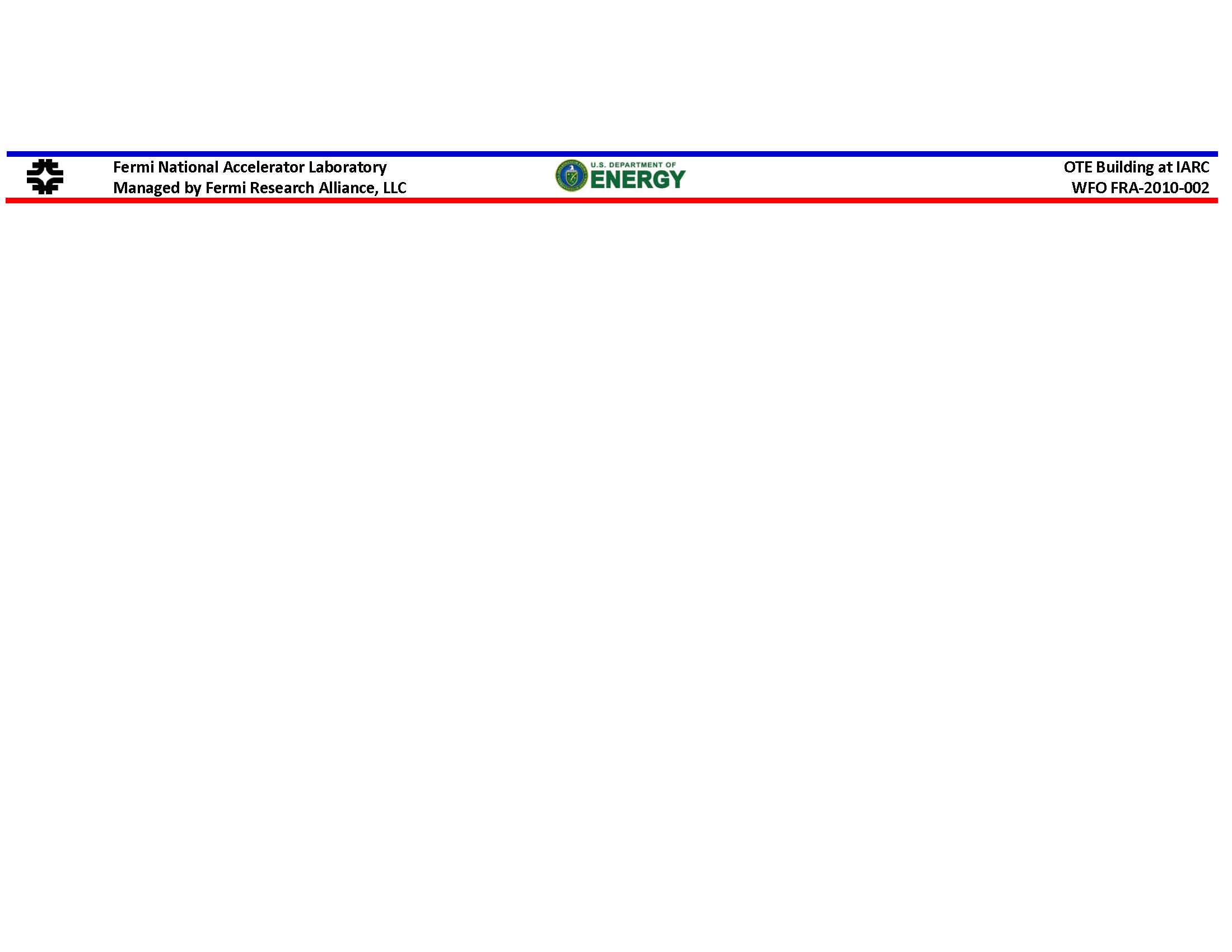 69
Change Control Board
The Fermilab Project Manager will act as Chair to the Control Board.  The Control Board will consider the change requests promptly and, in cases not requiring additional information or discussion, will respond within two (2) weeks. The project manager will report the actions of the change control board to the PMG.	     *
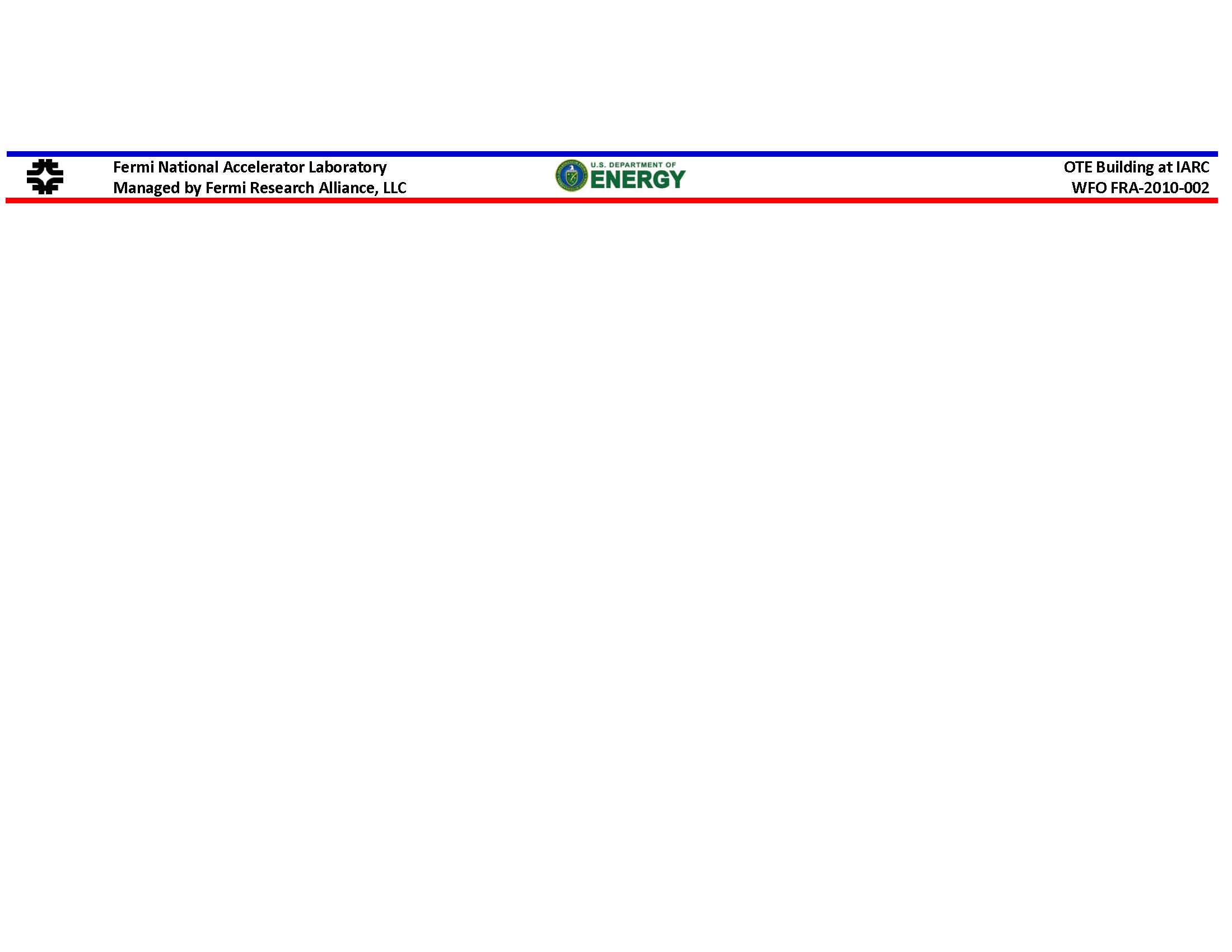 70
10. Have the CDF and accelerator operations issues associated with the construction of OTE building been identified? Are the technical requirements understood? Are there plans to mitigate these risks?
Yes. The issues associated with the construction have been identified. However, until final design is further along, full mitigation plans cannot be established. These issues have been identified in the CDR Project Requirements, section 2.2.
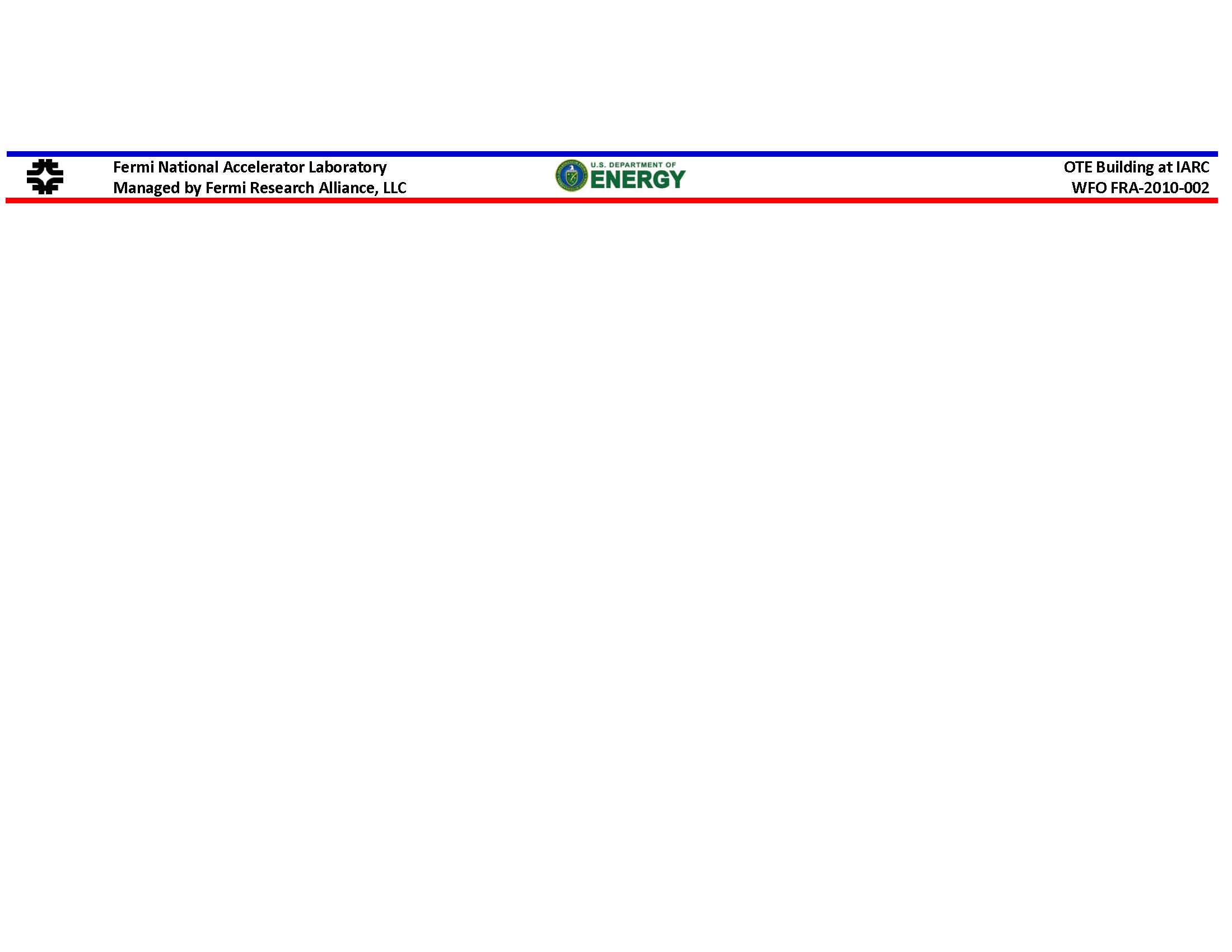 71
GENERAL PROJECT REQUIREMENTS 2.2
Disruption of on-going CDF and lab activities shall be kept to a minimum. Specific coordination with AD, PPD, TD and FESS-Ops is required. 
Excessive vibration is not allowed. Specific coordination with AD, PPD, and TD is required.
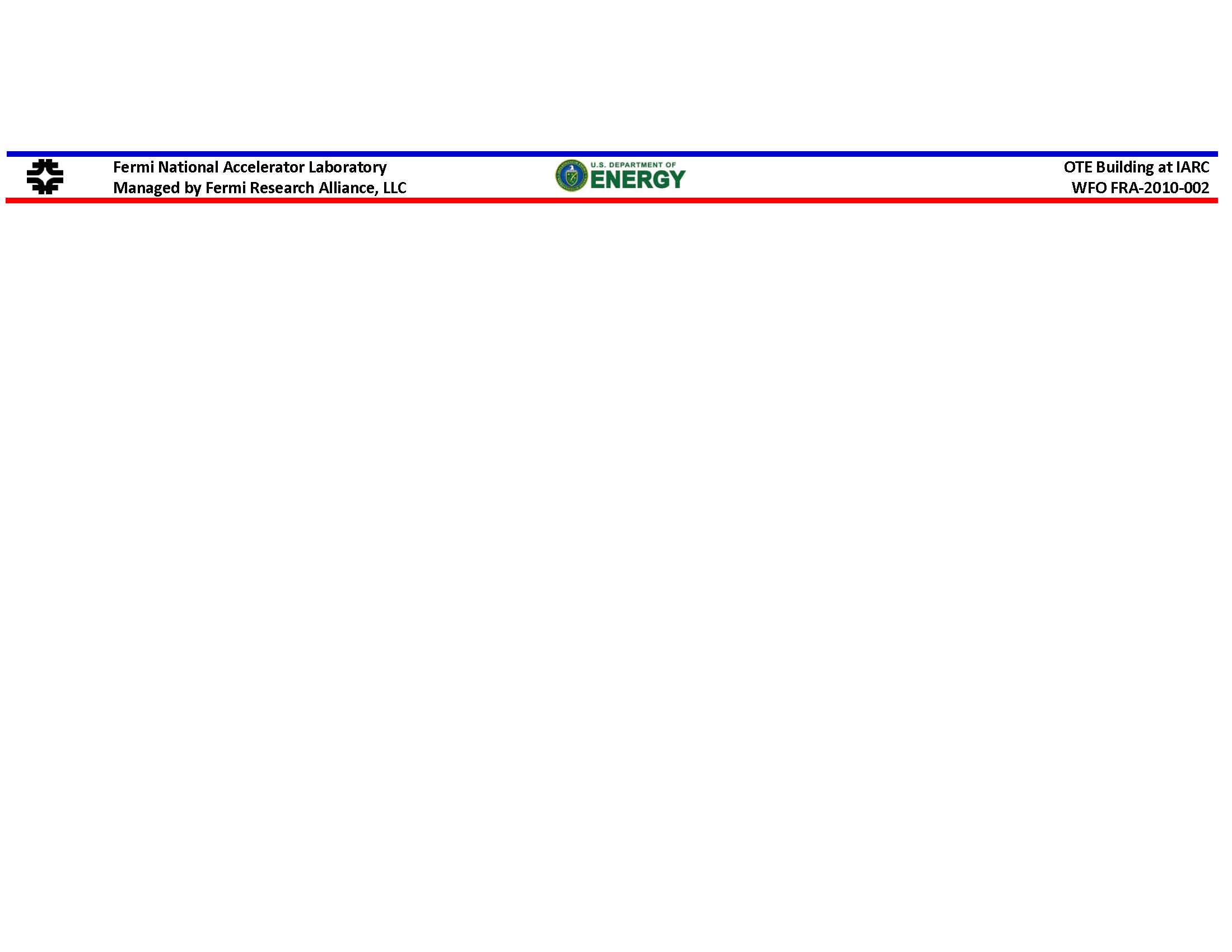 72
GENERAL PROJECT REQUIREMENTS con’t
Intermittent use of the west side loading ramp to CDF is required. Access shall be maintained. 
Access for repair and maintenance to existing CDF utilities in the project area shall be maintained. This will include possible refueling of the generator.
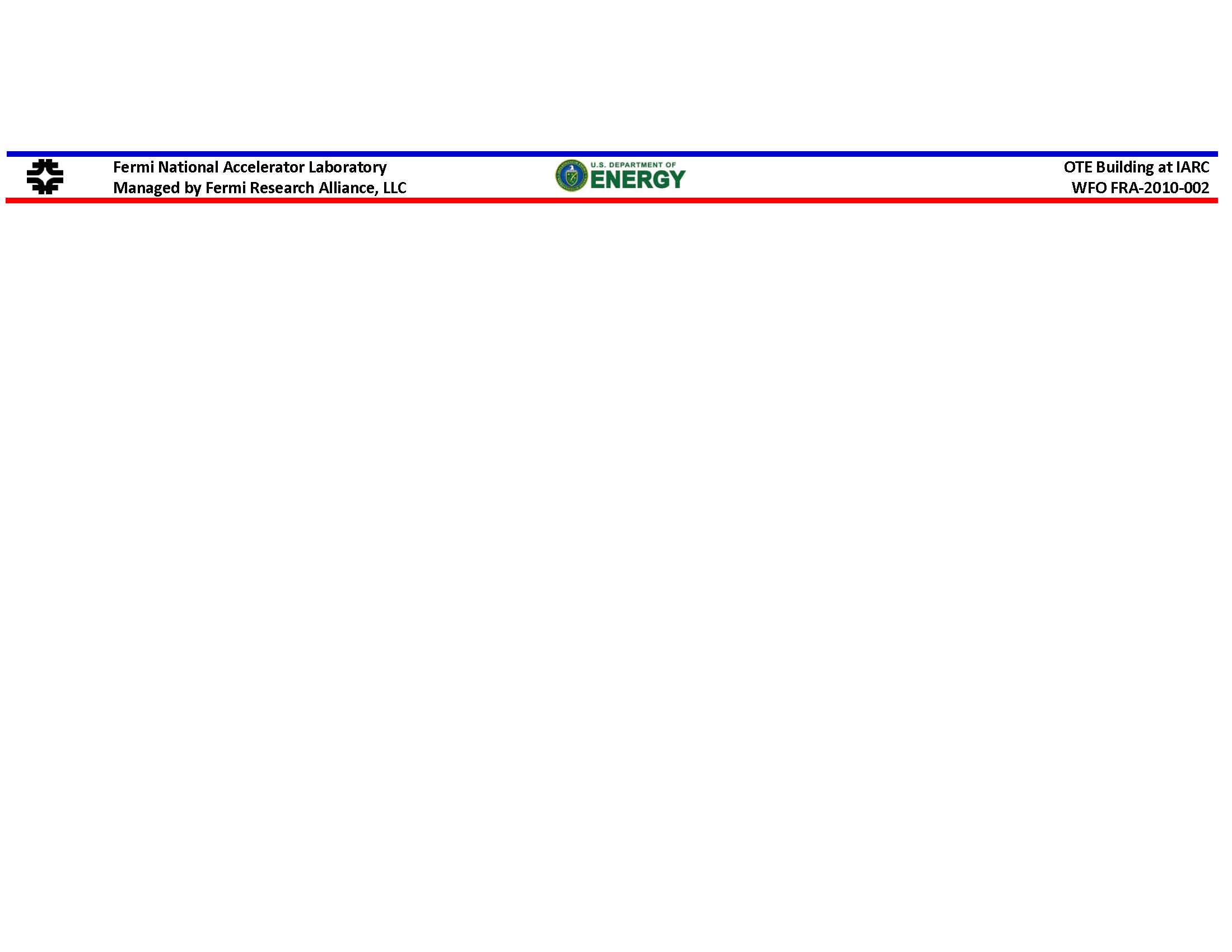 73
GENERAL PROJECT REQUIREMENTS con’t
No work will be performed on the beam shielding (berm). Specific coordination with AD-ES&H is required. All work will be coordinated with AD to assure properly controlled access to radiation areas and maintenance of radiation shielding. 
The connection of the new utility lines to existing lines shall be scheduled to occur within the same narrow time frame to minimize impacts to operations in the Industrial Area.  					*
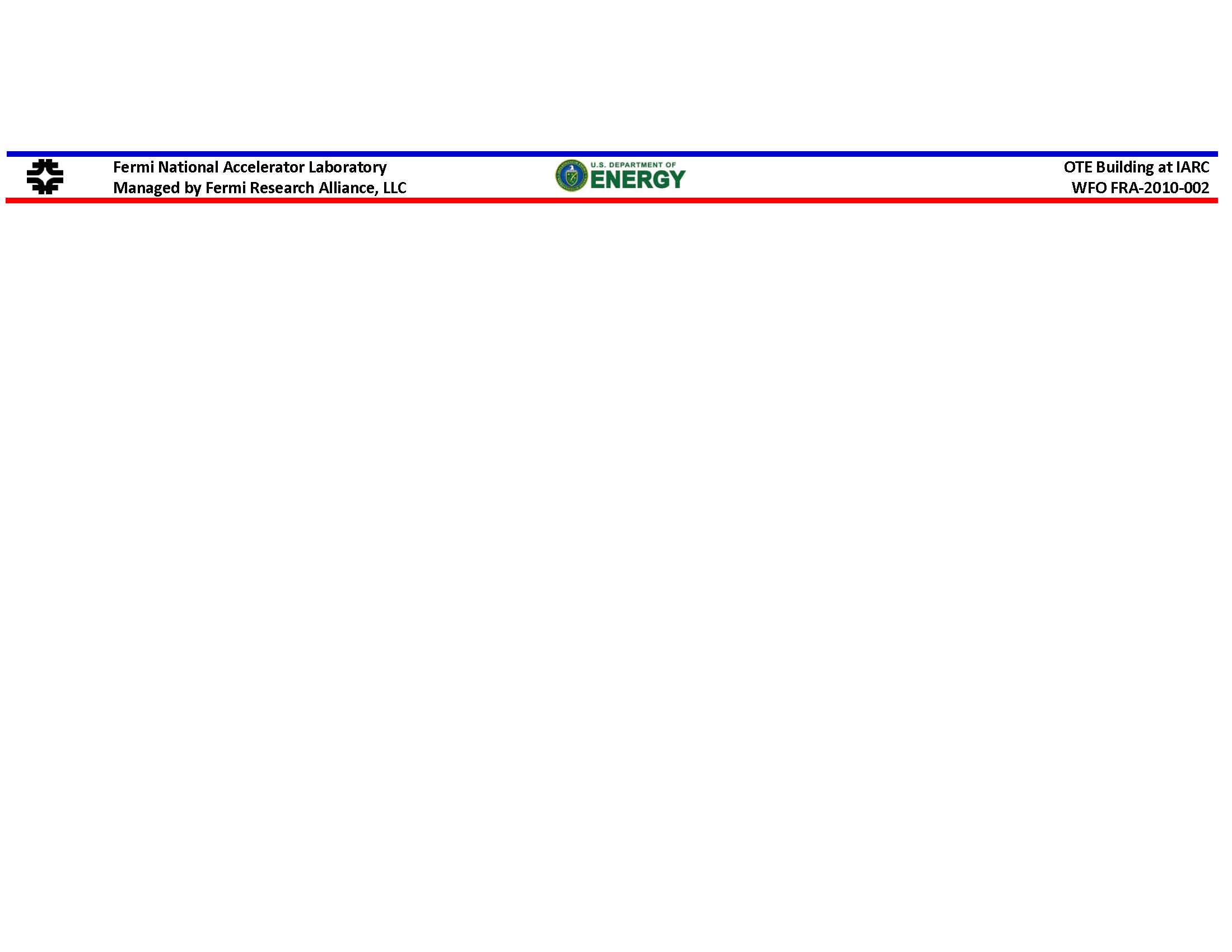 74
11. Have issues related to the eventual D&D of the CDF experiment and refurbishment of the CDF assembly building been included in planning the OTE construction?
Yes. The design of the OTE building maintains truck access to the west CDF truck dock by bridging over the truck access lane. Clearance under the new OTE building is the same clearance provided by the CDF overhead door.

 *
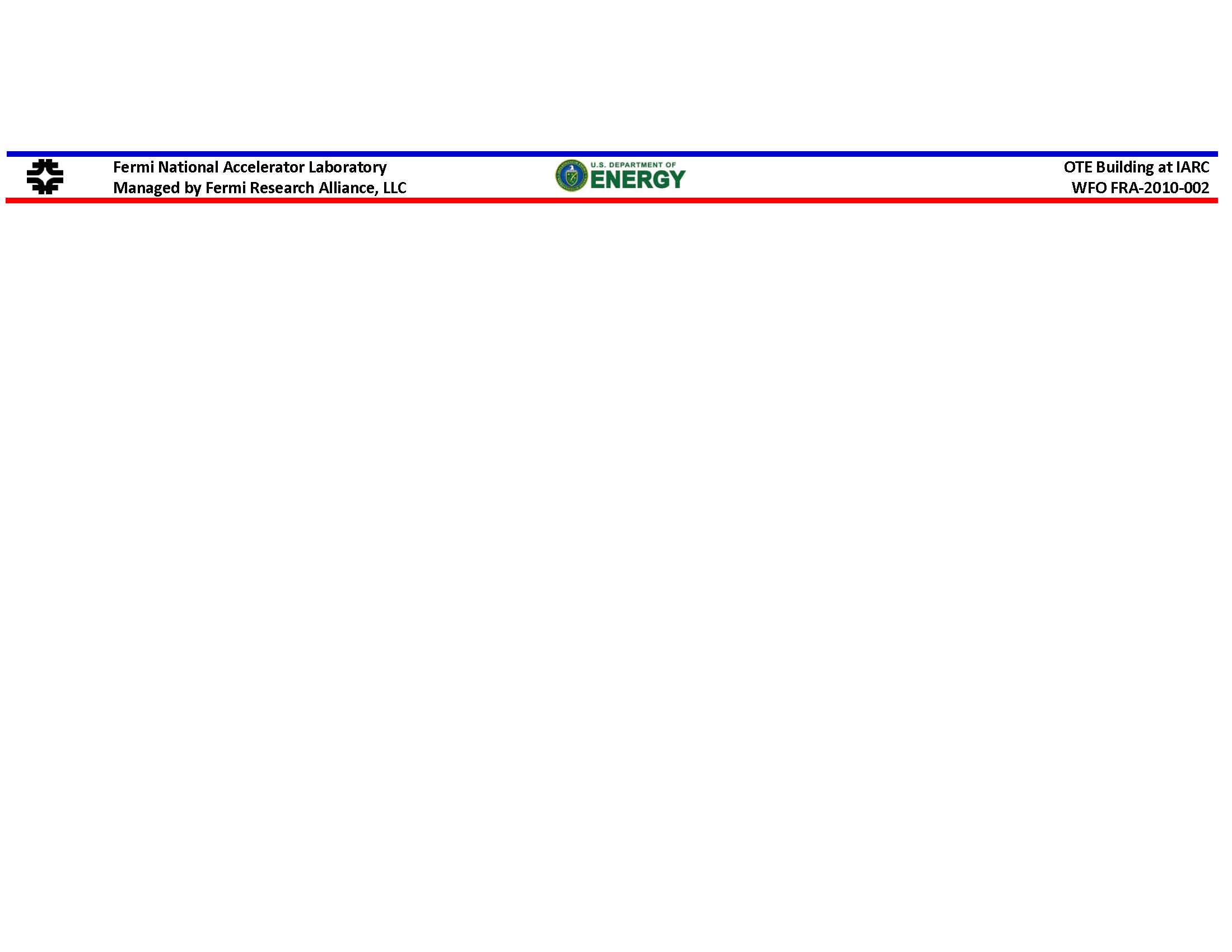 75
12. Are plans for managing the ES&H and QC/QA for the OTE construction in place and adequate??
Yes. The ES&H Coordinator is a member of the IPT. 
The Quality Assurance will model the standard GPP process.
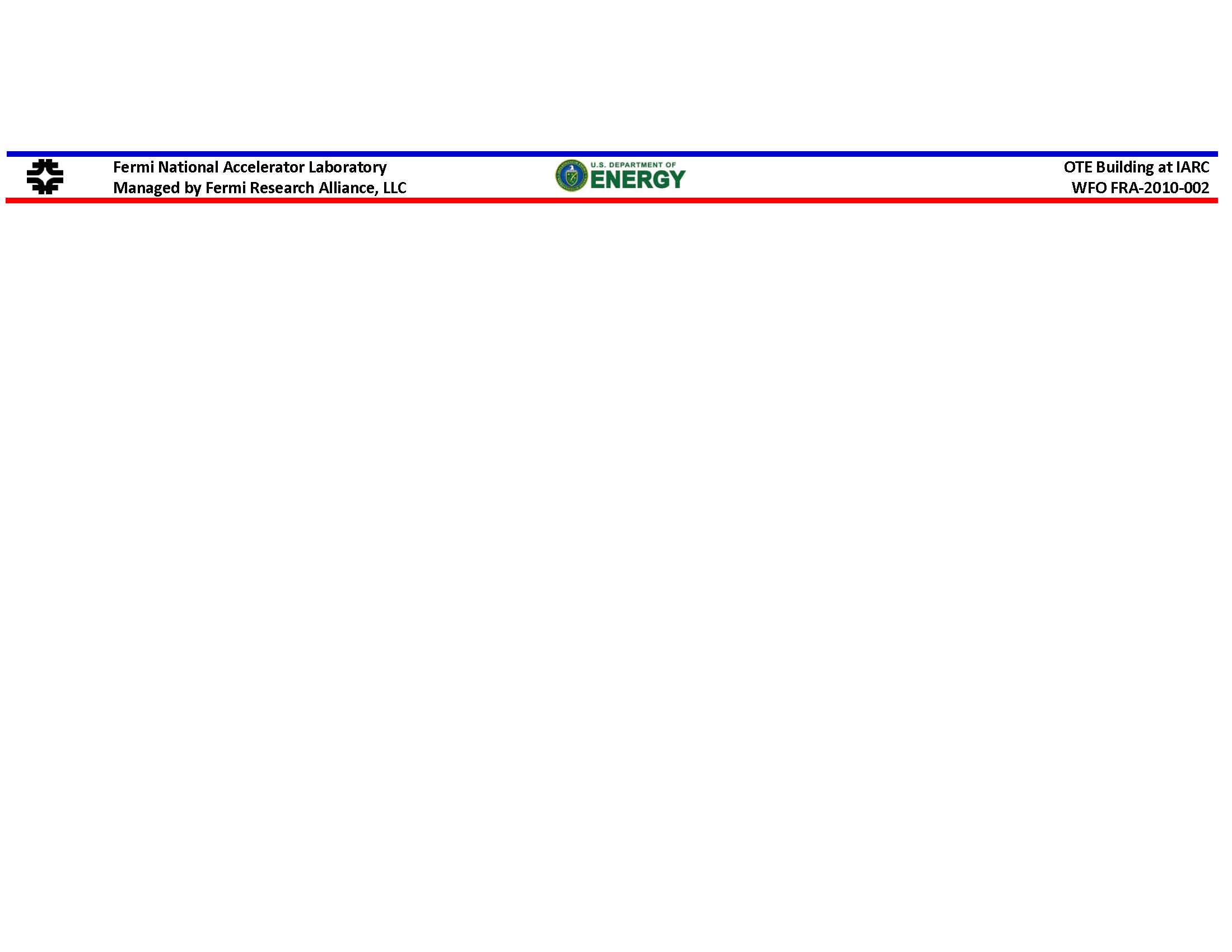 76
ES&H
ES&H to be integrated into design & construction
Final design documents to be based on comprehensive life safety & code analysis
Preliminary Safety and hazard plans development to be on-going during design
On-going coordination with AD Rad safety
Construction subcontractor to have an effective, approved safety management program
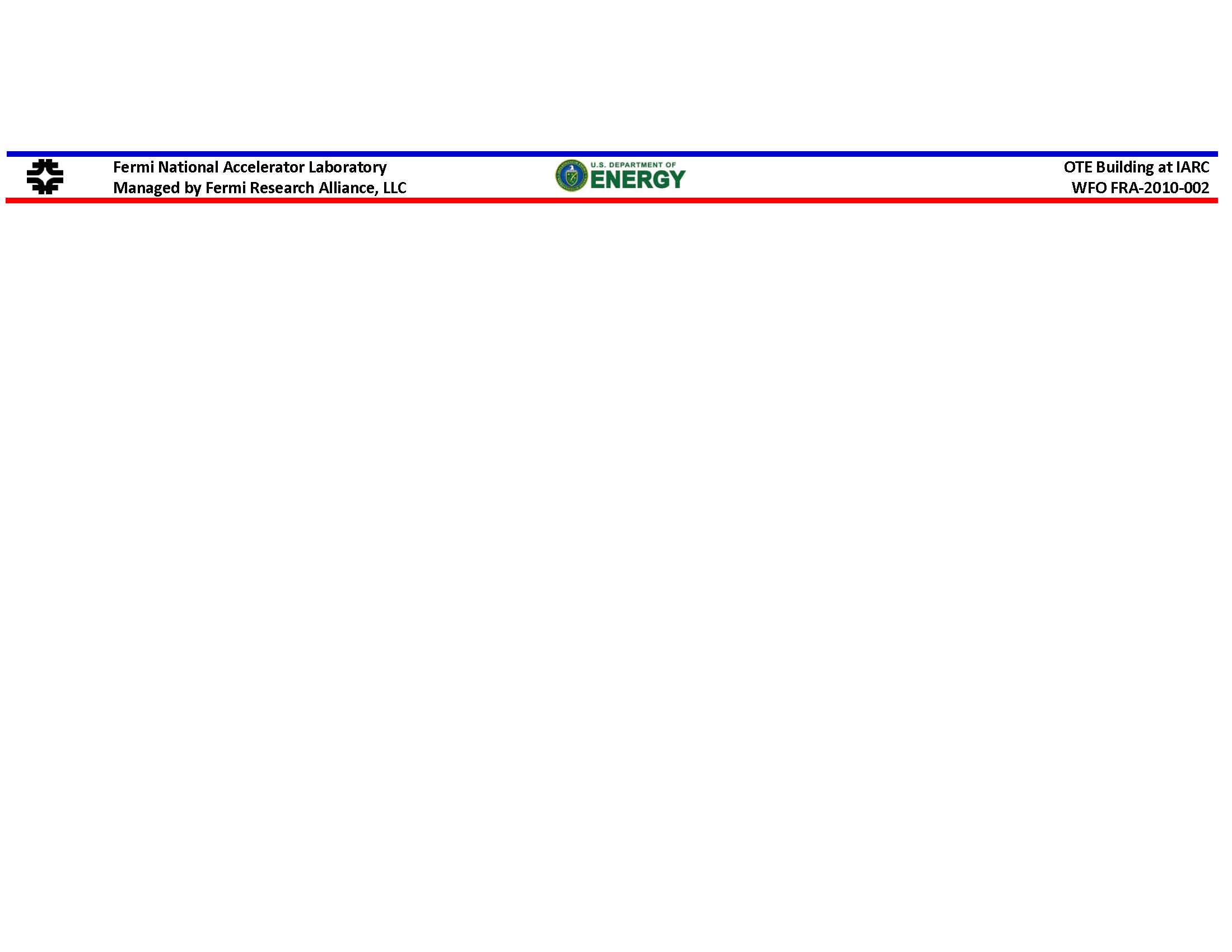 77
Quality Assurance
Final design A/E to implement a project specific quality control plan
On-going review by Design Architect - RBA
Adherence to FESS-Eng procedures for project schedule monitoring & updating, submittal review & tracking, site inspection & verification
*
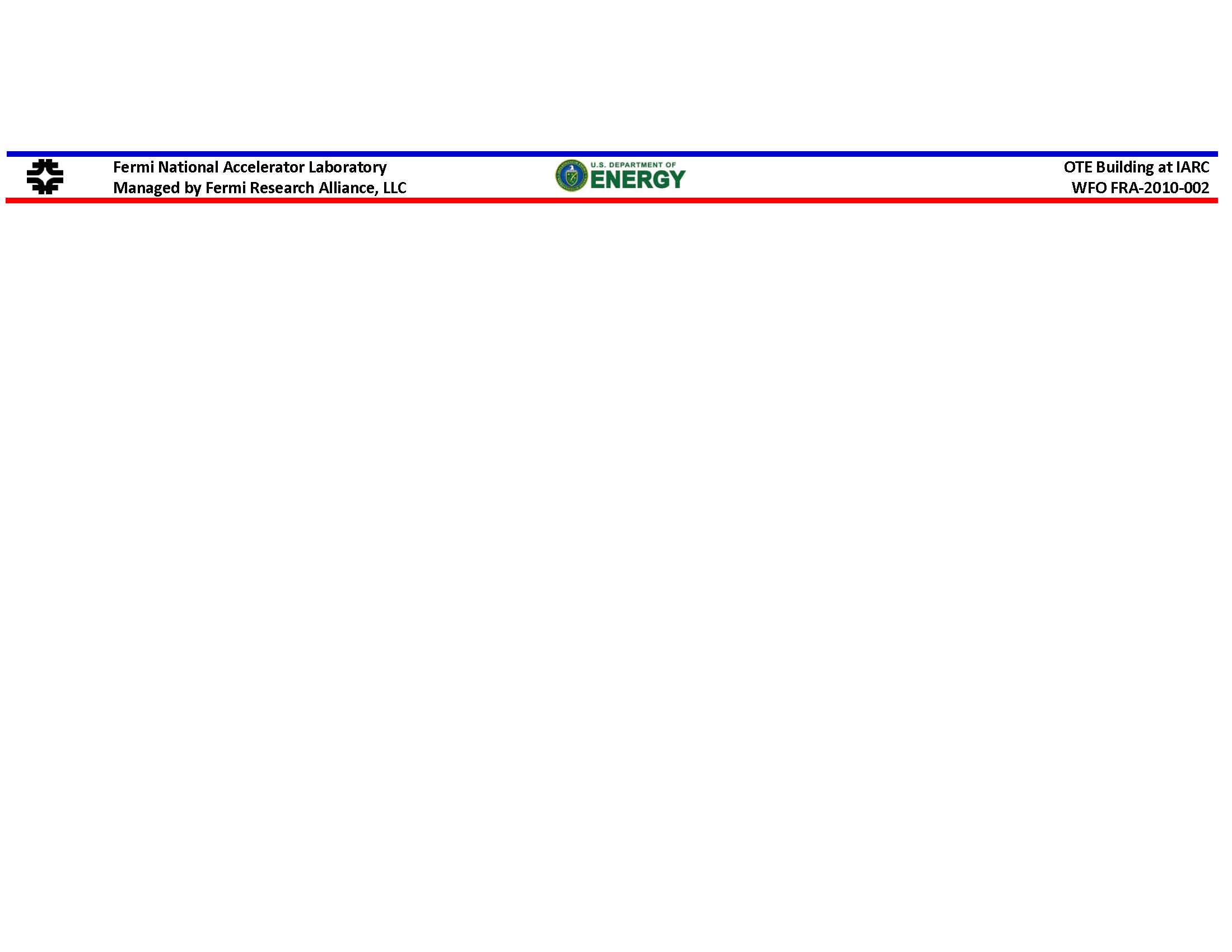 78
13. Is the laboratory’s plan for project oversight via the Project Management group meeting monthly adequate? Is the proposed membership appropriate and complete?
Yes:
OTE Project Management Group  comprised of members from Directorate, FESS, TD, BSS, PPD, CDF, CD, AD, Grants, OPMO, & ES&H
The PMG will conduct regularly scheduled monthly Project Management Group meetings. Meeting minutes will be published. Repository of documentation via DocDB
The PMG will proactively identify and resolves critical issues. 
The PMG will oversee the management and mitigation of project risks
The PMG will oversee timely completion of the project.      *
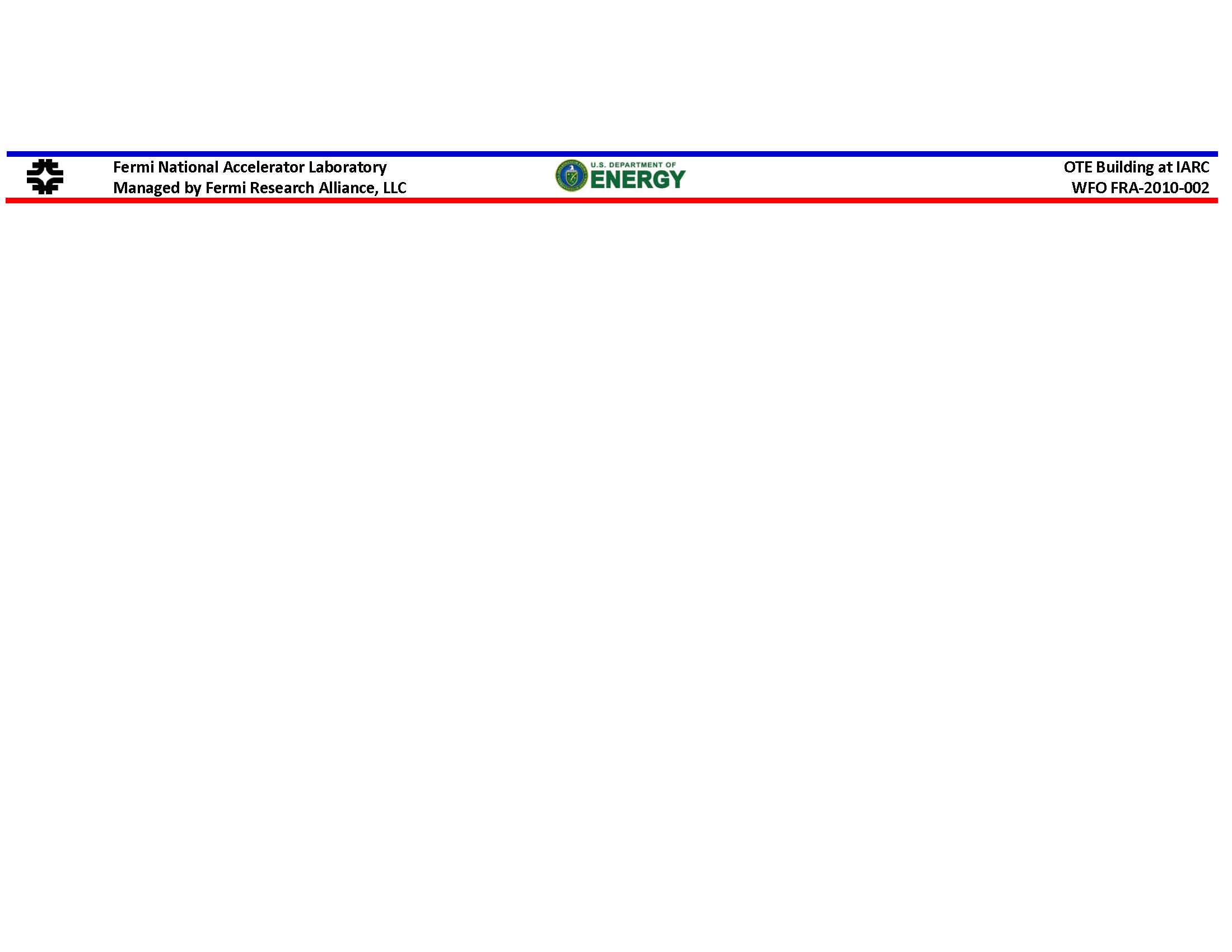 79
In summary,
A complete project plan has been developed for this project. The project plan identifies the project requirements, how we will manage the project and what the project conceptual design is.
The following pages identify further detail that can be found in the Project Plan with respect to the charge.				*
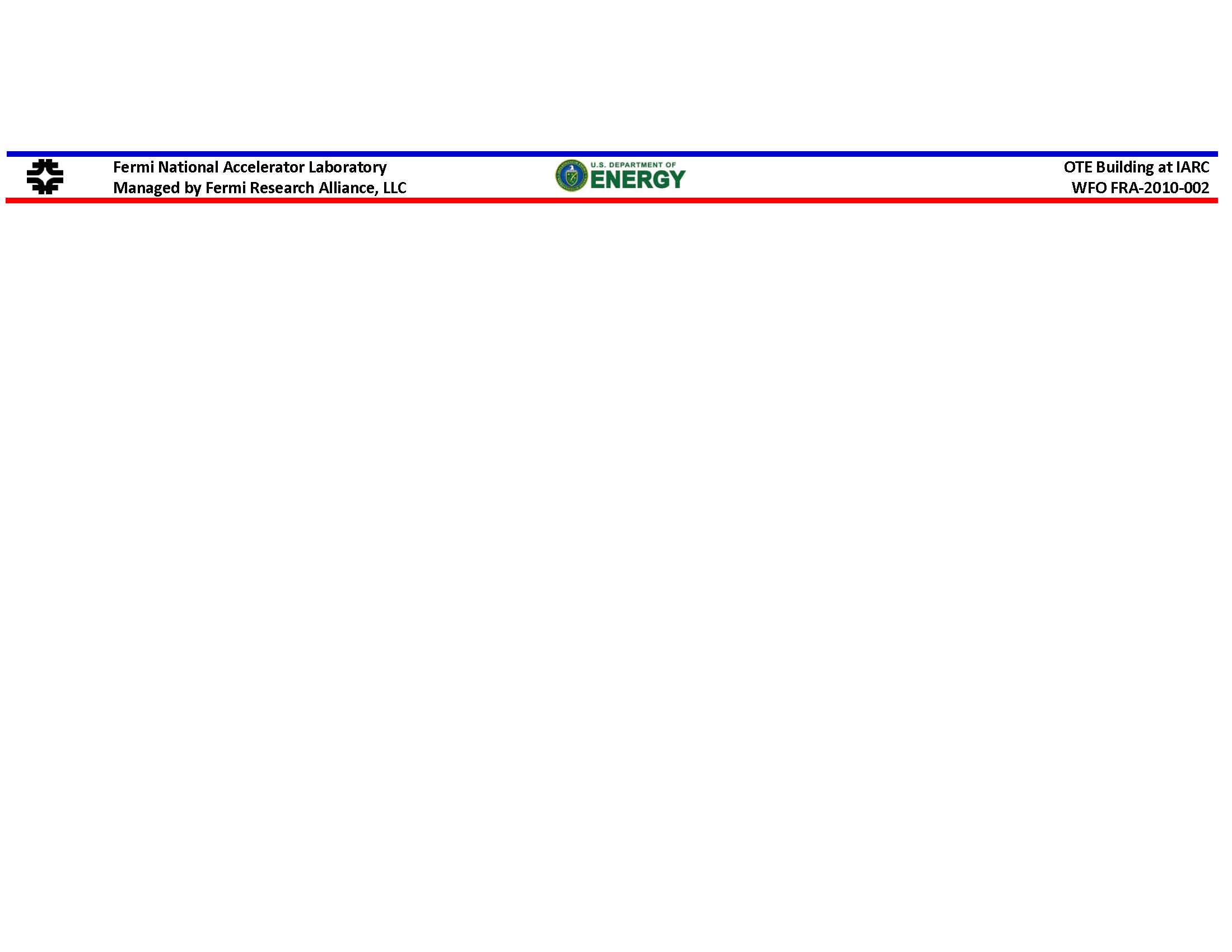 80
Charge to Director’s Review
Does a Project Plan for the OTE exist and is it reasonable?
Project Plan,  October 2010: Project Charter, CDR, Project Execution Plan
Is a Project management team in place and adequate?
Project Charter, Section 1.3, Project Organizational Structure, Appendix B Integrated Project Team Matrix
The OTE project team envisions engaging a new large Architectural and Engineering firm to provide detailed Engineering Design of the OTE building. Is a plan in place to insure continuity from the RBA provided CDR to the engineered building design and construction?  Is the project ready to proceed to issue a purchase order for the engineering design work?
Project Charter, Section 1.3, Project Organizational Structure: sub-section 1.3.2.4.3.1, Conceptual Design Report (CDR)
Is there a cost estimate for the OTE construction and is it sound for this stage of design?   Is there an adequate plan for verification of this estimate?  
CDR Section 2.5, PEP sections 3.2.3, 3.2.4, 3.2.5
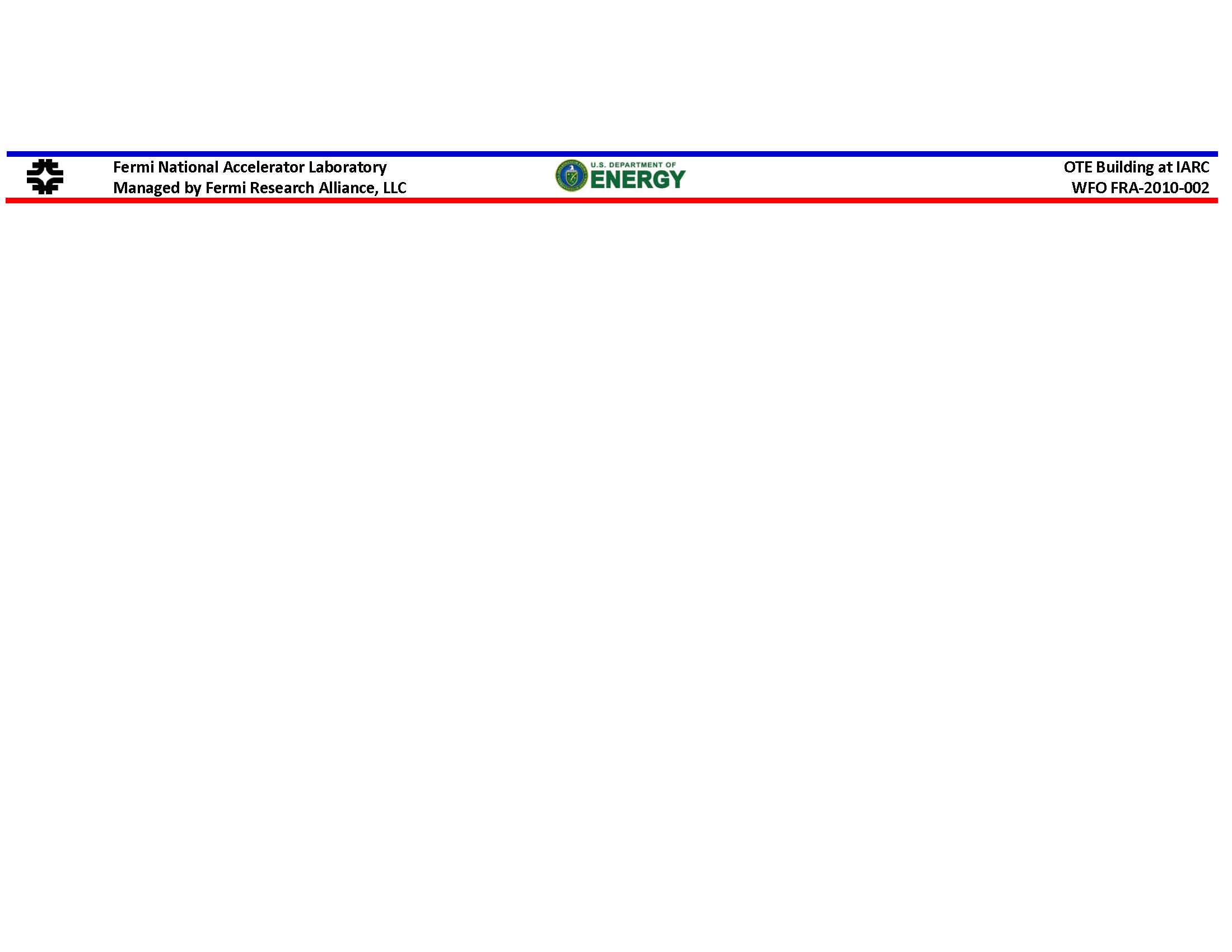 81
Charge to Director’s Review con’t
Is there a project schedule that is appropriately structured with milestones to monitor progress and is the schedule duration appropriate for this stage of the project?
CDR section 2.6, PEP sections 3.2.6, 3.4.2
Is there a plan in place for technical financial reporting to the state and DOE? 
PEP sections 3.2.2, 3.7.1
Have the risks associated with the OTE building construction (technical, financial, and schedule) and operations been identified? Is there a reasonable plan to mitigate these risks?
PEP section 3.6
Is a scheme in place for contingency management that will deliver a “finished” building with the “most bricks and mortar” with State funds ($ 20 M) + DOE provided contingency funds ($ 2 M). 
PEP section 3.2.4
Is there a plan for change control and contingency management? 
PEP section 3.4.3
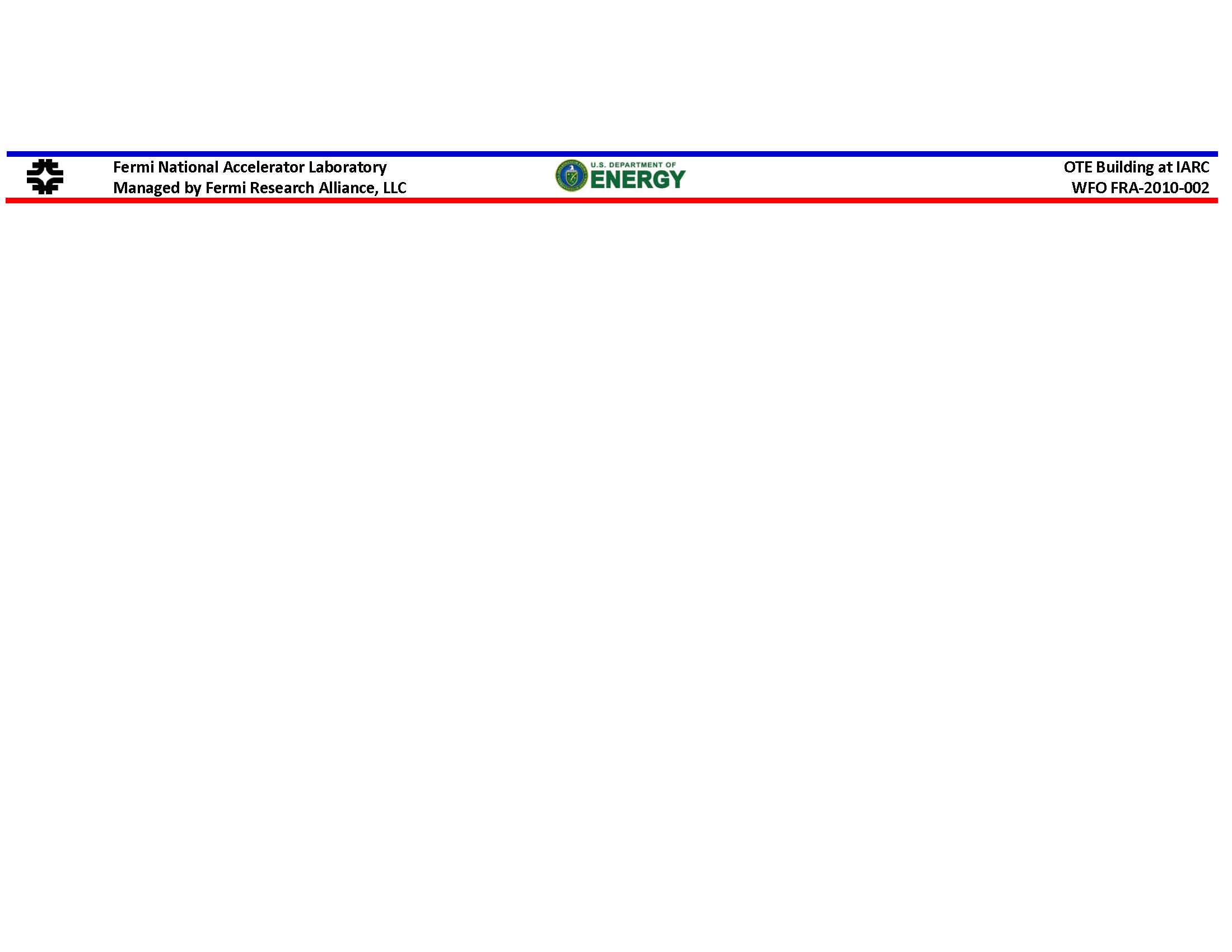 82
Charge to Director’s Review con’t
Have the CDF and accelerator operations issues associated with both the construction of OTE building been identified?  Are the technical requirements understood?  Are there plans to mitigate these risks?
CDR section 2.2
Have issues related to the eventual D&D of the CDF experiment and refurbishment of the CDF assembly building been included in planning the OTE construction?
CDR section 2.2
Are plans for managing ES&H and QC/QA for the OTE construction in place and adequate?
PC 1.3, PEP 3.5.1, 3.5.2
Is the laboratory’s plan for project oversight via a Project Management group meeting monthly adequate. Is the proposed membership appropriate and complete?
PC 1.3, PEP 3.7.1
Please comment on any other issues the committee feels are relevant.
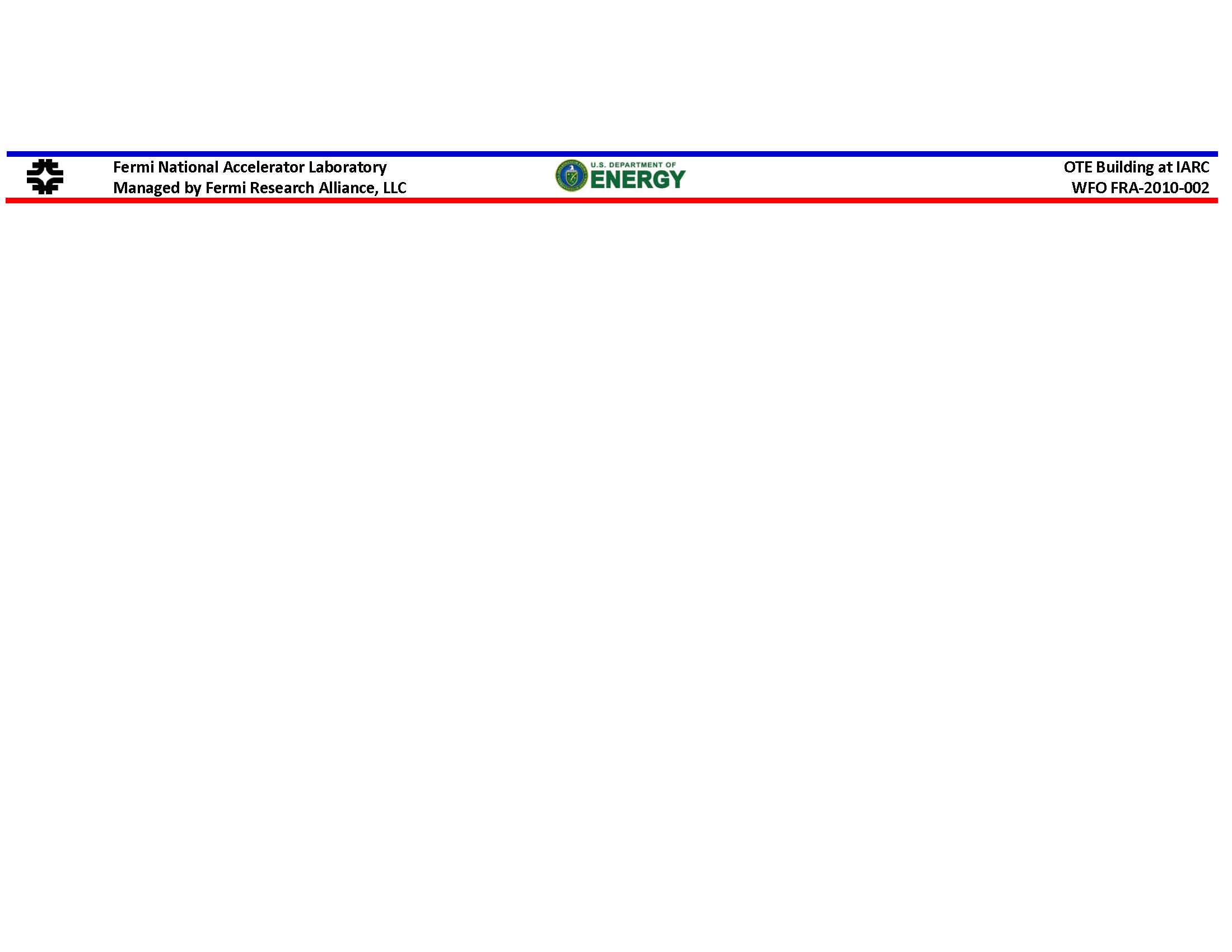 83
Thank you
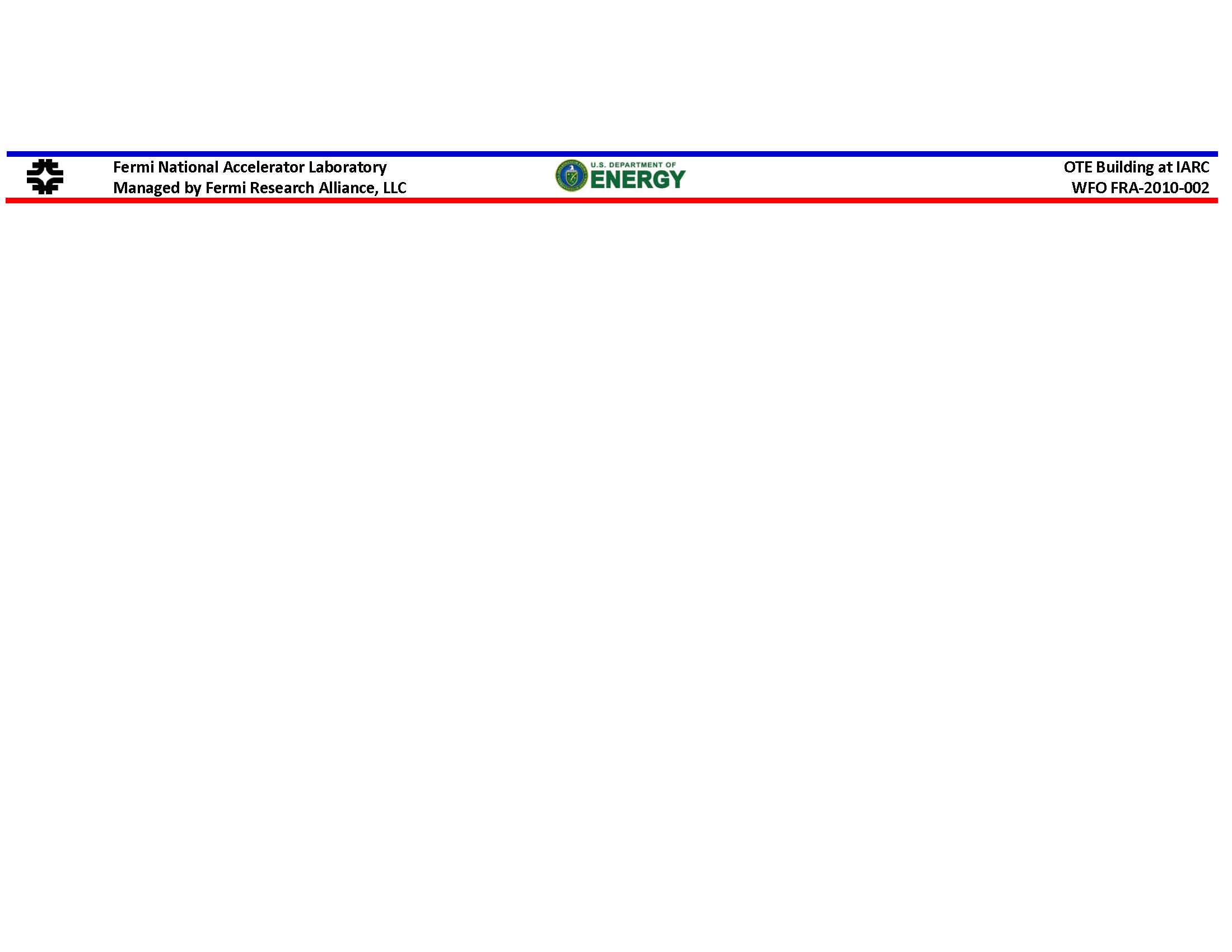 84
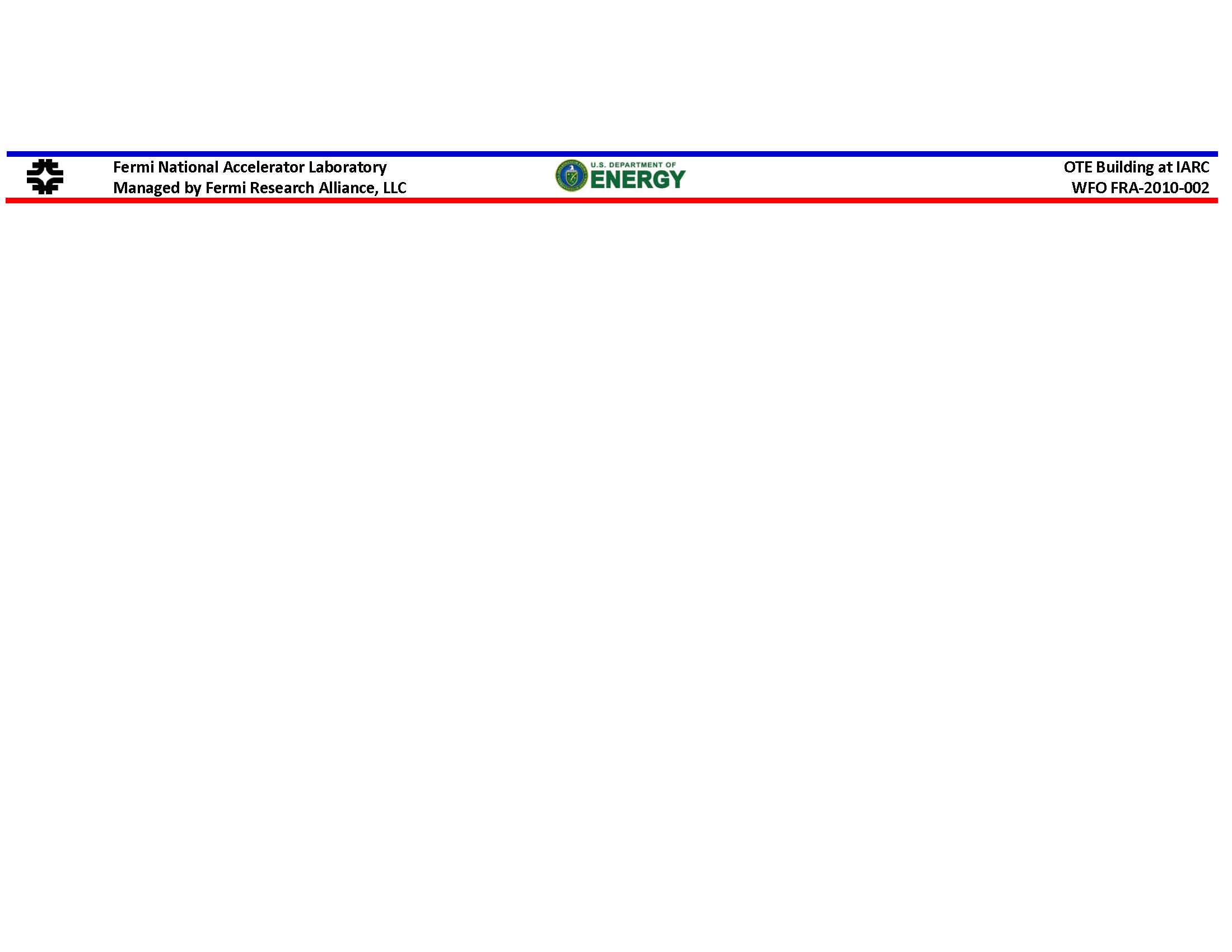 85